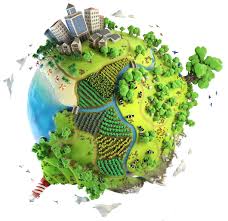 GISDAY 2019
Supports pour vos présentations
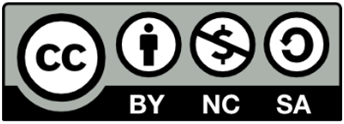 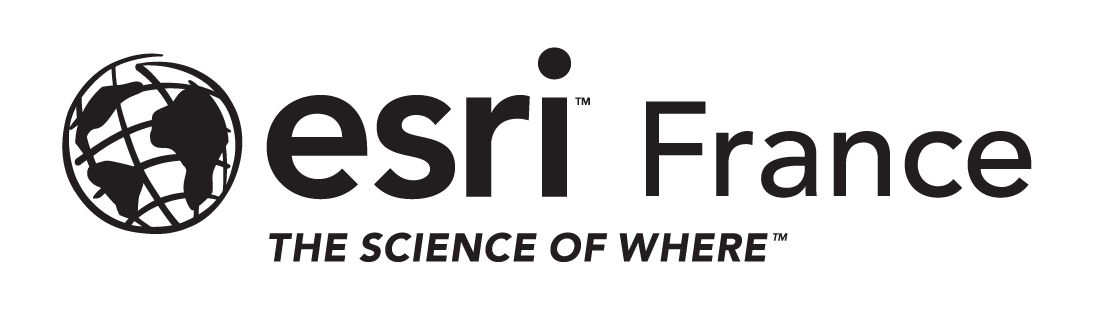 Copyright  © Juillet 2019 Esri France
Comment utiliser ce document ?
Sommaire
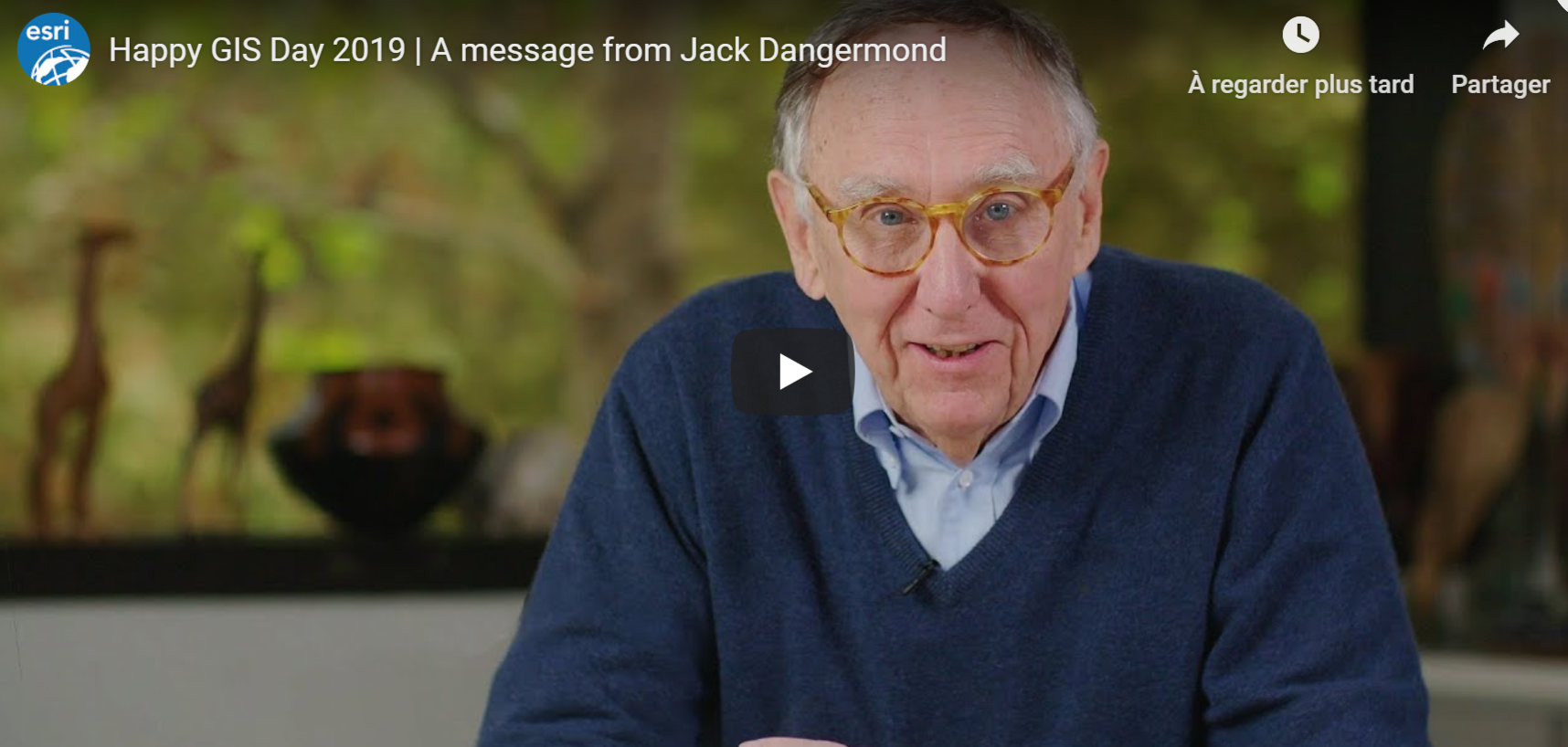 Enjoy le “GIS Day” 
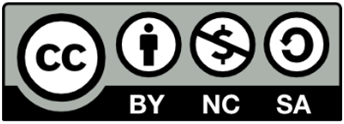 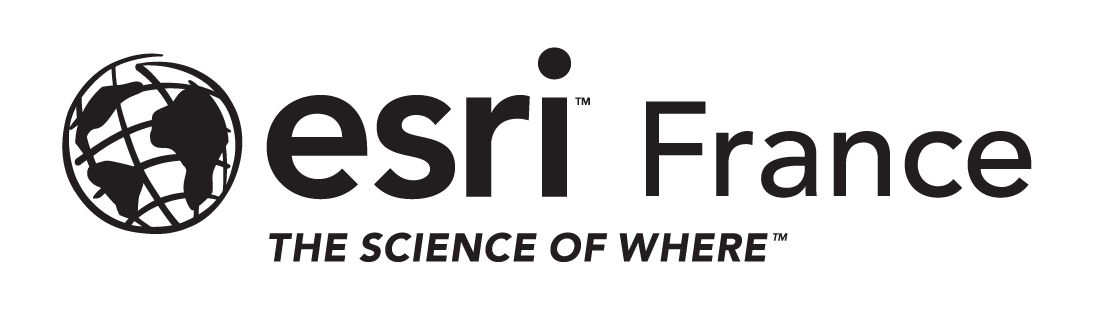 Copyright  © Juillet 2019 Esri France
Qui sommes nous ?
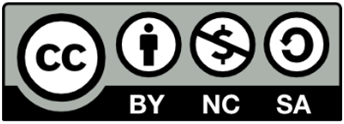 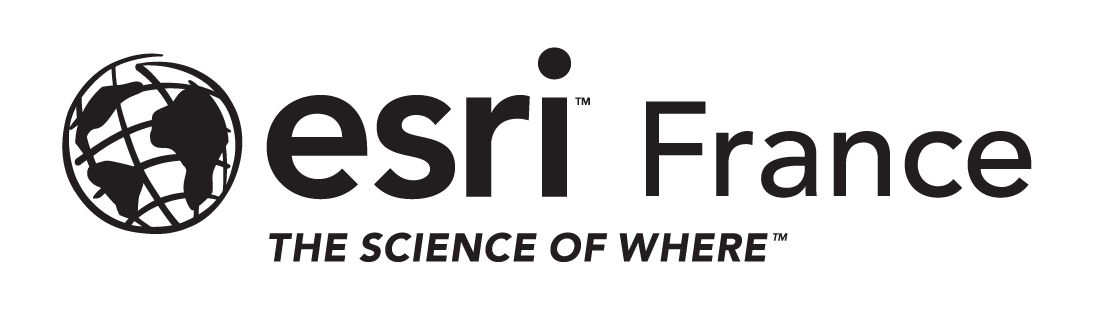 Copyright  © Juillet 2019 Esri France
Nous croyons que la Géo est primordiale pour permettre aux organisations de concevoir un futur durable, et plus globalement, faire face aux défis d’un monde aux équilibres fragiles.
Nous sommes le premier acteur mondial des SIG et nous aidons depuis 1969 nos clients à résoudre une grande variété de problèmes.
Notre raison d'être est de contribuer à la résolution des problèmes auxquels notre monde doit faire face. Des catastrophes naturelles aux crises humanitaires, l’action et l'engagement de nos utilisateurs seront toujours notre moteur.
Qui sommes nous ?
Une société américaine éditrice du logiciel des Systèmes d’Information Géographique ArcGIS

Nous sommes partout dans le monde (plus de 9000 personnes)

C’est nous les plus forts  !!
Qui sommes nous ?
Ce que nous faisons
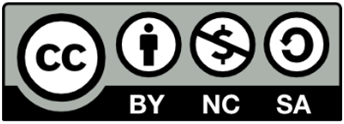 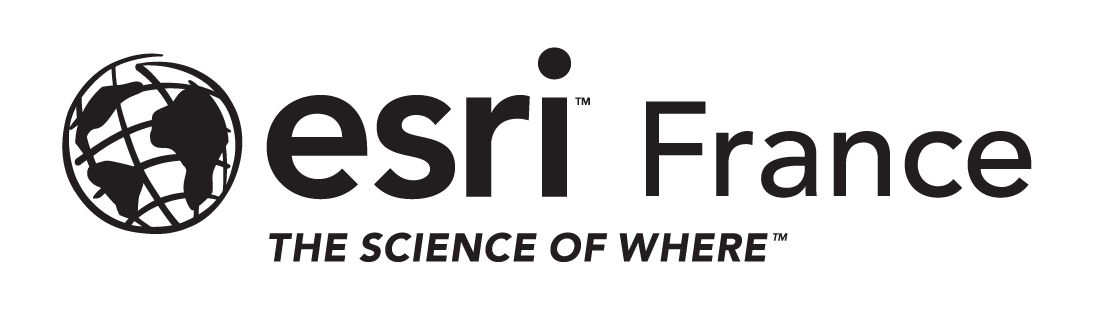 Copyright  © Juillet 2019 Esri France
Nous aidons le monde à aller mieux en résolvant les problèmes auxquels il doit faire face !

Des superbes cartes !

Des magnifiques applications Web intelligentes
Ce que nous faisons
Qu'est ce qu'ArcGIS ?
ArcGIS connecte les personnes avec des cartes, données et apps au travers de Systèmes d'Information Géographique (SIG).C'est une plateforme spatiale accessible à tous, partout et tout le temps.
Ce que nous faisons
C’est quoi un SIG ?
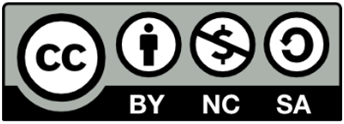 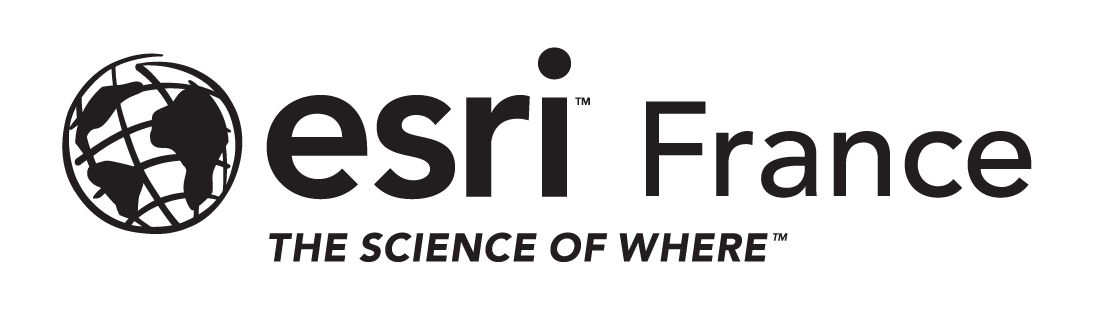 Copyright  © Juillet 2019 Esri France
Un cadre pour organiser, communiquer et comprendre notre monde et tout ce qui s'y passe.

Un outil d’aide à la gestion et à la décision !
C’est quoi un SIG ?
Un système d'information géographique (SIG) est un système pour la collecte, la gestion et l'analyse de données. Elément fondamental des sciences de la géographie, le SIG intègre de nombreux types de données. 
Il permet l’analyse de la composante spatiale et organise des couches d'informations en offrant une visualisation à l'aide de cartes et de scènes 3D. Grâce à cette fonctionnalité unique, les SIG fournissent des informations plus détaillées sur les données, telles que les modèles, les relations et les situations, aidant ainsi les utilisateurs à prendre des décisions plus éclairées.
C’est quoi un SIG ?
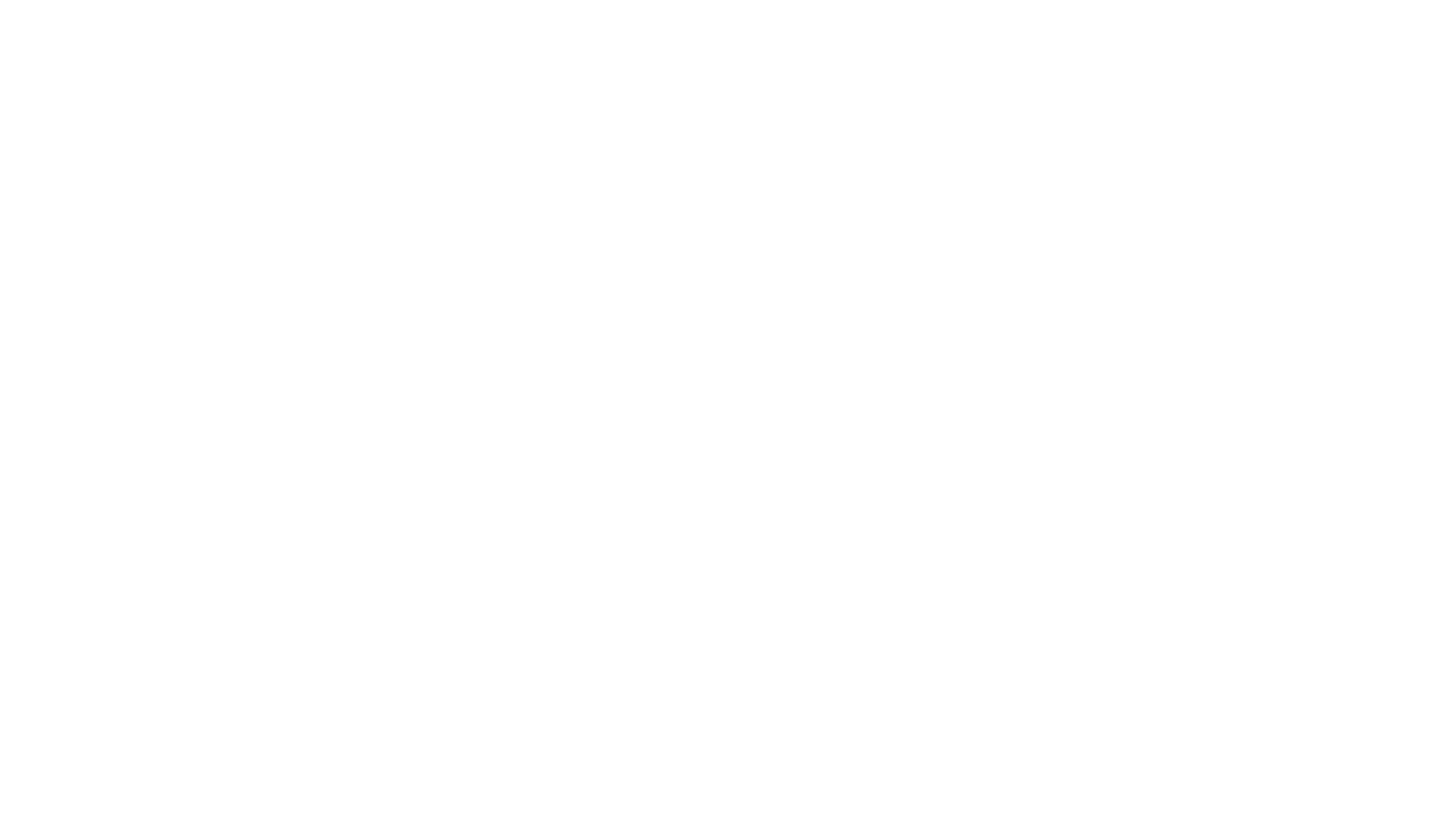 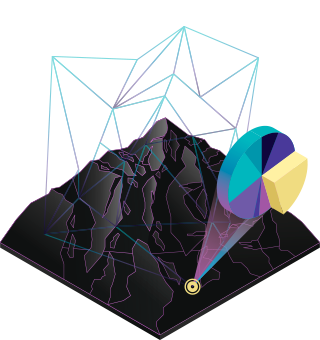 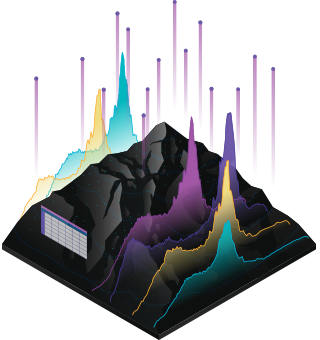 Comment fonctionne un SIG ?
Cartes
Données
Analyses
Apps
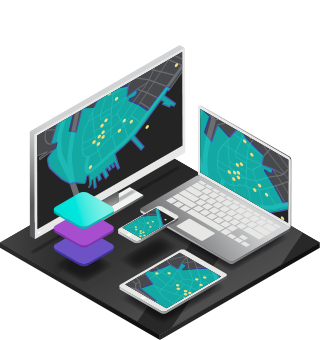 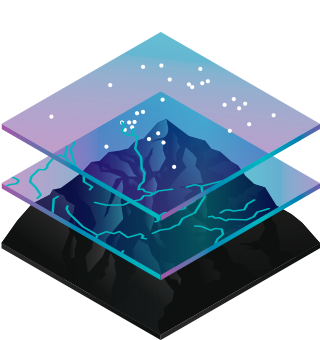 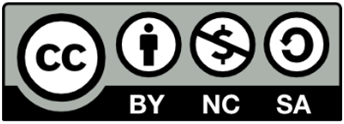 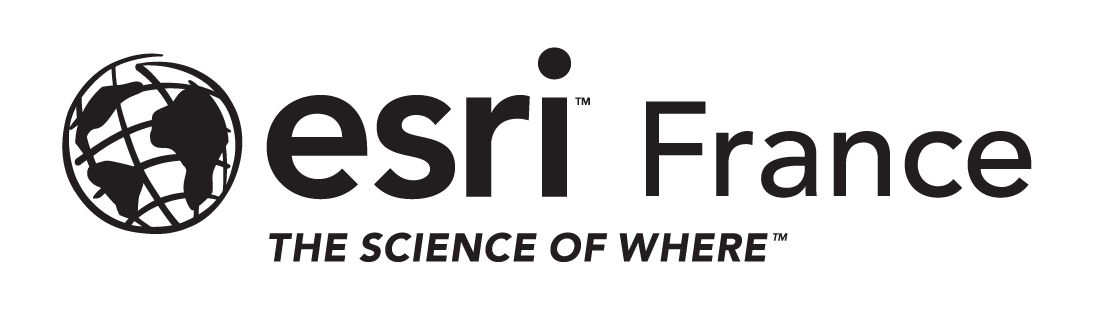 Copyright  © Juillet 2019 Esri France
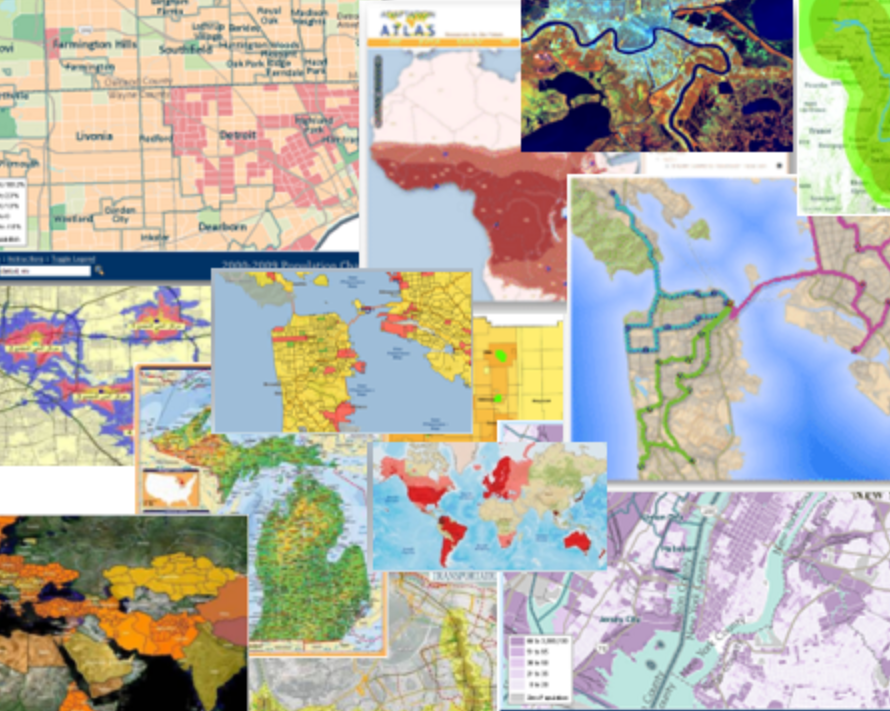 A quoi sert un SIG ?
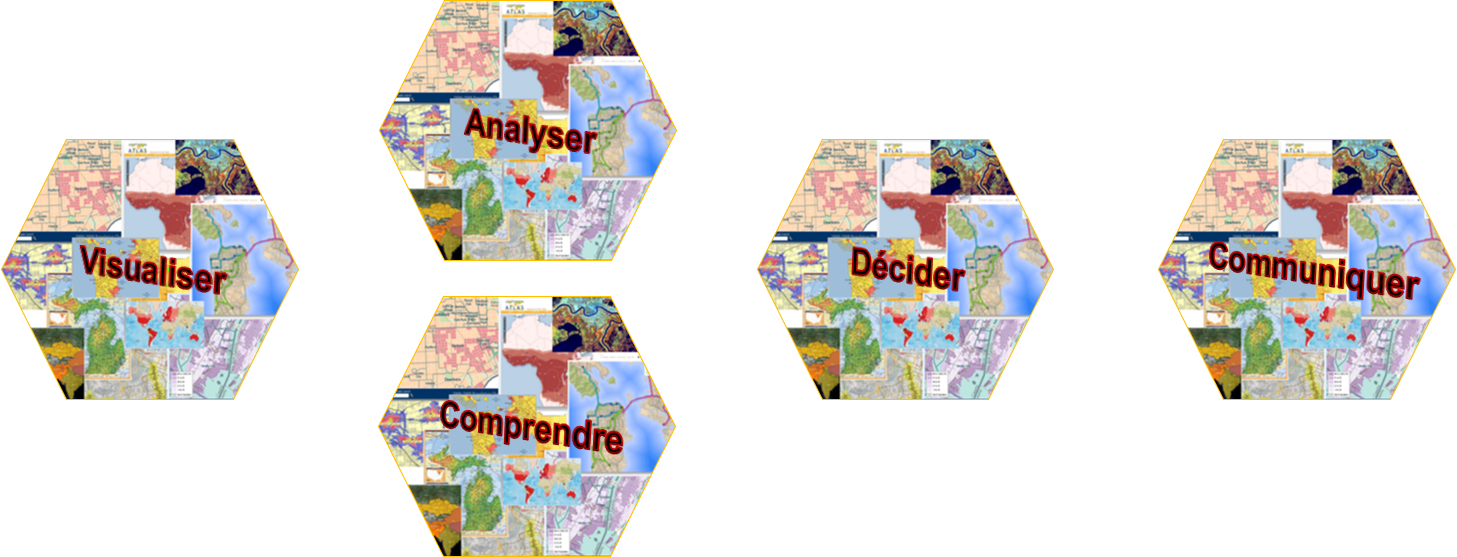 Les principales fonctions d’un SIG
Visualiser

La structure par âge en Méditerranée (2010-2015)
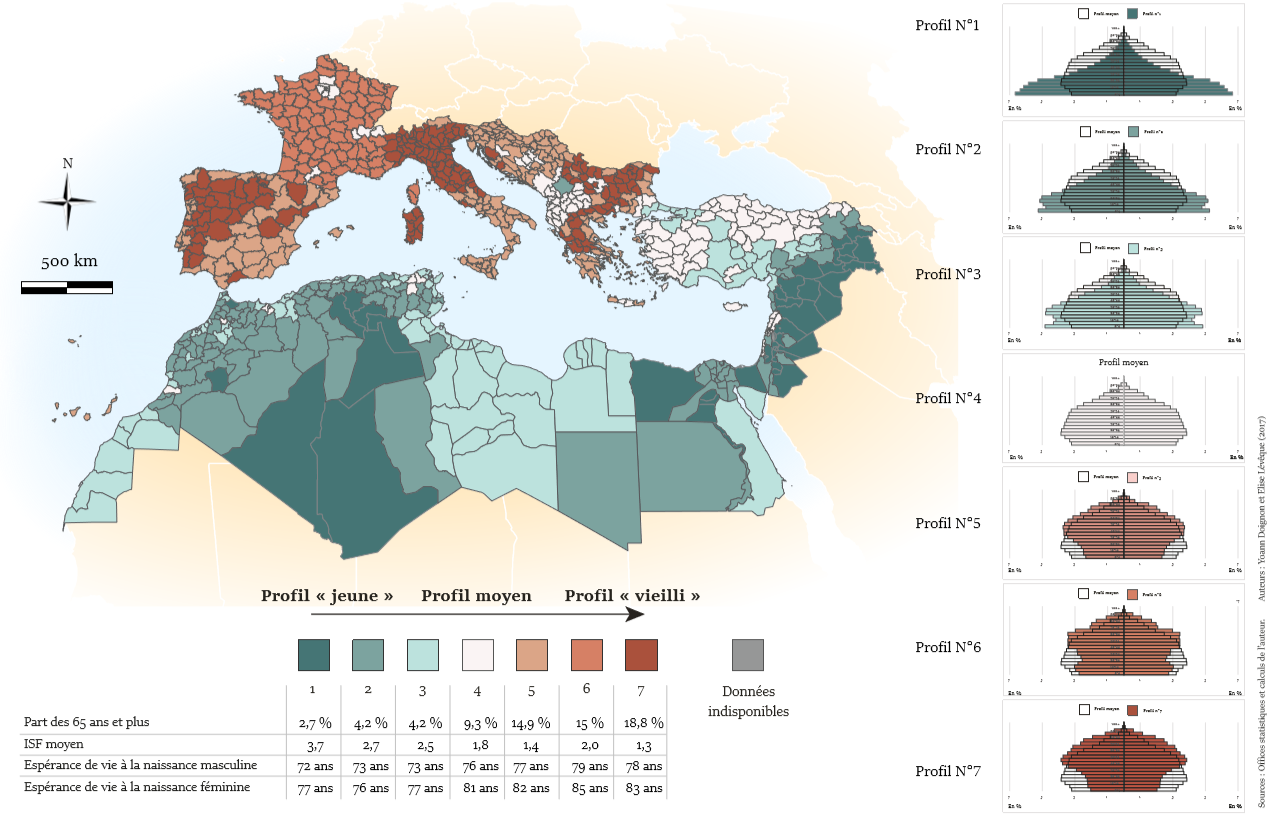 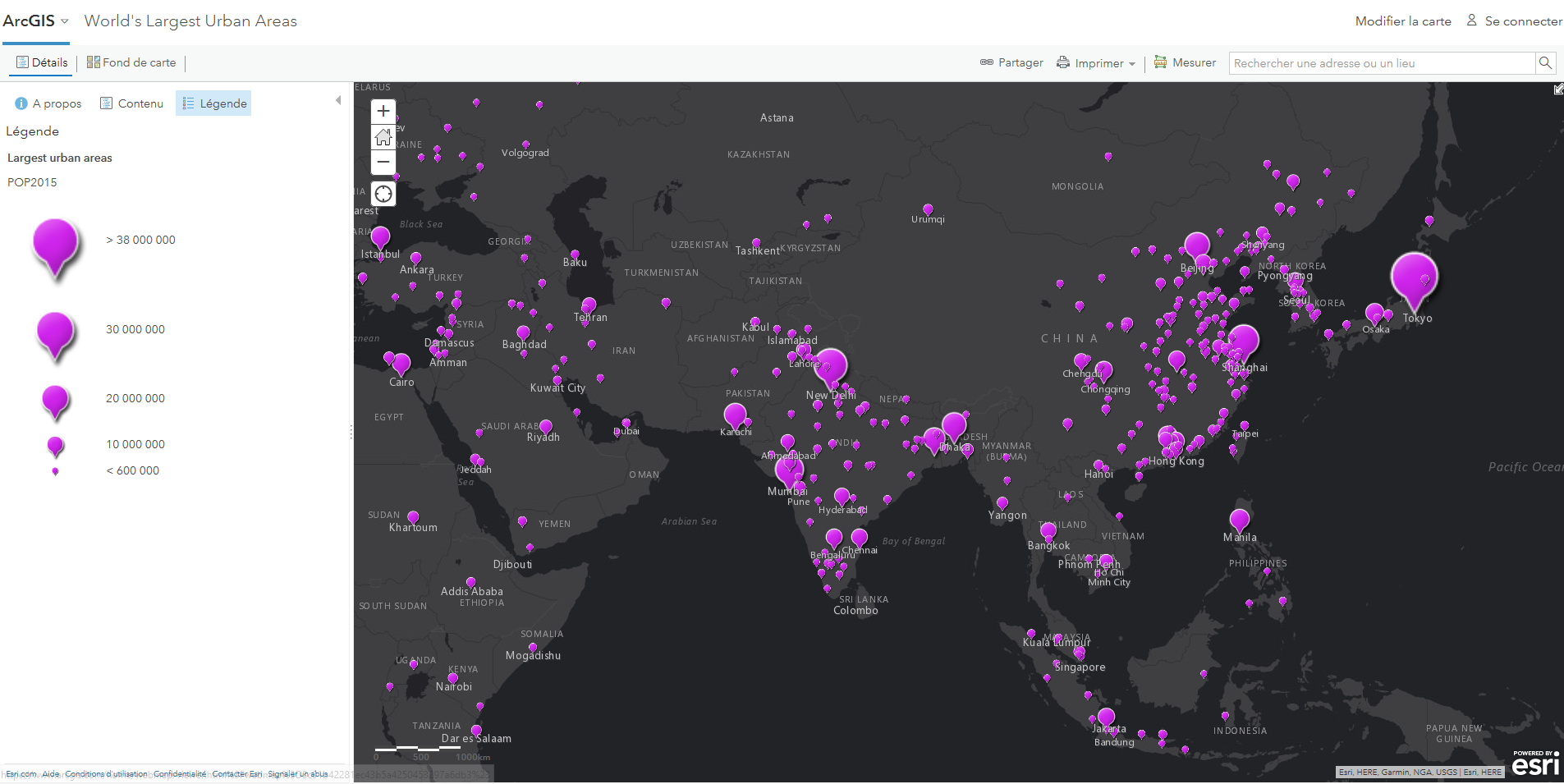 Cartographie et Visualisation
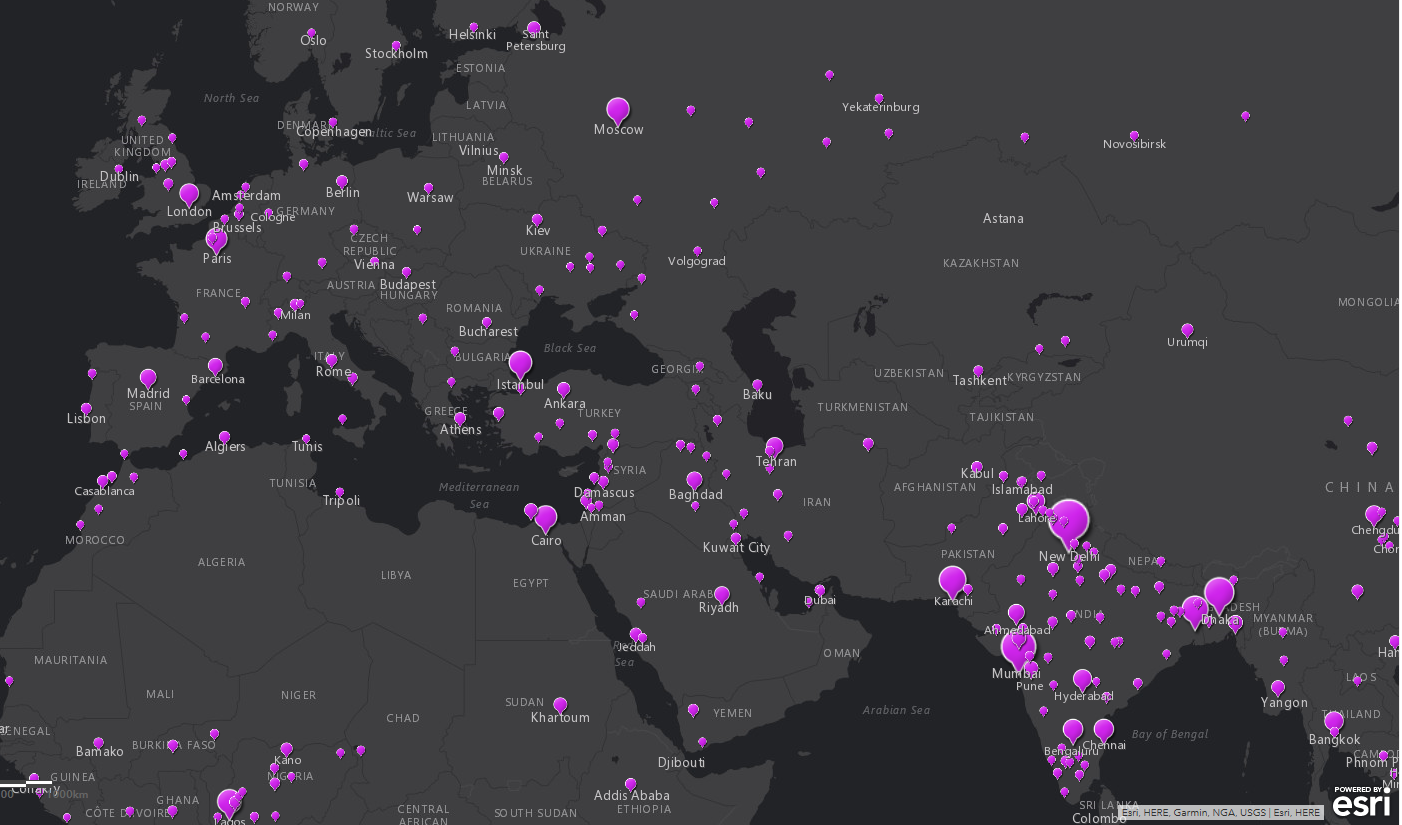 Visualiser en 3D

La ville de Lyon
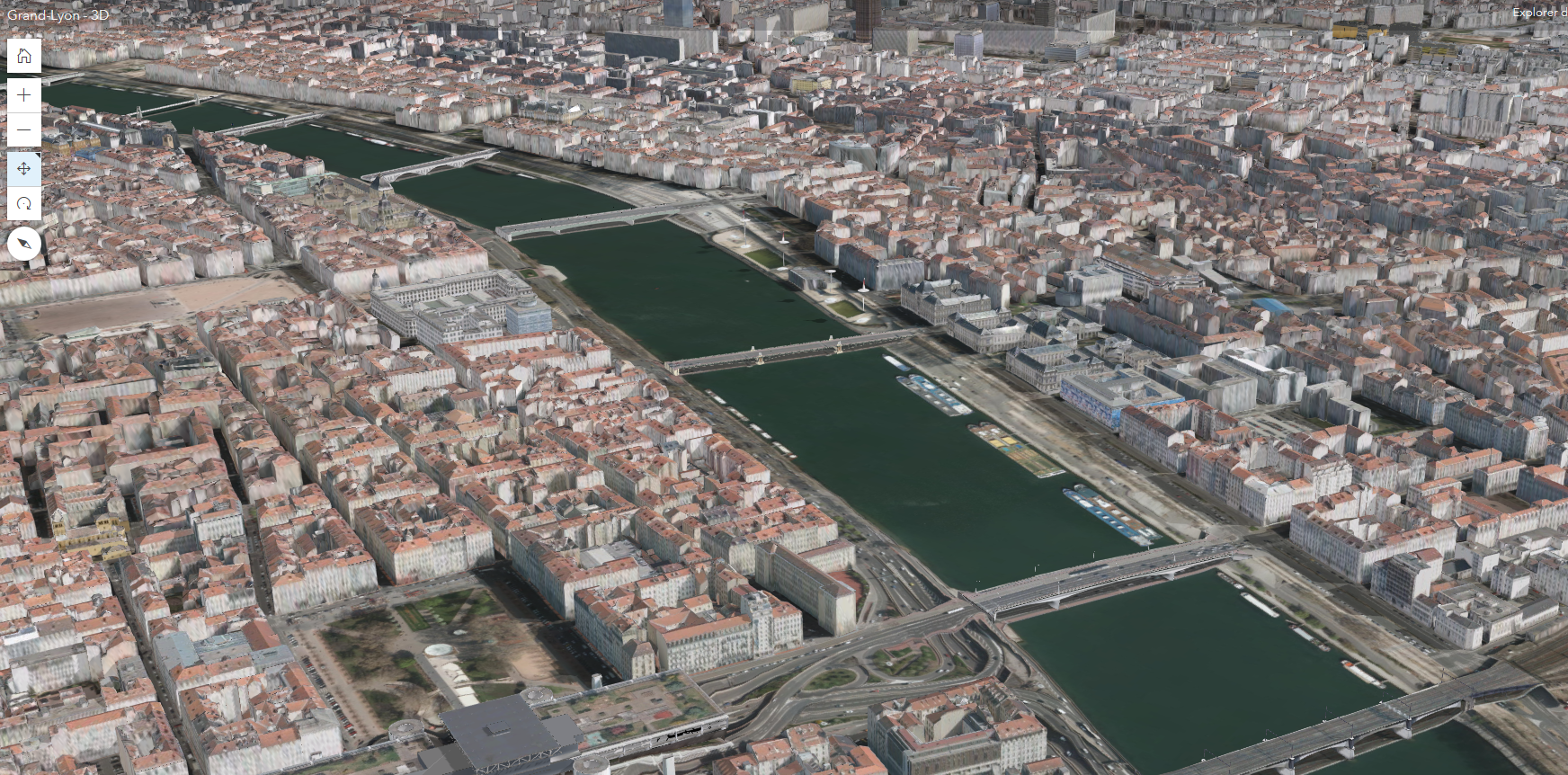 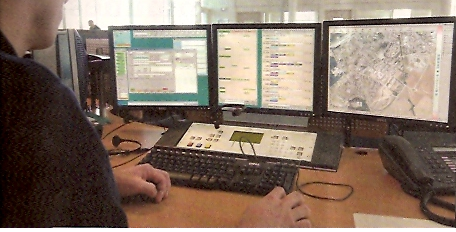 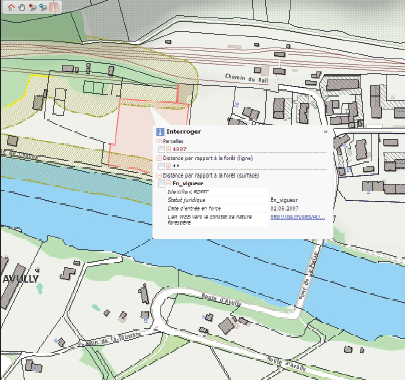 A la mairie
- Plan de la ville / Cadastre

	- Urbanisme, aménagement

	- Planification des travaux

	- Alertes (inondations)
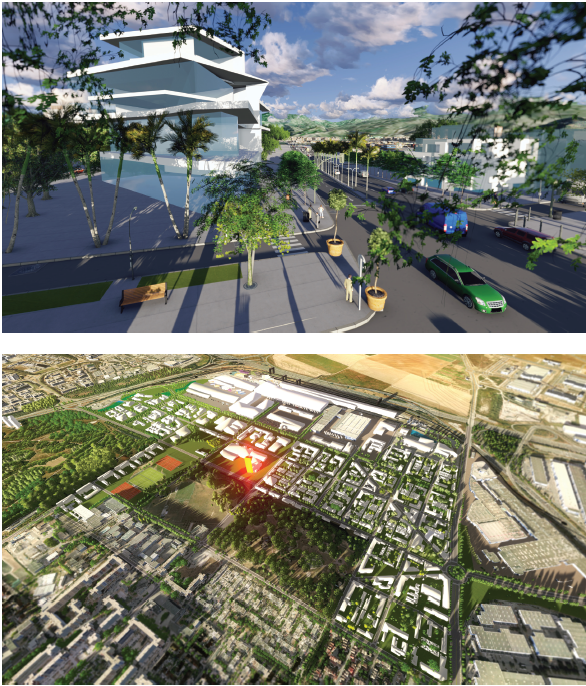 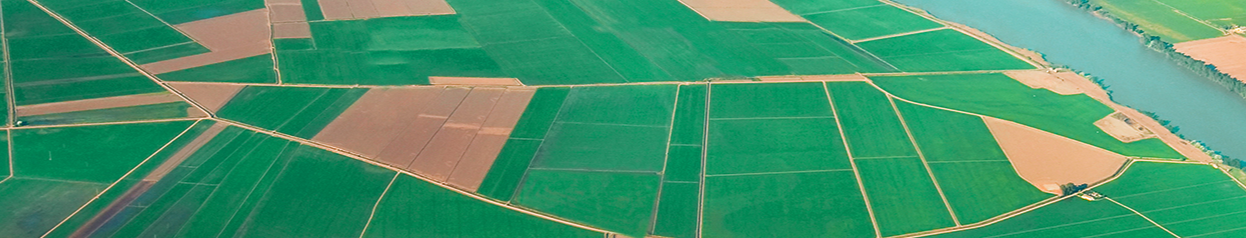 Analyser et comprendre des phénomènes :

Exemple de la pollution lumineuse
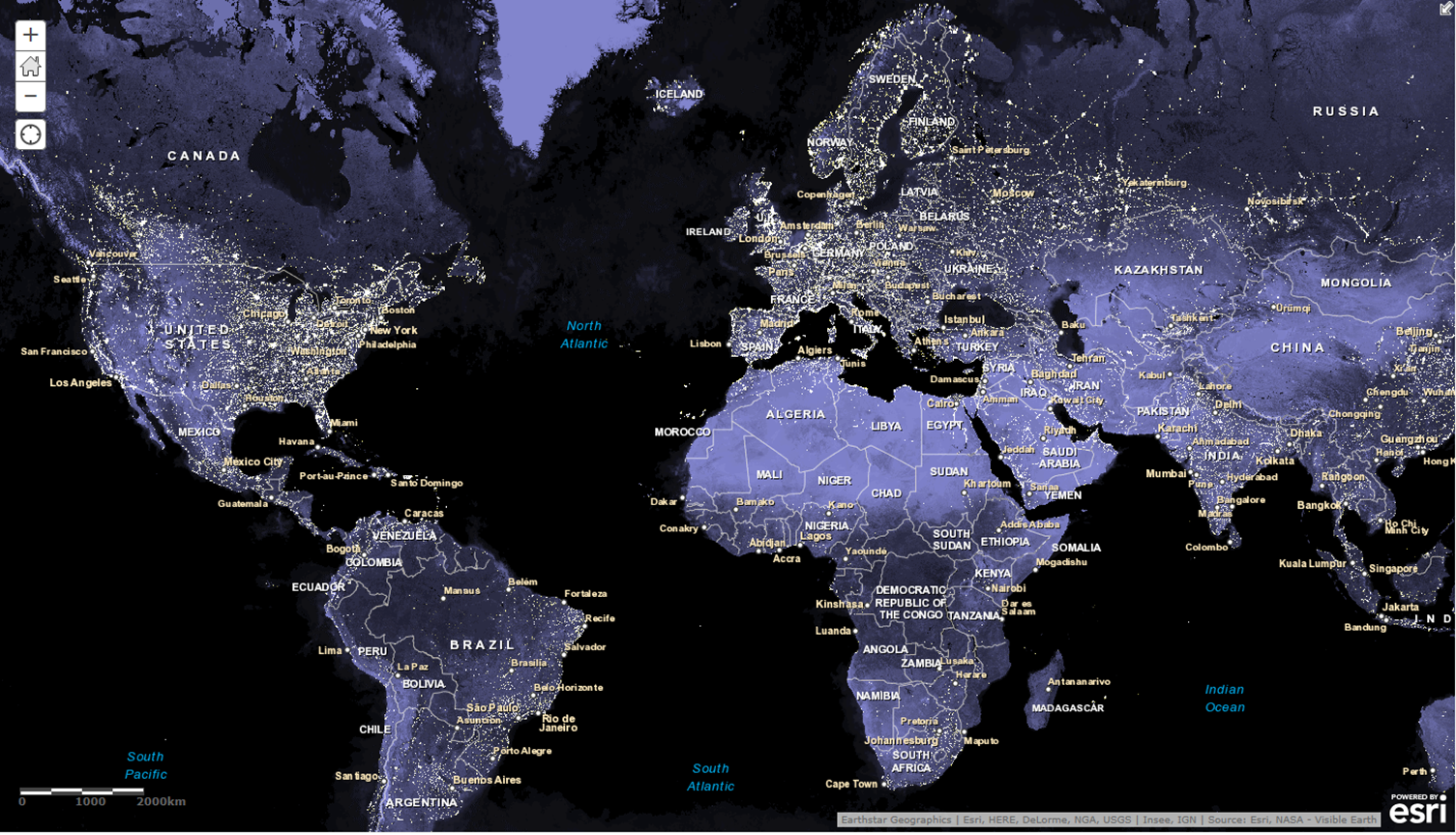 Le monde la nuit
Analyser et comprendre des phénomènes :

Exemple de la pollution lumineuse
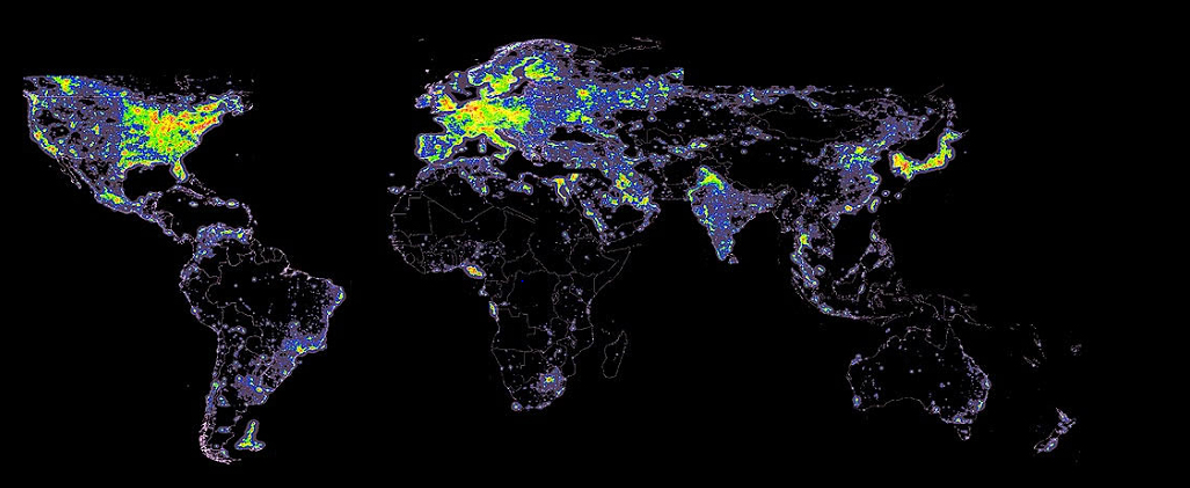 Représentation à l’aide du SIG
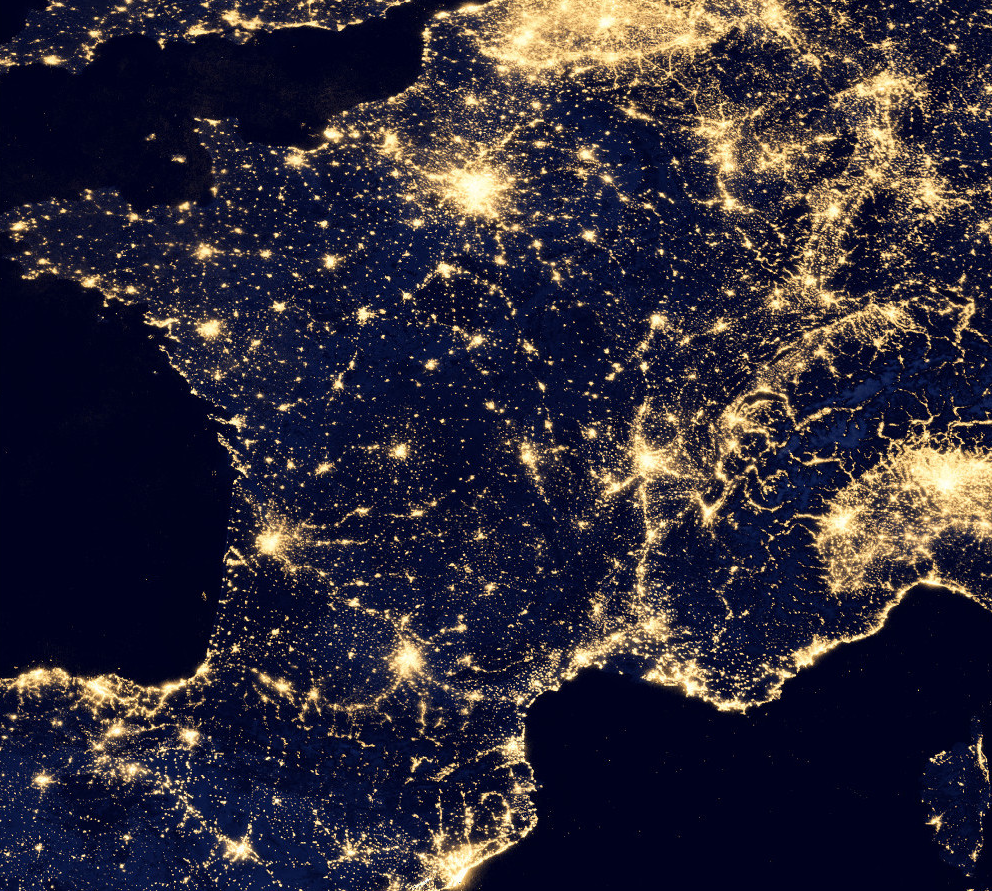 Analyser et comprendre des phénomènes :

Exemple de la pollution lumineuse
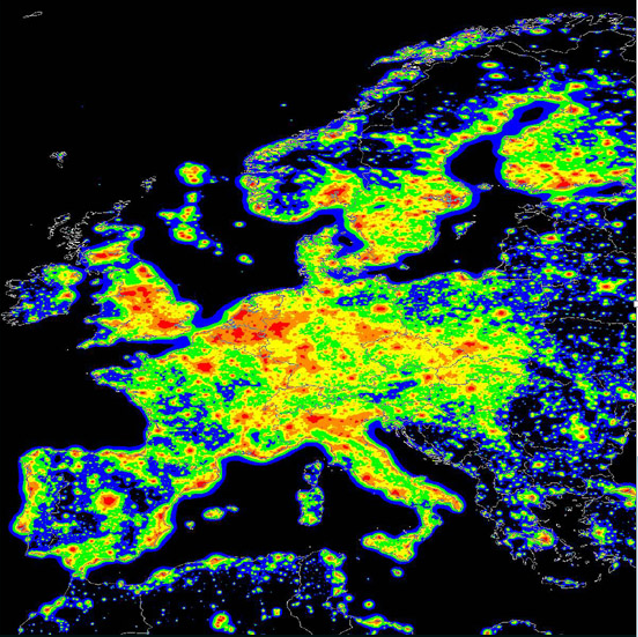 Analyser et comprendre des phénomènes :

Exemple de la pollution lumineuse
Les régions préservées sont en bleu foncé. 
Les plus polluées en rouge.
La pollution lumineuse est
due à un excès d’éclairage 
public. 

Incidences sur la faune, la flore et santé humaine
Carte de pollution lumineuse en Europe
Comprendre des lieux …

Réseaux d’Eau, Electricité, Gaz, Télécom
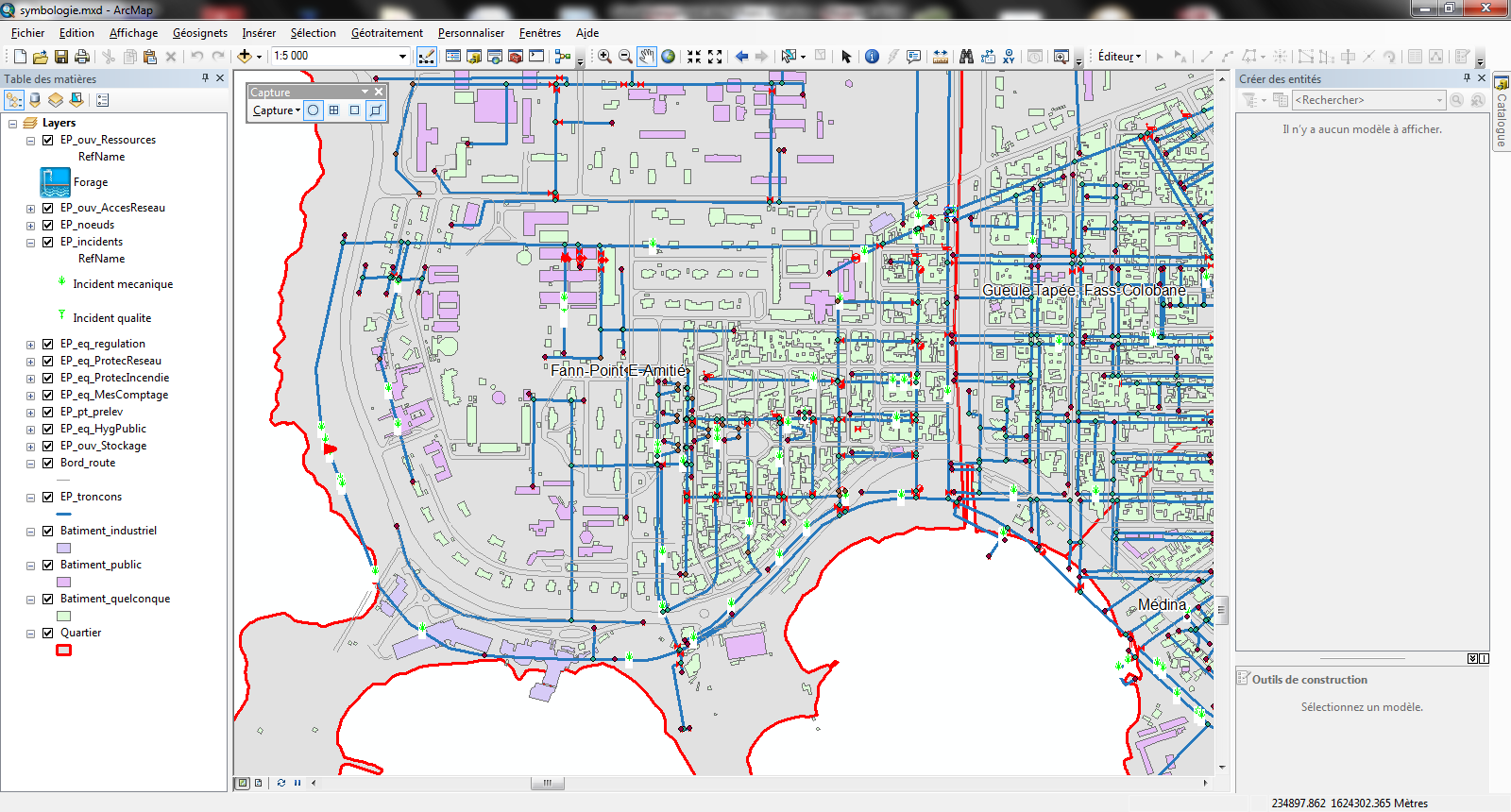 Tuyaux d’eau, de gaz, 
Fils électriques

 Attention aux travaux

 Incidence d’une pollution, d’une fuite
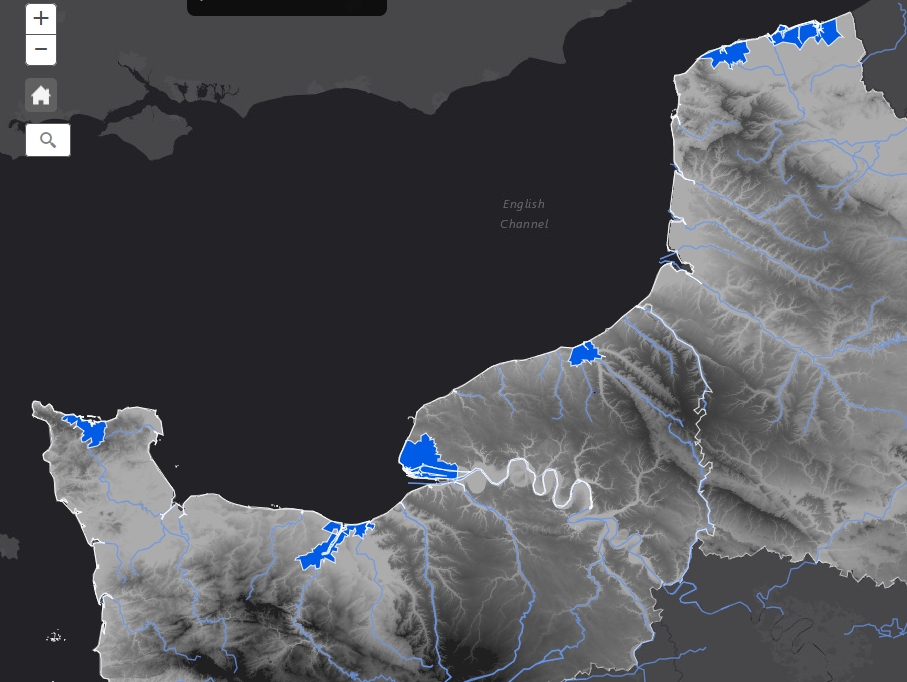 Décider

Normandie, Hauts de France : la réponse aux risques côtiers
Territoires à Risque important d’inondation
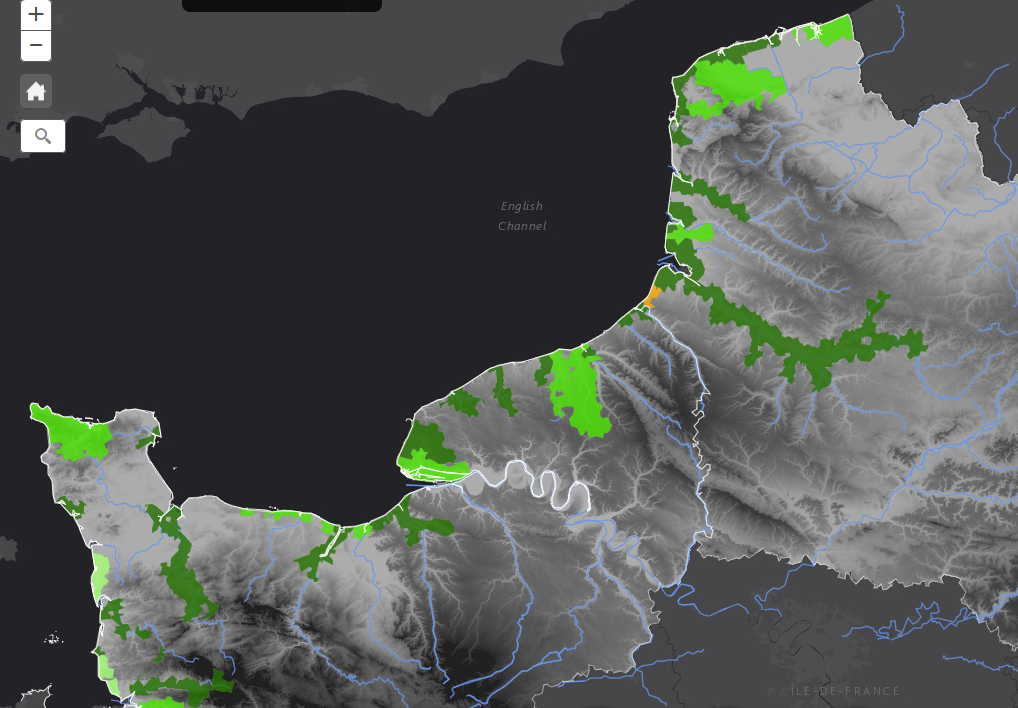 Plan de Prévention des Risques
Décider
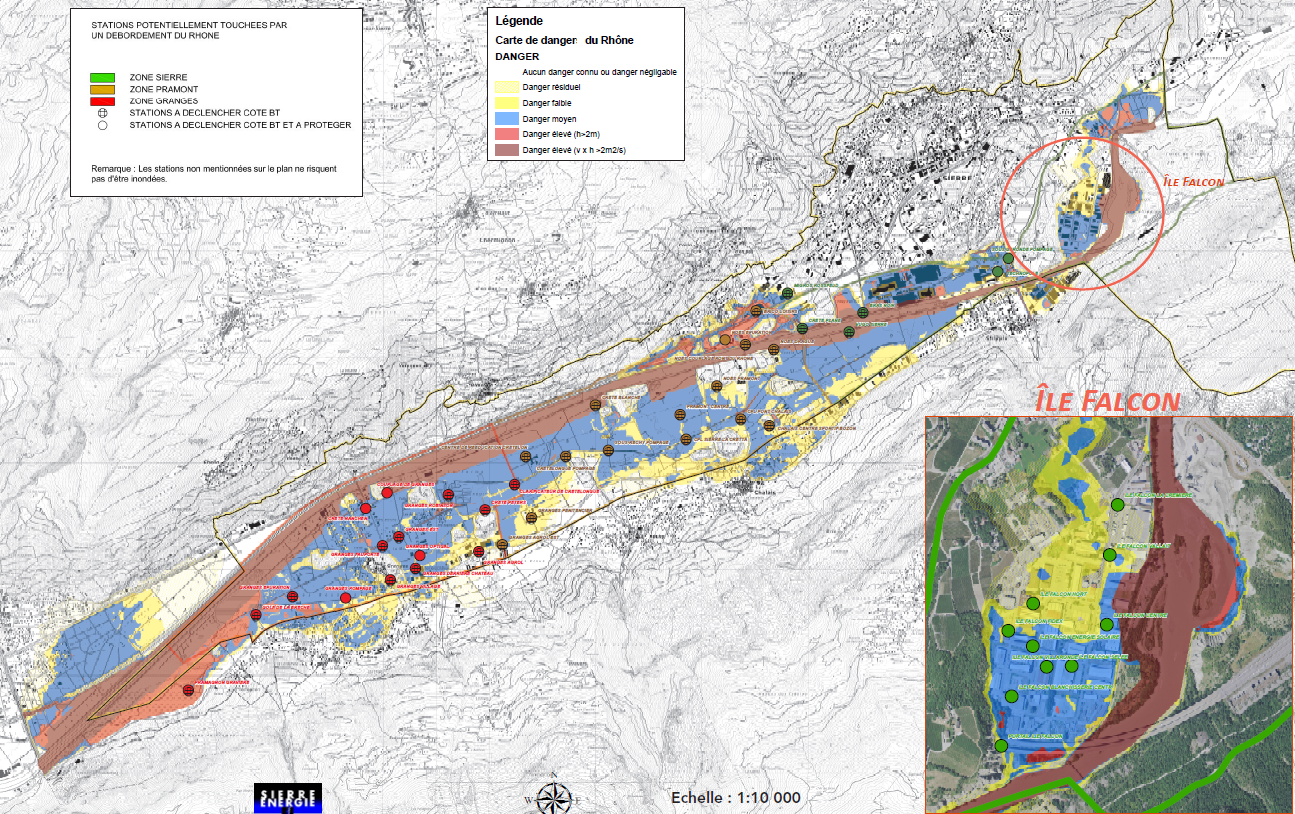 Plan d’urgence Inondation du Rhône
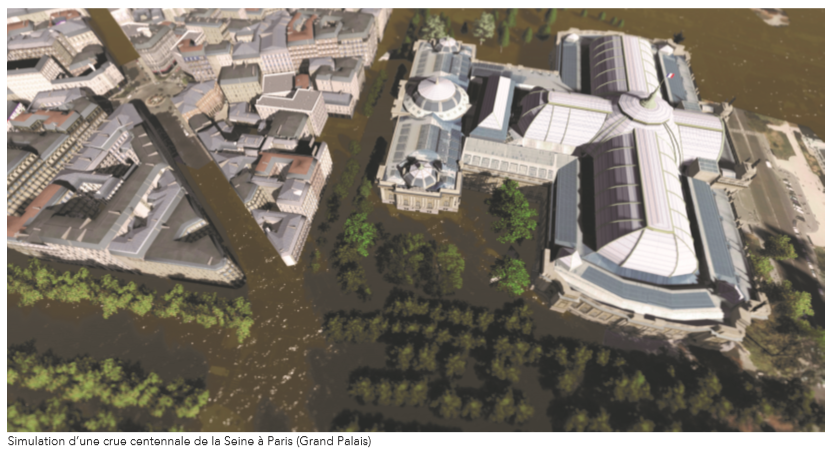 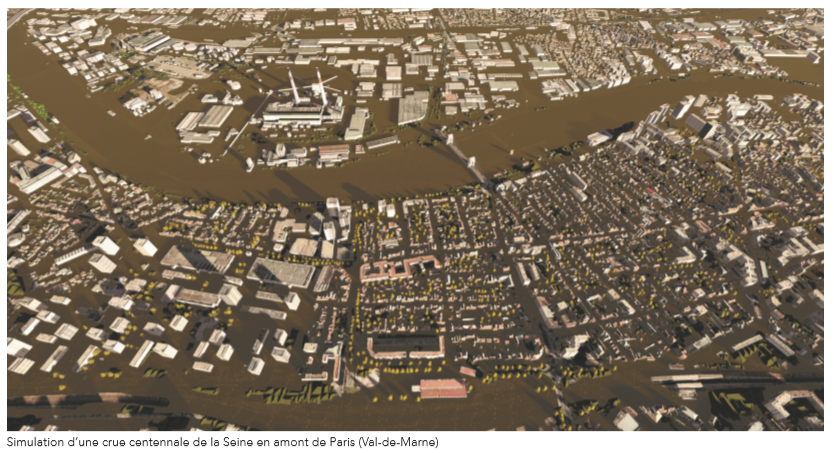 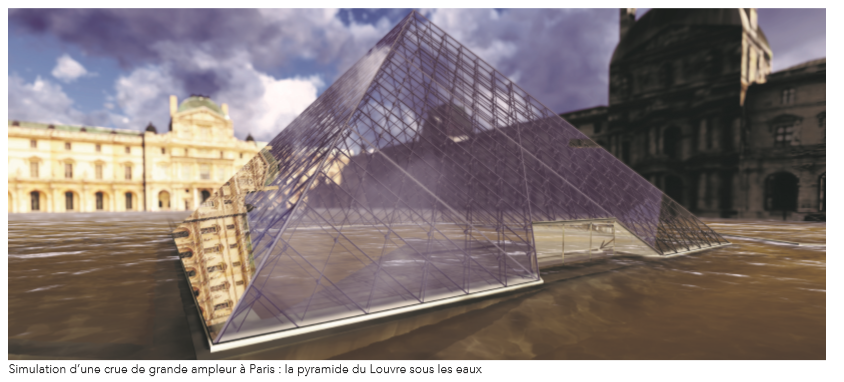 Elaborer des prévisions
Comprendre des phénomènes
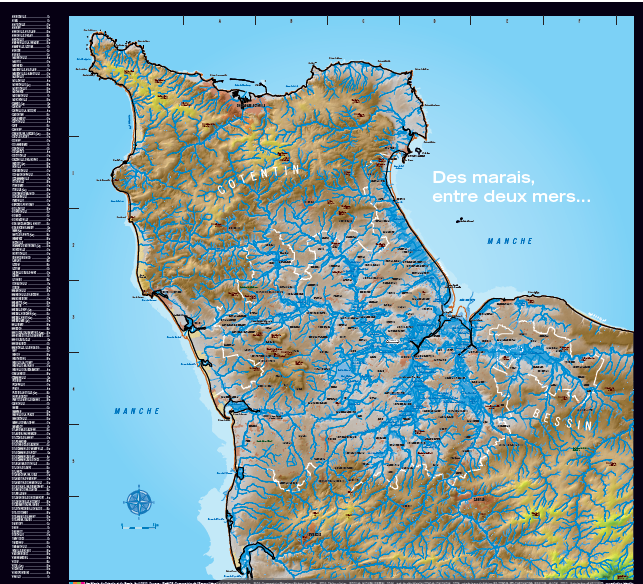 Modèle numérique de terrain, 
un outil pour comprendre 
et identifier les marais du 
Cotentin et du Bessin
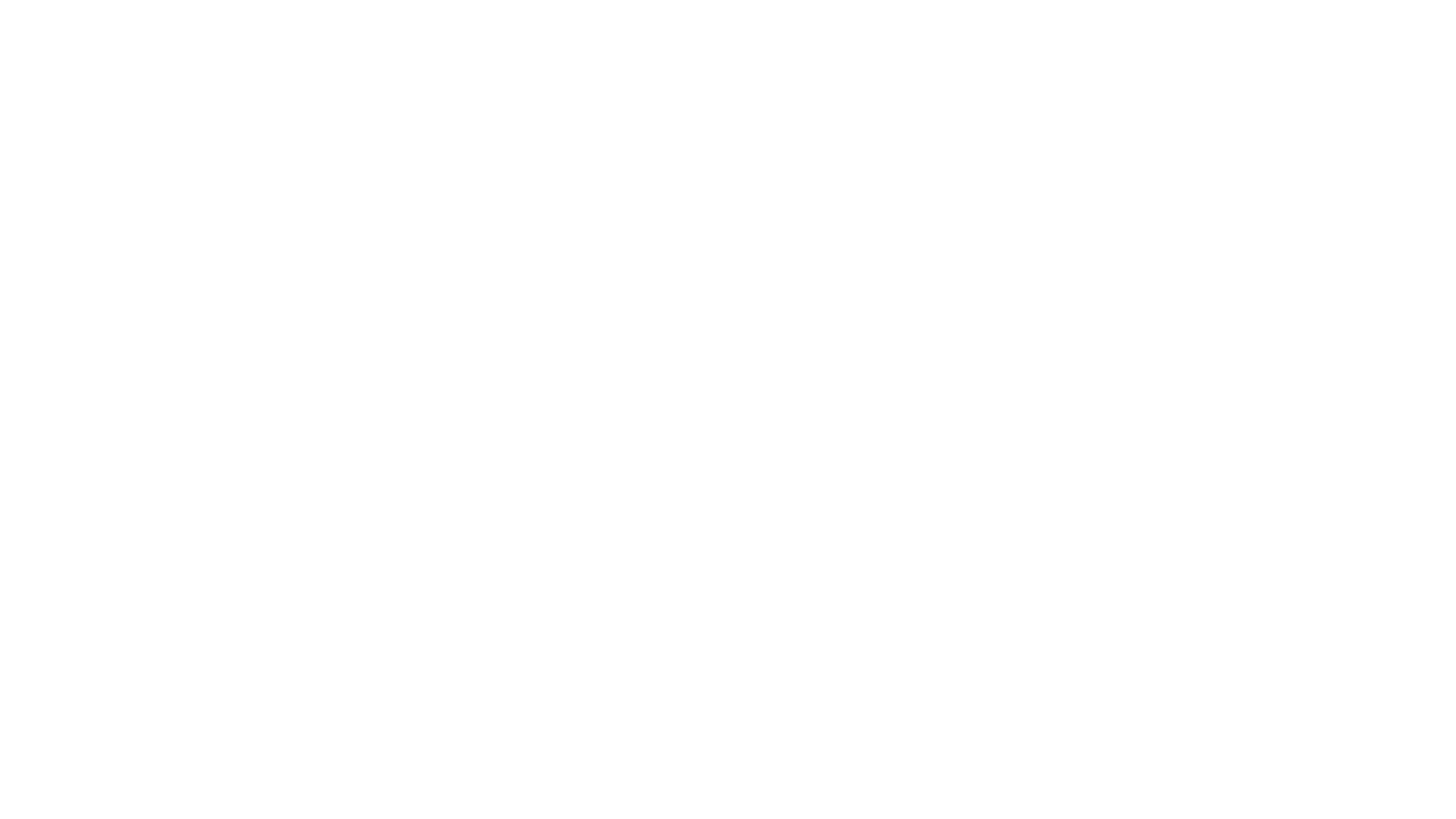 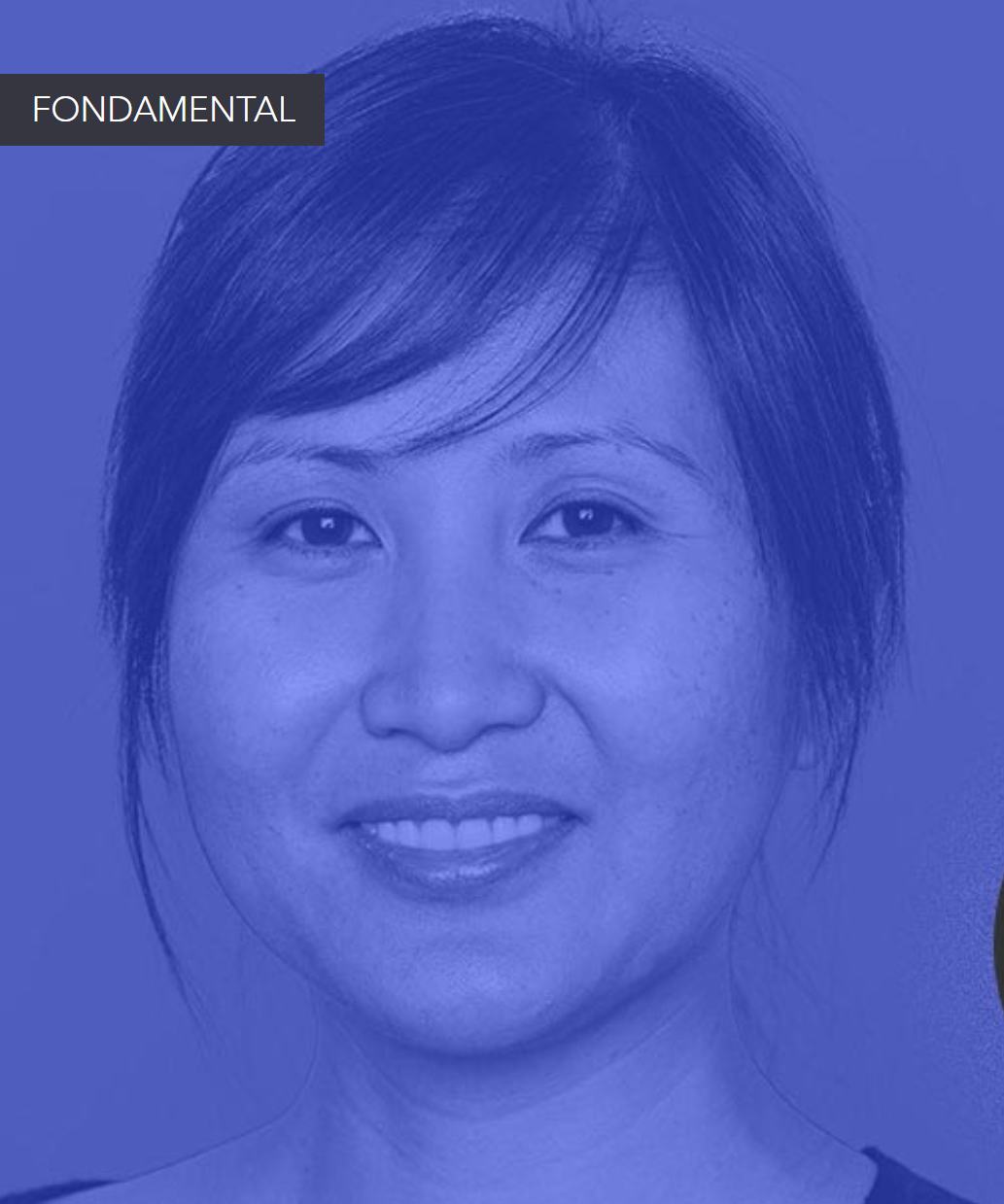 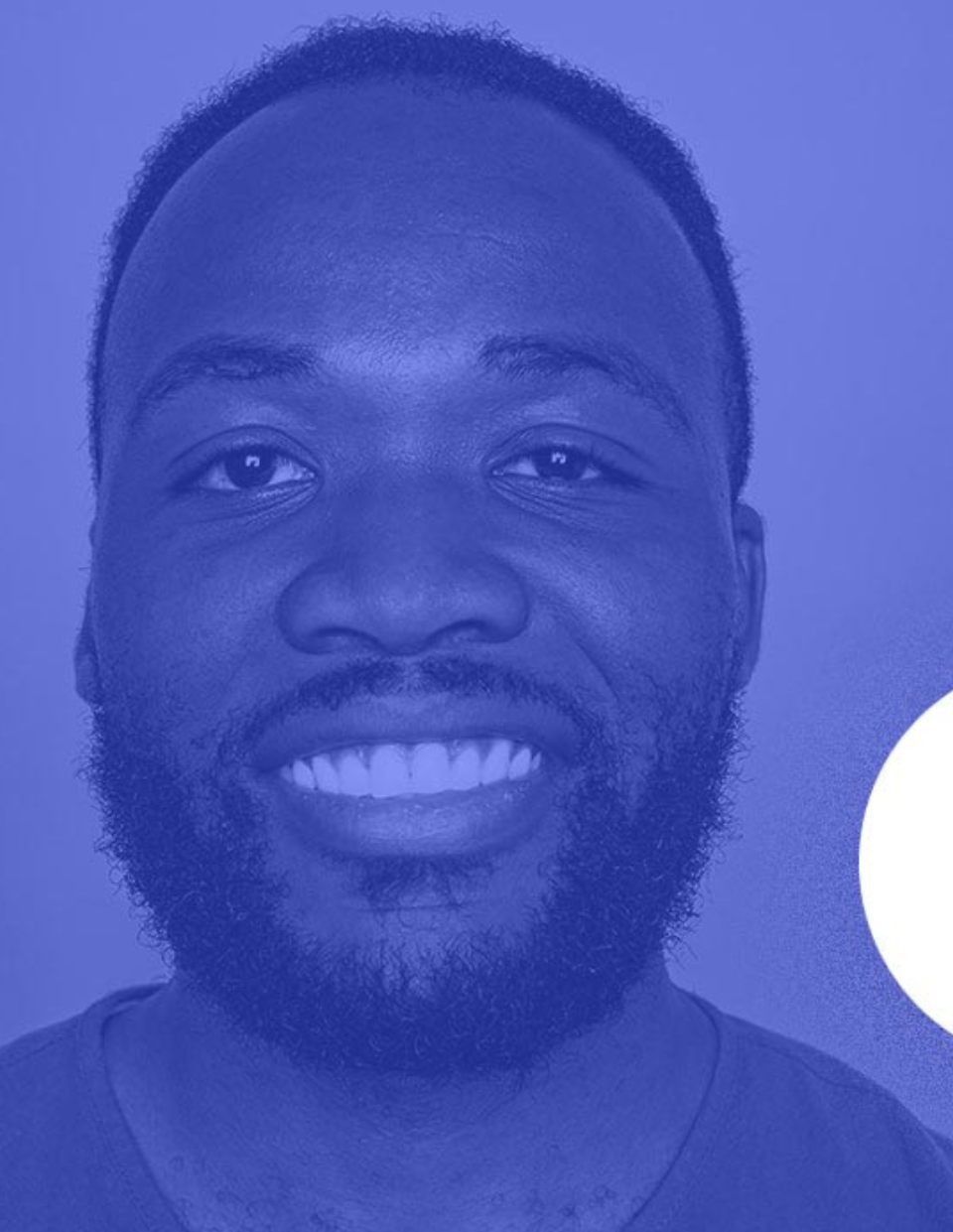 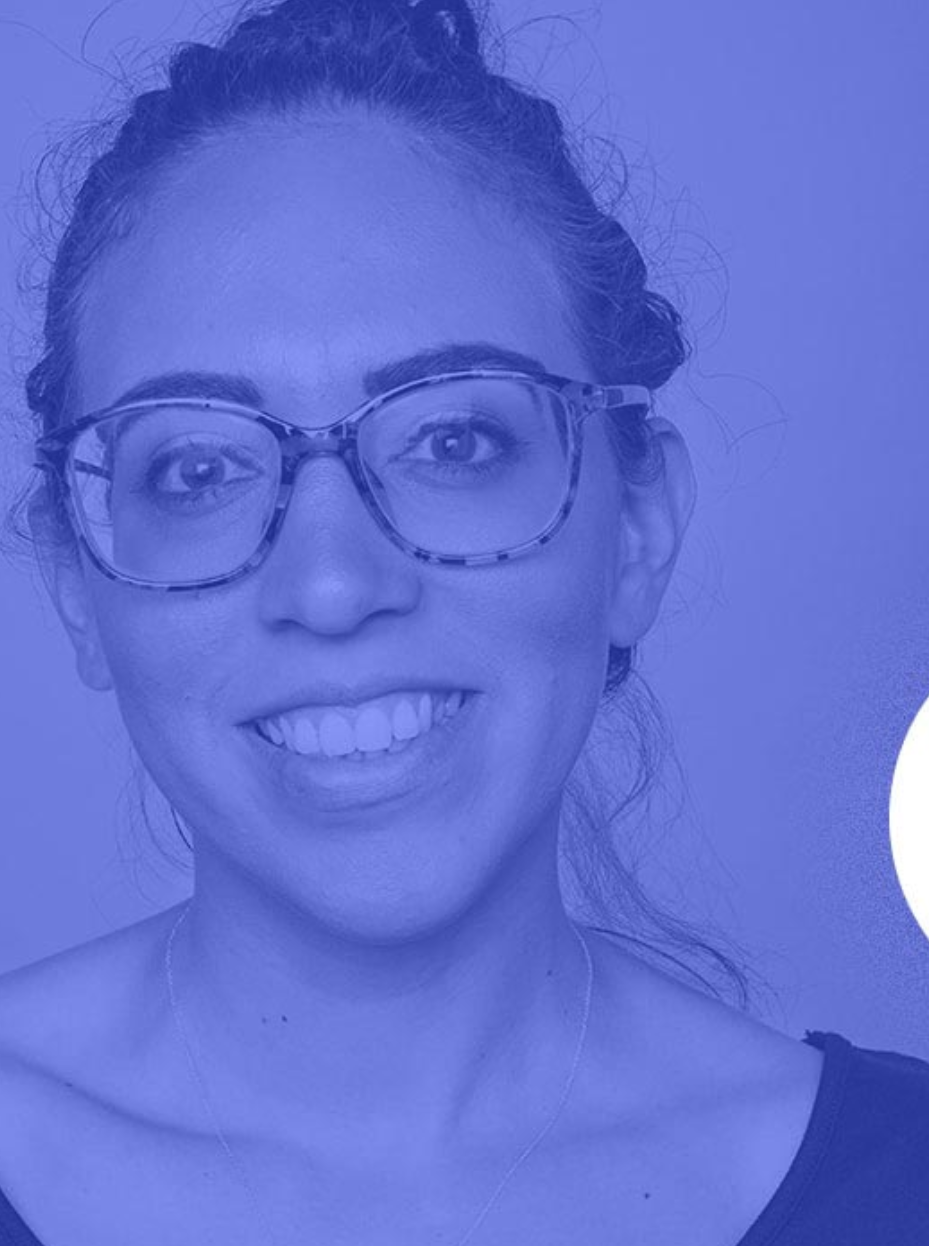 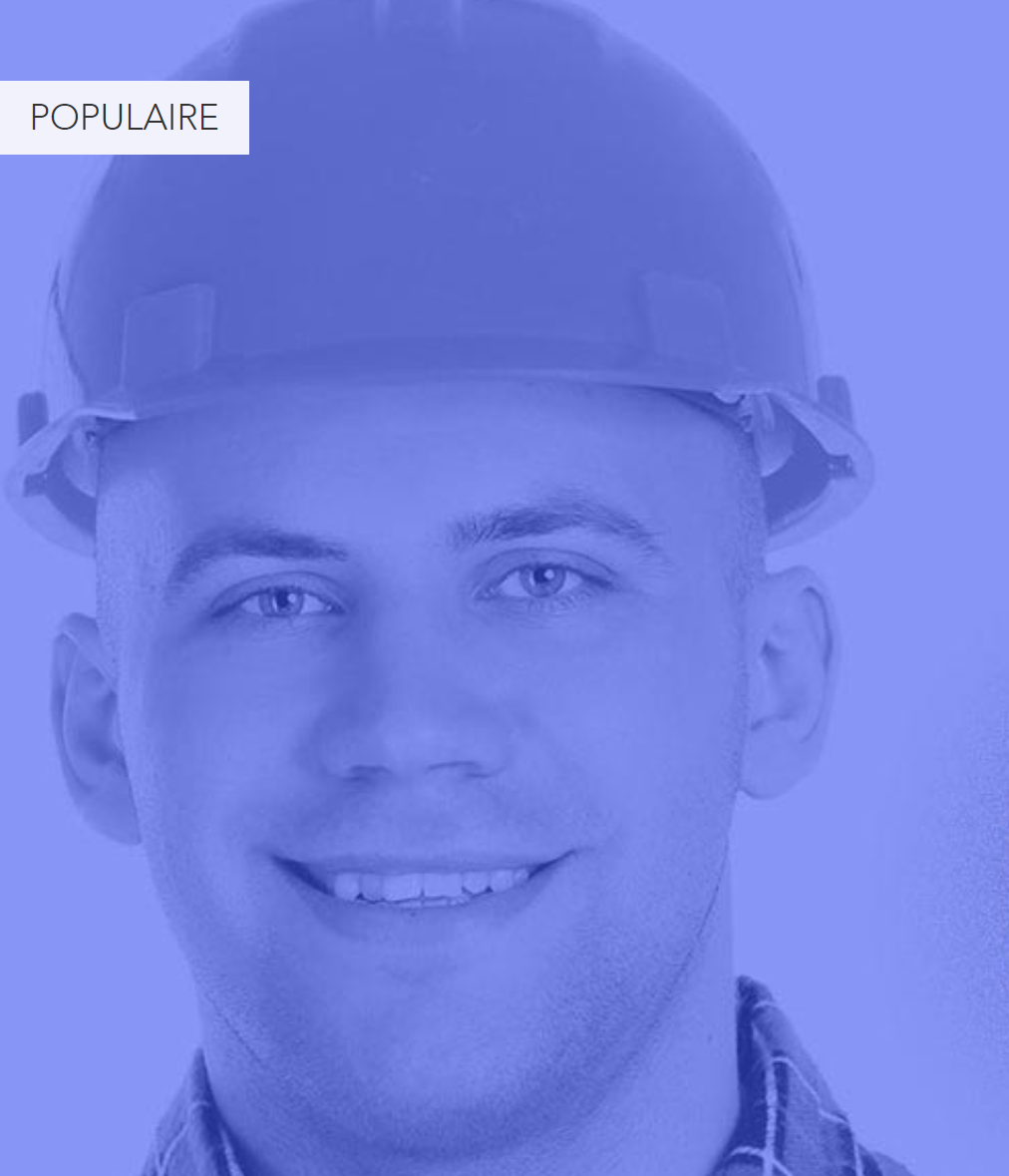 Qui utilise un SIG ?
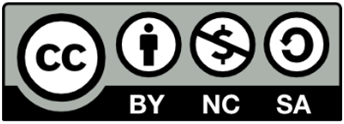 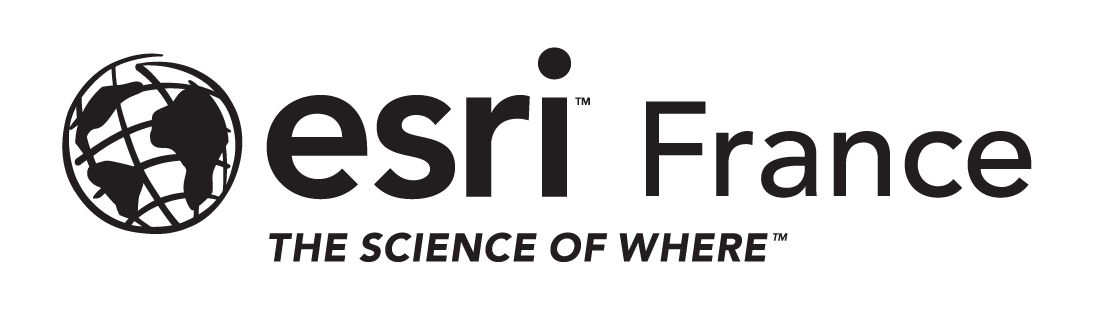 Copyright  © Juillet 2019 Esri France
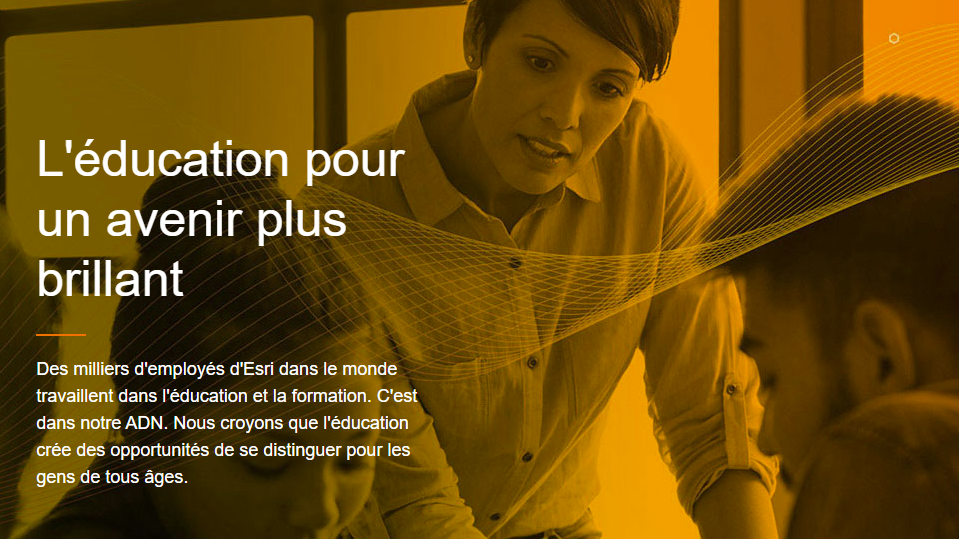 Des milliers d'employés d'Esri dans le monde travaillent dans l'éducation et la formation. C'est dans notre ADN. Nous croyons que l'éducation crée des opportunités de se distinguer pour les gens de tous âges.
L’éducation
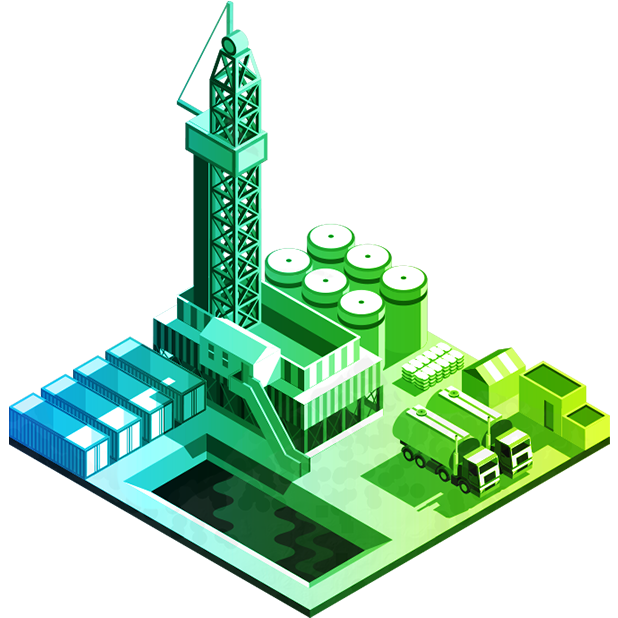 La localisation est essentielle, de la sélection d’un site industriel à la vente d’un produit fini, pour comprendre son influence et stimuler la productivité.
Pétrole et Pipeline
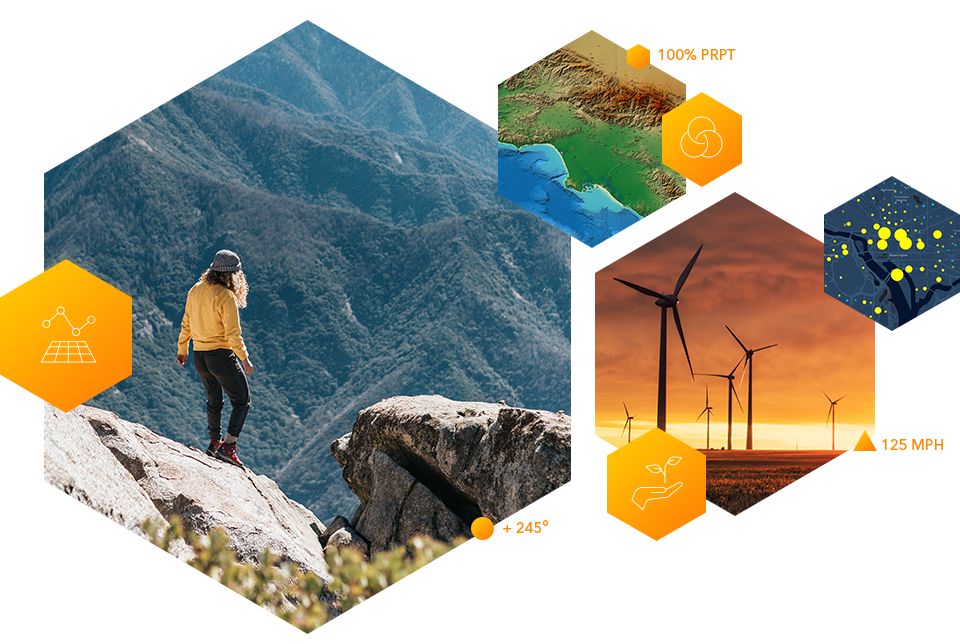 Développement durable
L’information géolocalisée et l’analyse spatialevous aident à résoudre les problèmes
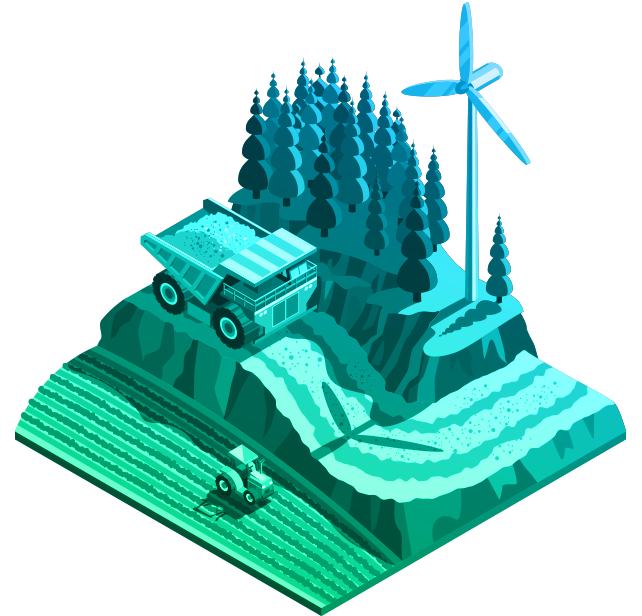 Utilisez des cartes intelligentes et des analyses spatiales pour mieux gérer les ressources naturelles de la planète. 
Augmentez la production, optimisez les workflows et minimisez les risques.
Ressources naturelles
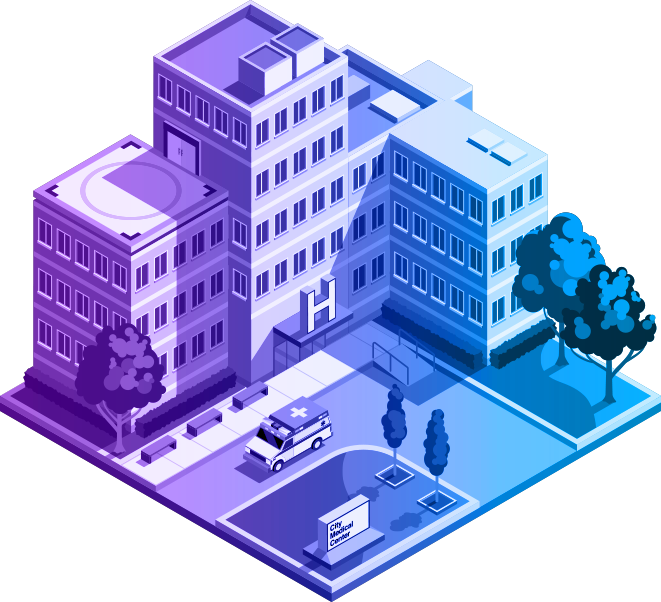 L'emplacement est essentiel, de l'allocation des ressources à la collaboration des parties prenantes. 
Comprendre son rôle et prendre des décisions basées sur les données.
Santé et social
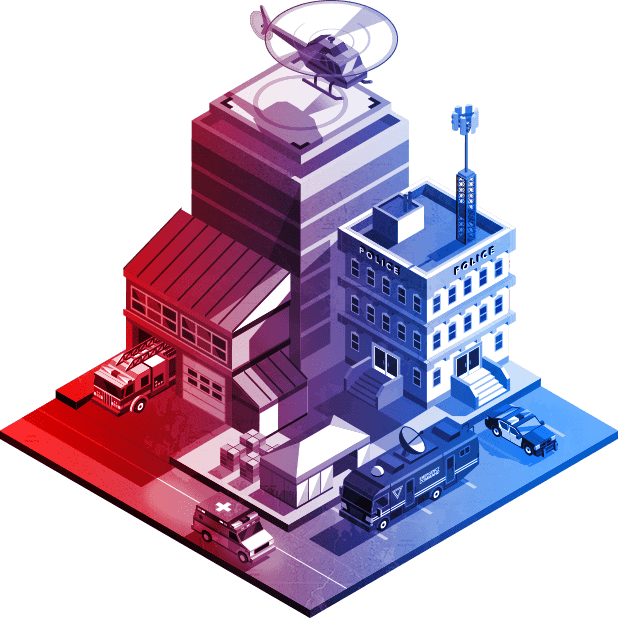 ArcGIS: Une seule plateforme, plusieurs missions.
Solutions préconfigurées pour 
la gestion de crise, 
les SDIS, 
la sécurité intérieure, le renseignement.
Sécurité civile & intérieure
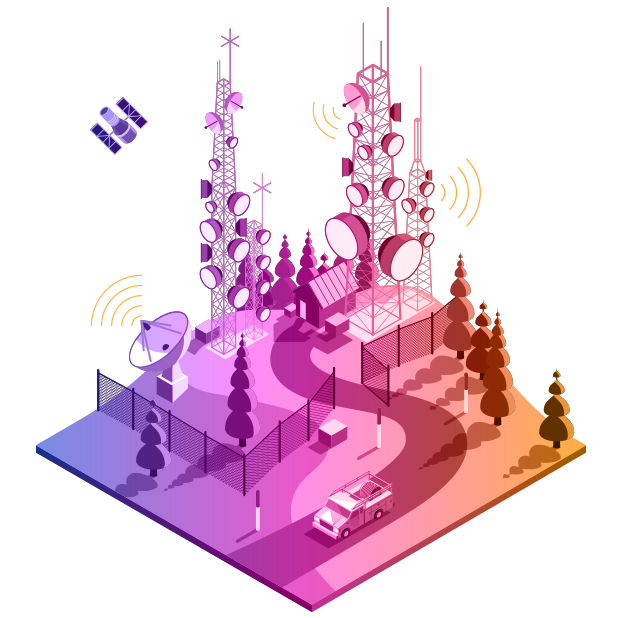 En visualisant les données internes et externes (sur la démographie ou les tendances du marché) sous un angle géographique, vous pouvez prendre de meilleures décisions sur vos réseaux câble, sans fil, filaire et la couverture. 
Vous pouvez répondre rapidement aux questions des clients et planifier votre prochain investissement en toute confiance. 
Améliorez la qualité de votre service client et augmentez vos revenus avec les SIG.
Télécommunications
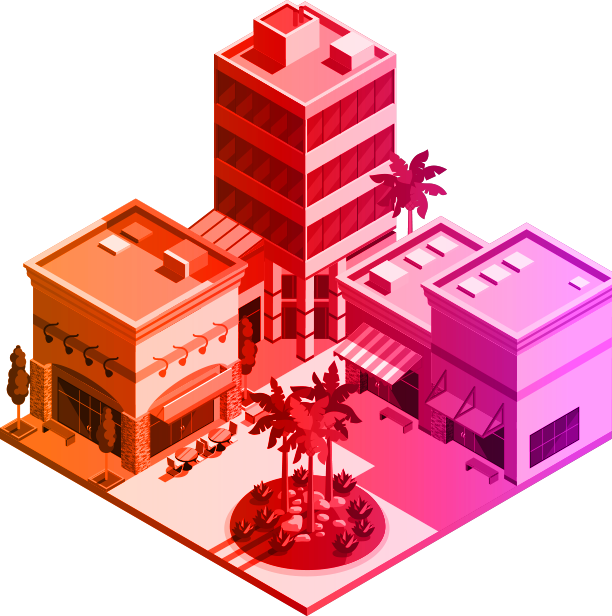 Les cartes et les analyses fournissent des informations plus précises
La 3D est essentiel dans ce domaine (exposition des batiment à la lumière…)
Immobilier
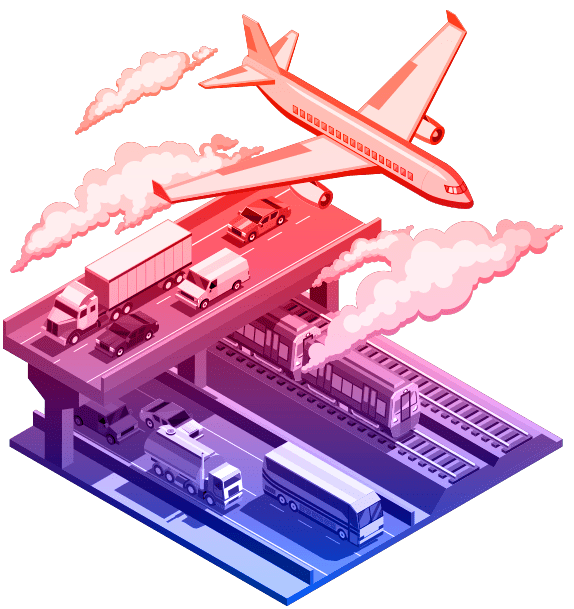 Les SIG fournissent des informations sur le cycle de vie des infrastructures de transport. 
Planifiez, surveillez et gérez plus efficacement des systèmes complexes.
Transport
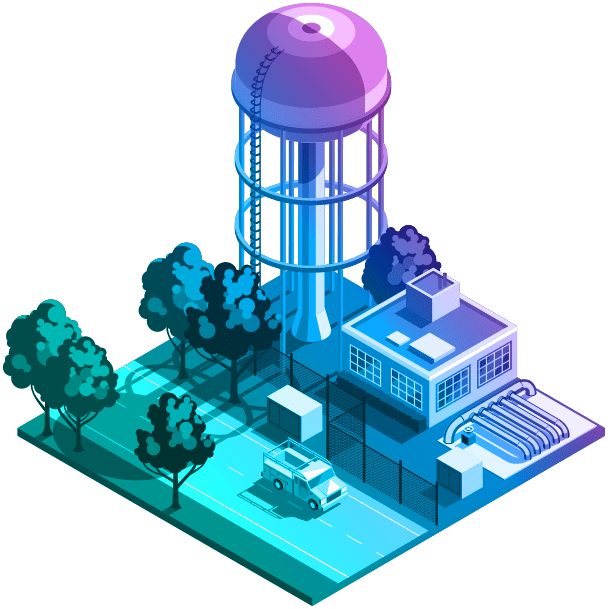 Économiser l'eau. Gagner du temps.
La gestion intelligente de l’eau commence par les SIG.
Eau
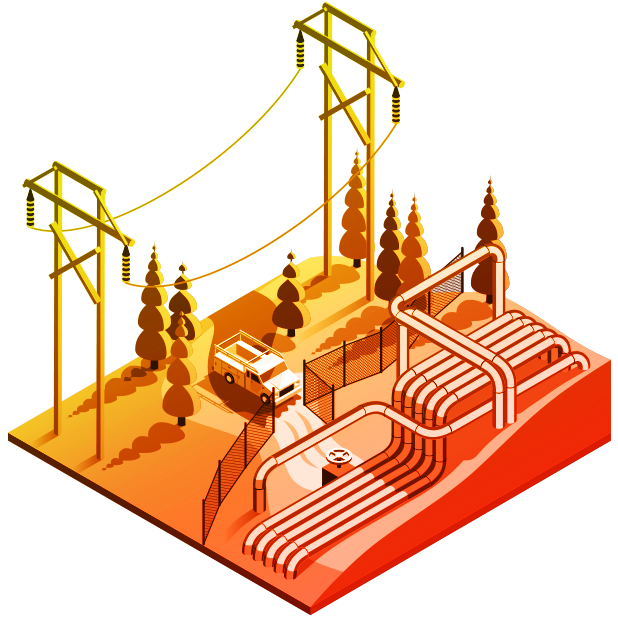 Que vous soyez producteur d’électricité, gestionnaire de réseaux de transport ou de distribution de gaz ou d’électricité, vous pouvez optimiser la gestion de vos infrastructures avec la solution ArcGIS, améliorer la relation avec les différentes parties-prenantes avec  lesquelles vous travaillez. 
Le SIG vous permet également de mieux communiquer et d’être en capacité d’analyser des situations complexes.
Electricité et Gaz
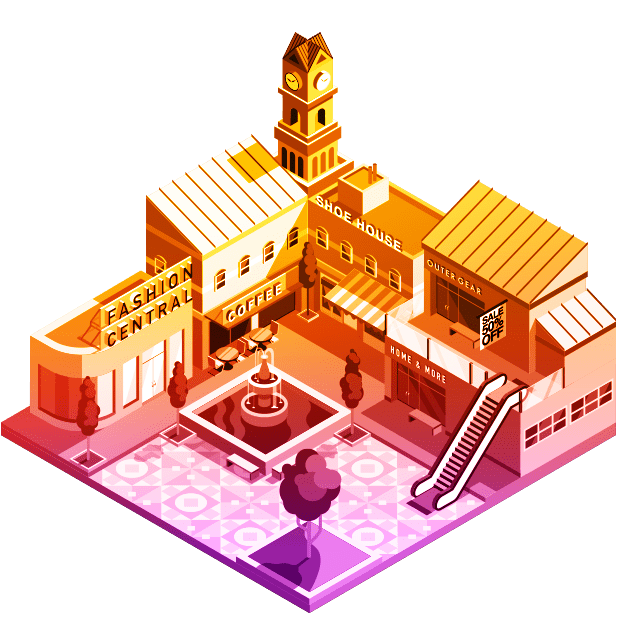 La cartographie intelligente et l'analyse spatiale entraînent une croissance progressive et toujours plus importantes des ventes.
Commerce
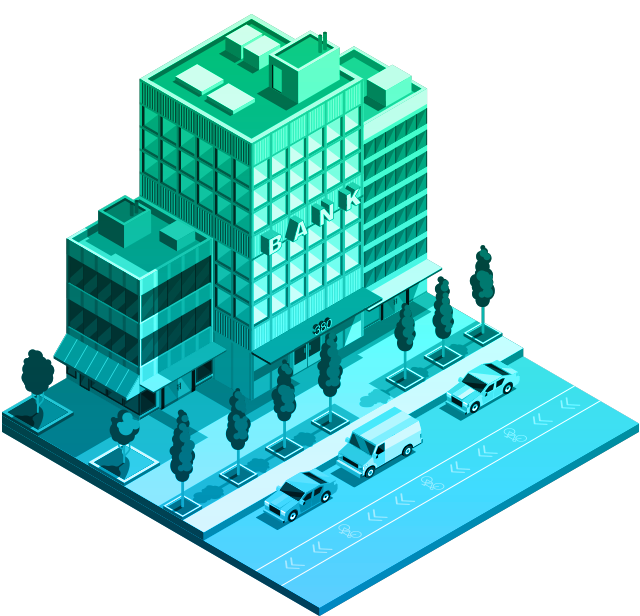 Tout dans les services financiers est hyperlocal. 
Connaître le où dans les opérations bancaires est la clé pour comprendre les quoi et pourquoi.
Banque et métiers de la finance
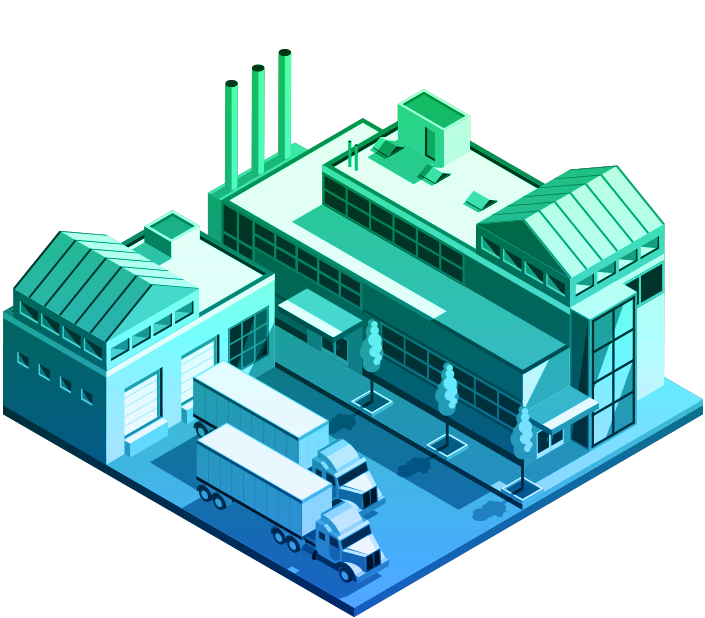 Les cartes et l'analyse spatiale permettent à nos industries d'innover mais aussi d'augmenter les ventes, diminuer les risques et gagner des parts de marché
Industrie
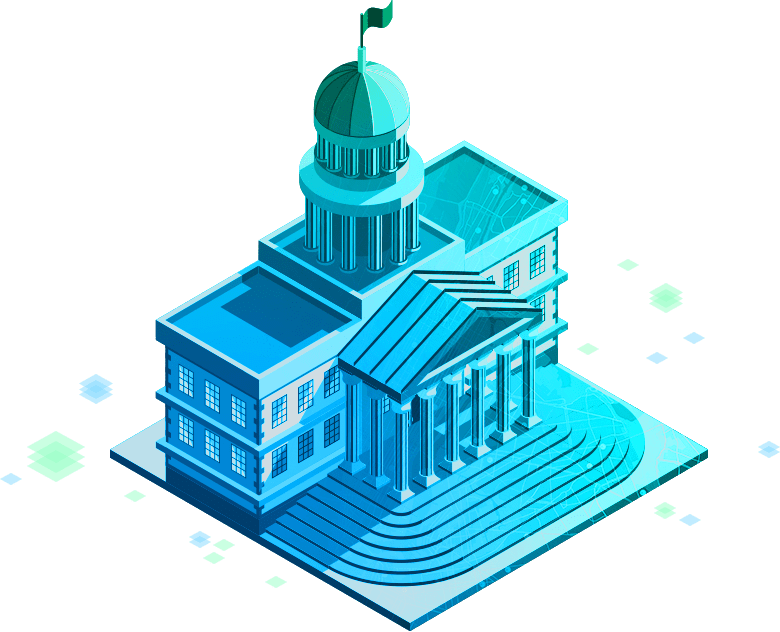 Offrir aux collectivités les meilleures solutions pour répondre aux attentes de leurs services et de leurs administrés
Collectivités territoriales
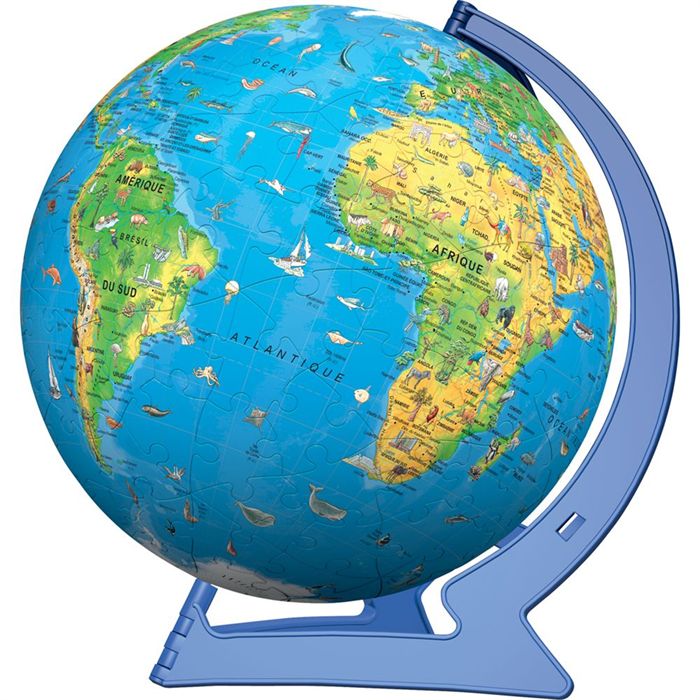 Introduction
Qui suis-je ?
Pourquoi je suis là ?
Pour parler de géographie et de cartes
Pourquoi aujourd’hui ?
- Aujourd’hui c’est la journée de la géographie et des cartes
- Comme les journées du patrimoine

Pourquoi parler des cartes ?
 - Parce qu’en fabriquer et en utiliser est mon métier, et qu’elles sont très utiles pour plein de choses
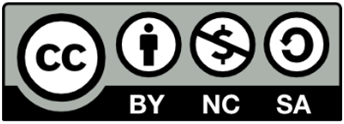 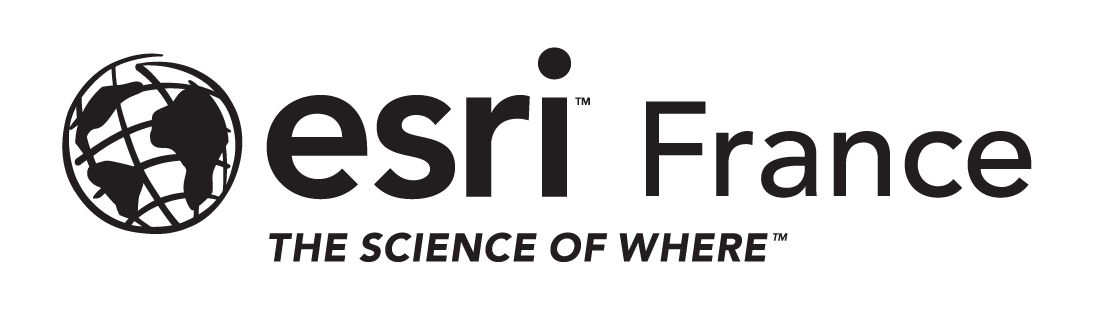 Copyright  © Juillet 2019 Esri France
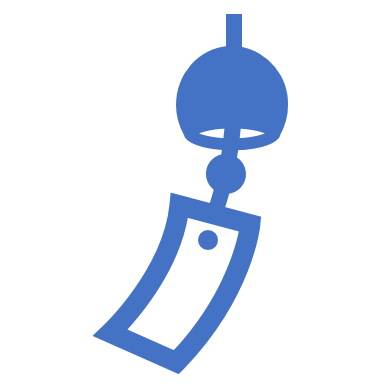 Quelques définitions !
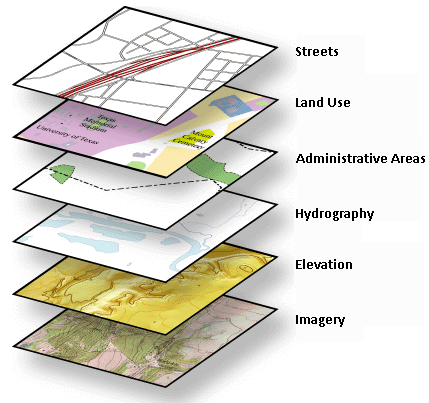 Le SIG
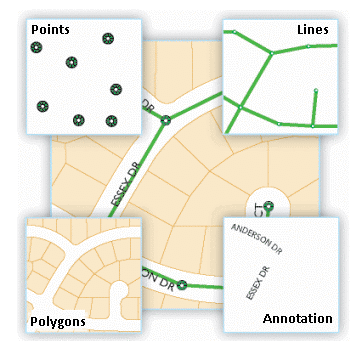 Points = villes
Lignes = routes
Polygones = régions
Relief = montagnes
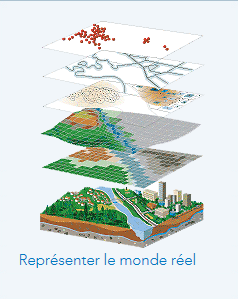 Un Système d’Information Géographique est un outil informatique permettant de représenter et d’analyser toutes les choses qui existent sur terre ainsi que tous les événements qui s’y produisent.
Géo         Graphie
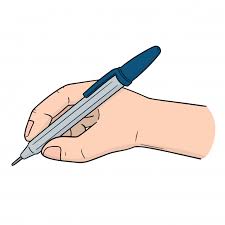 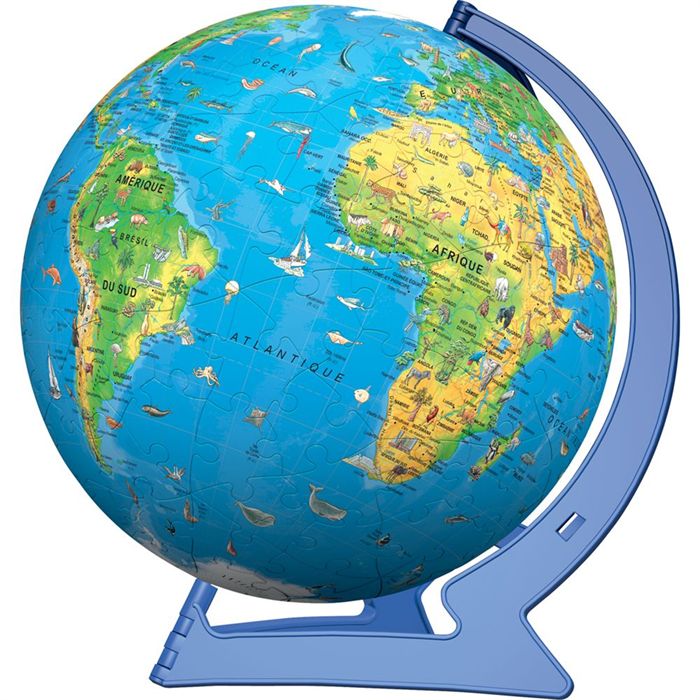 Géographie, définition : Description de la terre, étude de la 
planète, ses terres, ses caractéristiques, ses habitants, 
ses phénomènes.

Strabon (géographe grec, 64 avt JC) : la géographie est la base 
de la formation de celui qui voulait décider 
(connaissance du territoire)
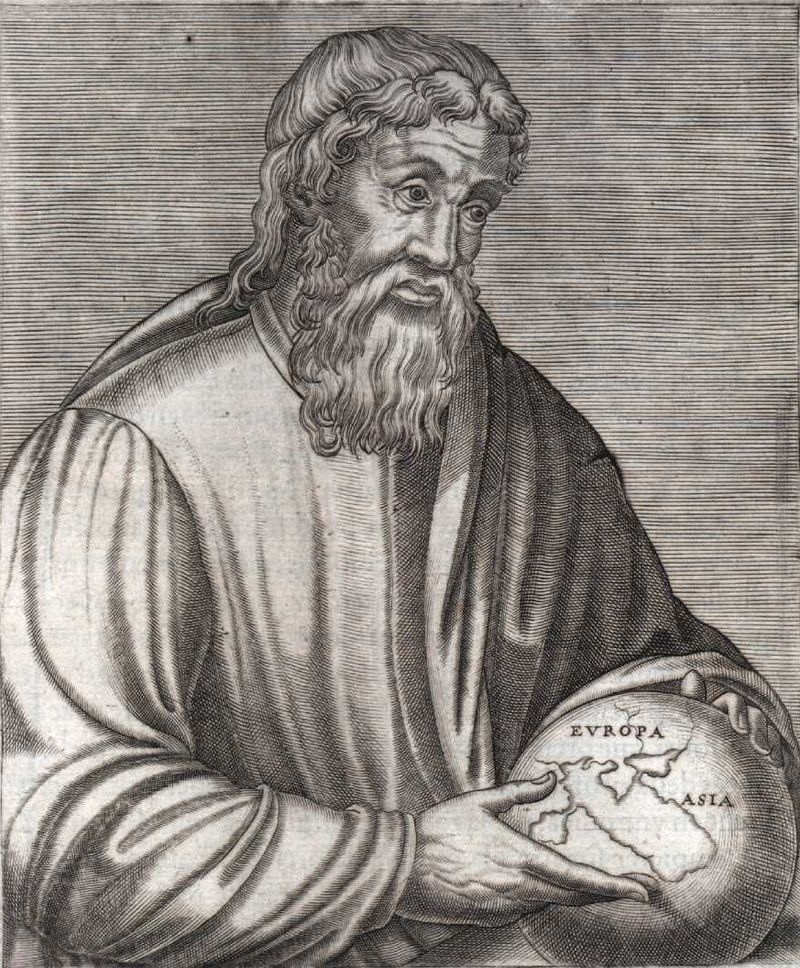 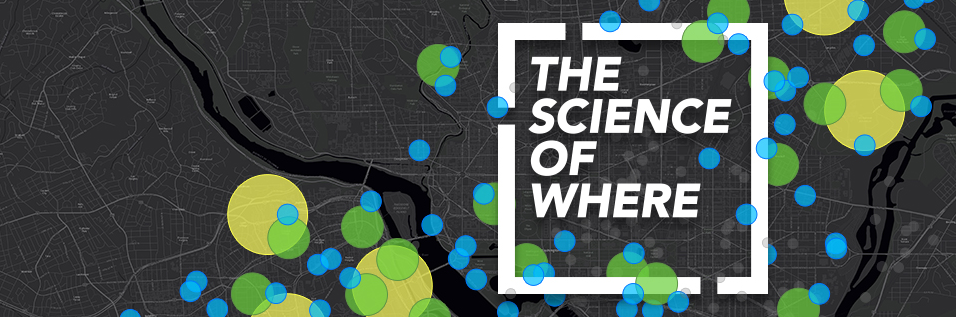 Géographie        +     Informatique
=  
Géomatique
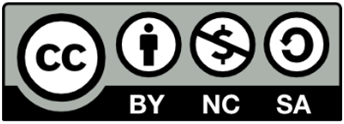 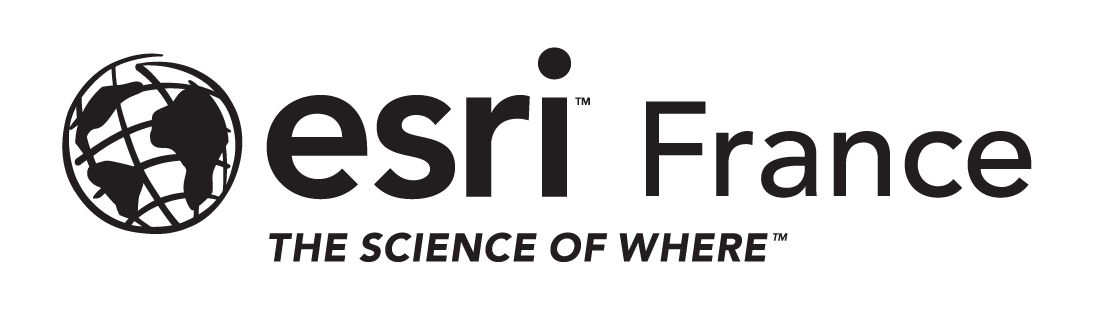 Copyright  © Juillet 2019 Esri France
Topo         graphie
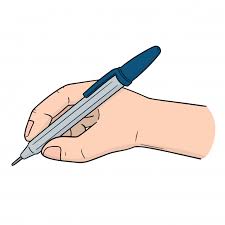 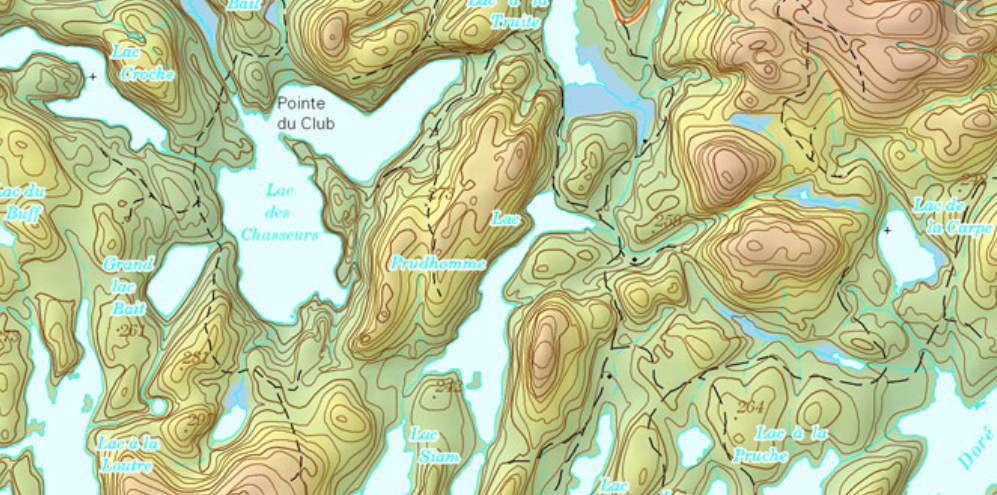 Définitions du dictionnaire : 

Représentation conventionnelle, généralement plane, de phénomènes concrets ou même abstraits, mais toujours localisables dans l'espace.

Représentation graphique, sur une surface plane, des entités physiques d’une partie ou de la totalité de la Terre ou d’autres étendues, à l’aide de formes représentant des objets, des symboles et des étiquettes spécifiant les propriétés ou les descriptions des entités.
Représentation d’un espace géographique
Qu’est-ce qu’une carte ?
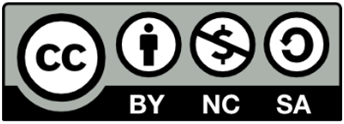 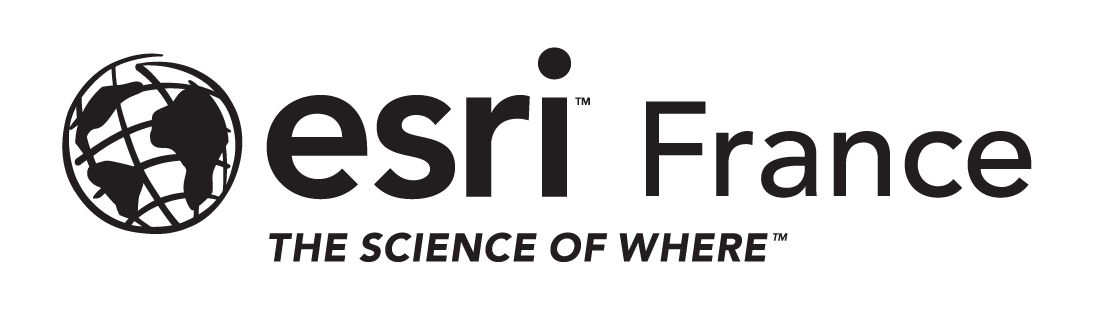 Copyright  © Juillet 2019 Esri France
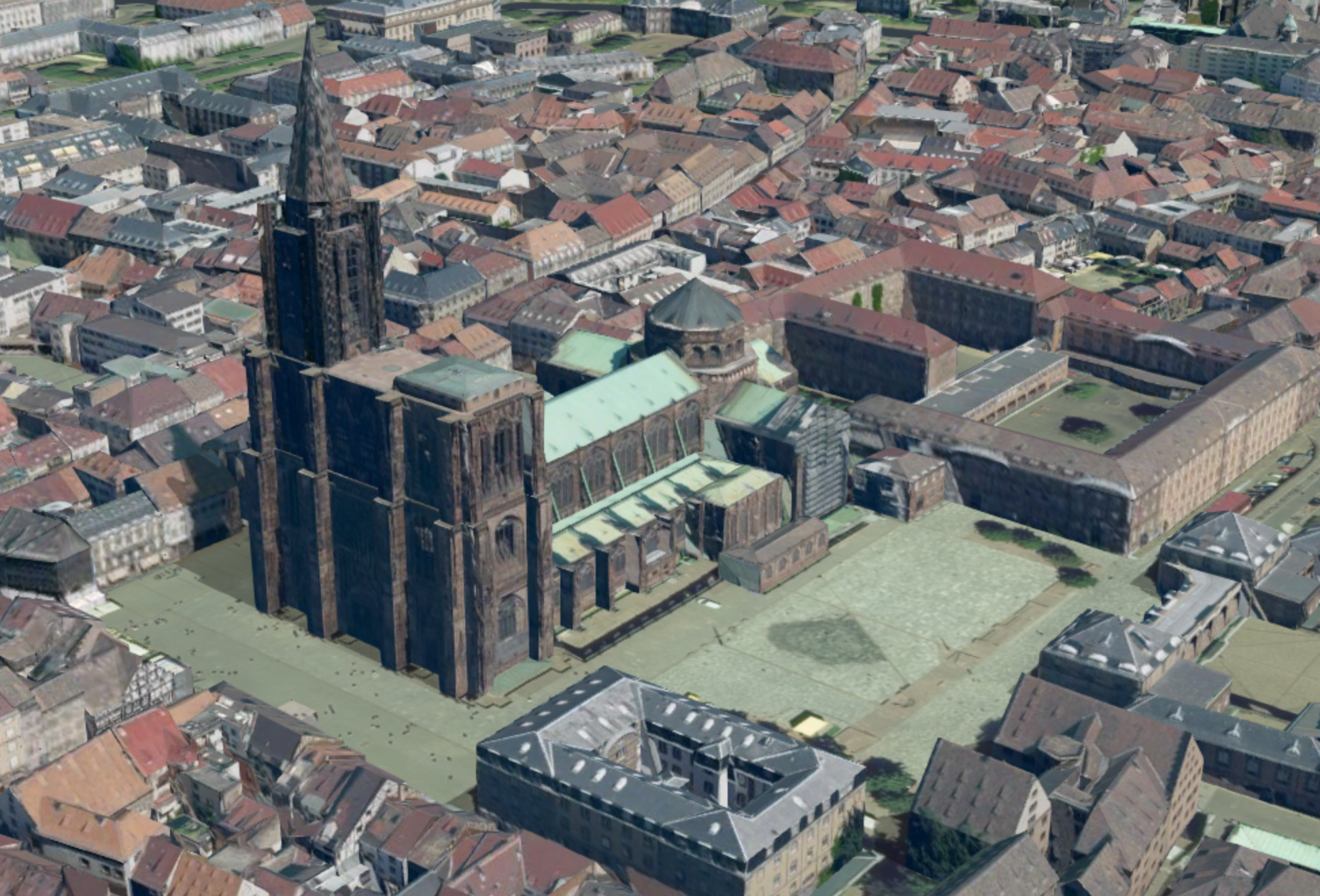 Les SIG par l’exemple
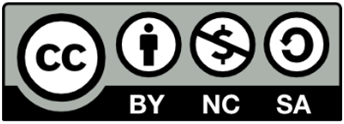 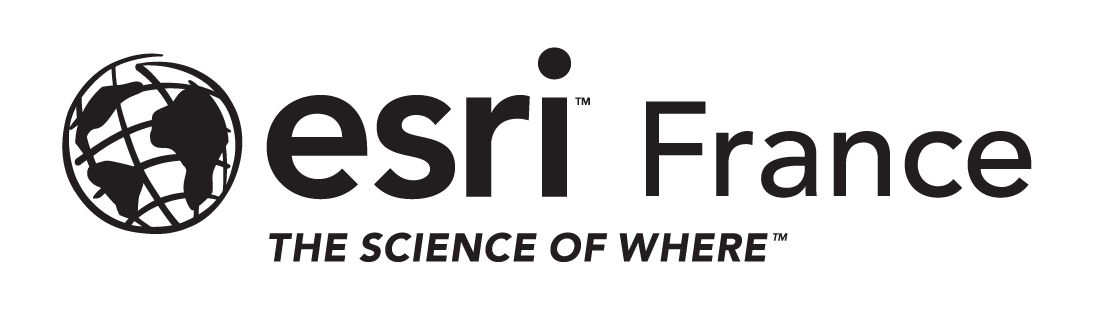 Copyright  © Juillet 2019 Esri France
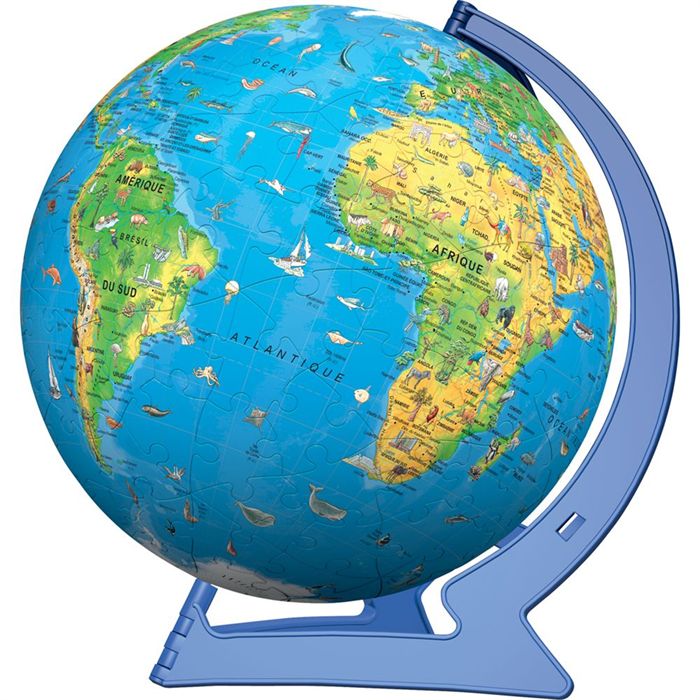 Les cartes :Montrer un exemple de carteAvez-vous déjà vu des cartes ?Quelles cartes connaissez-vous ?A quoi servent-elles ?
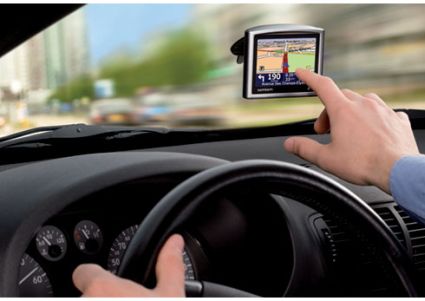 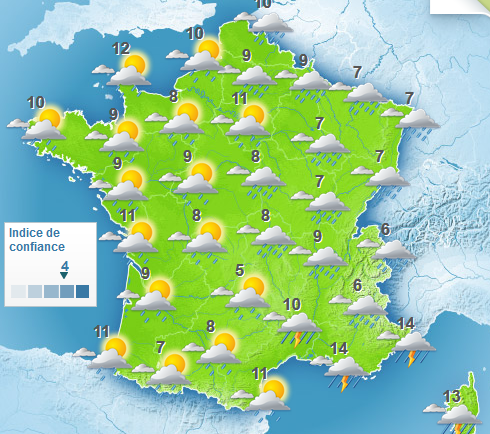 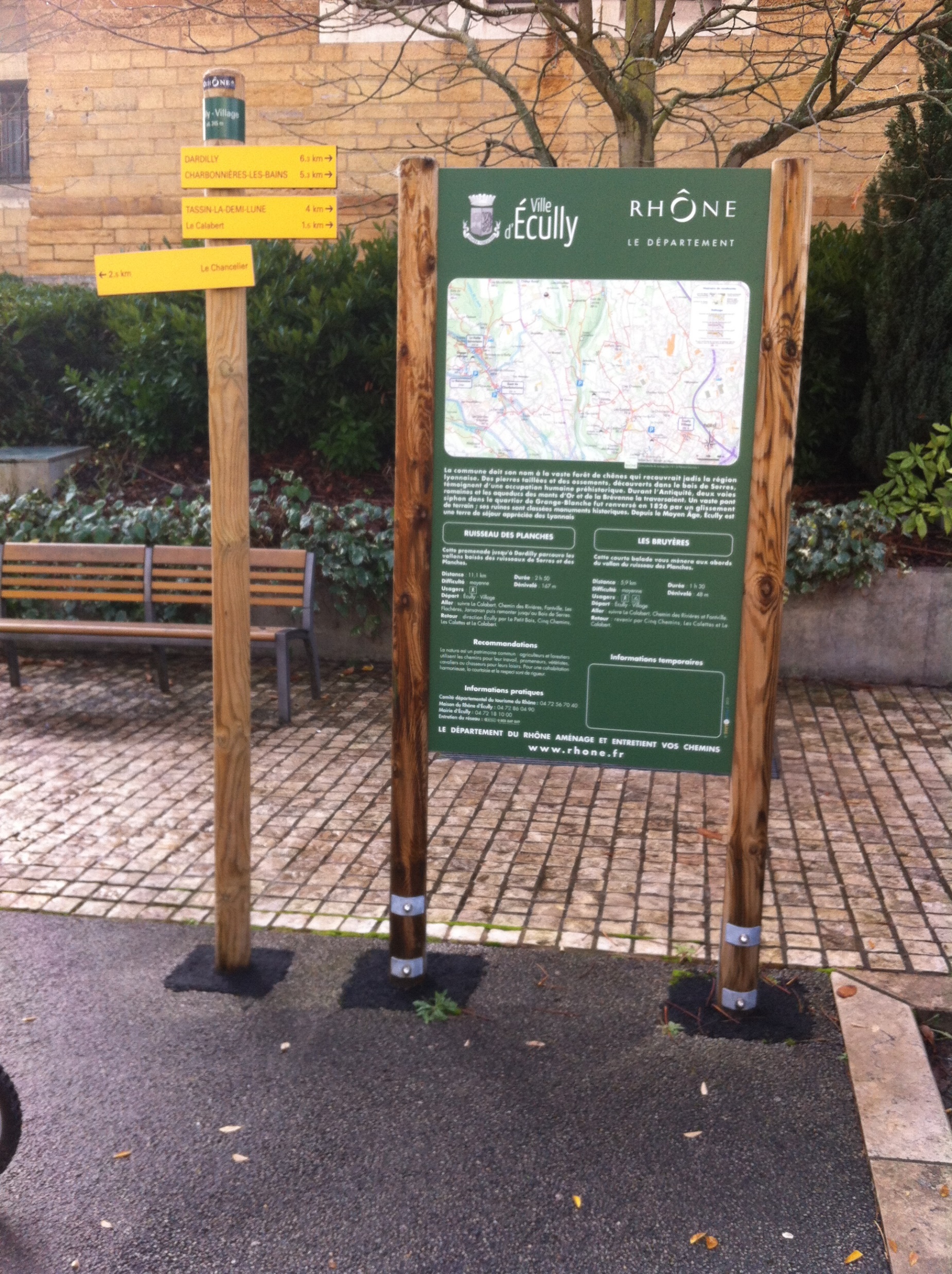 Représenter des informations
[Speaker Notes: Carte météo
Carte sur le Gps d’une voiture
Carte sur la place de la mairie à Ecully]
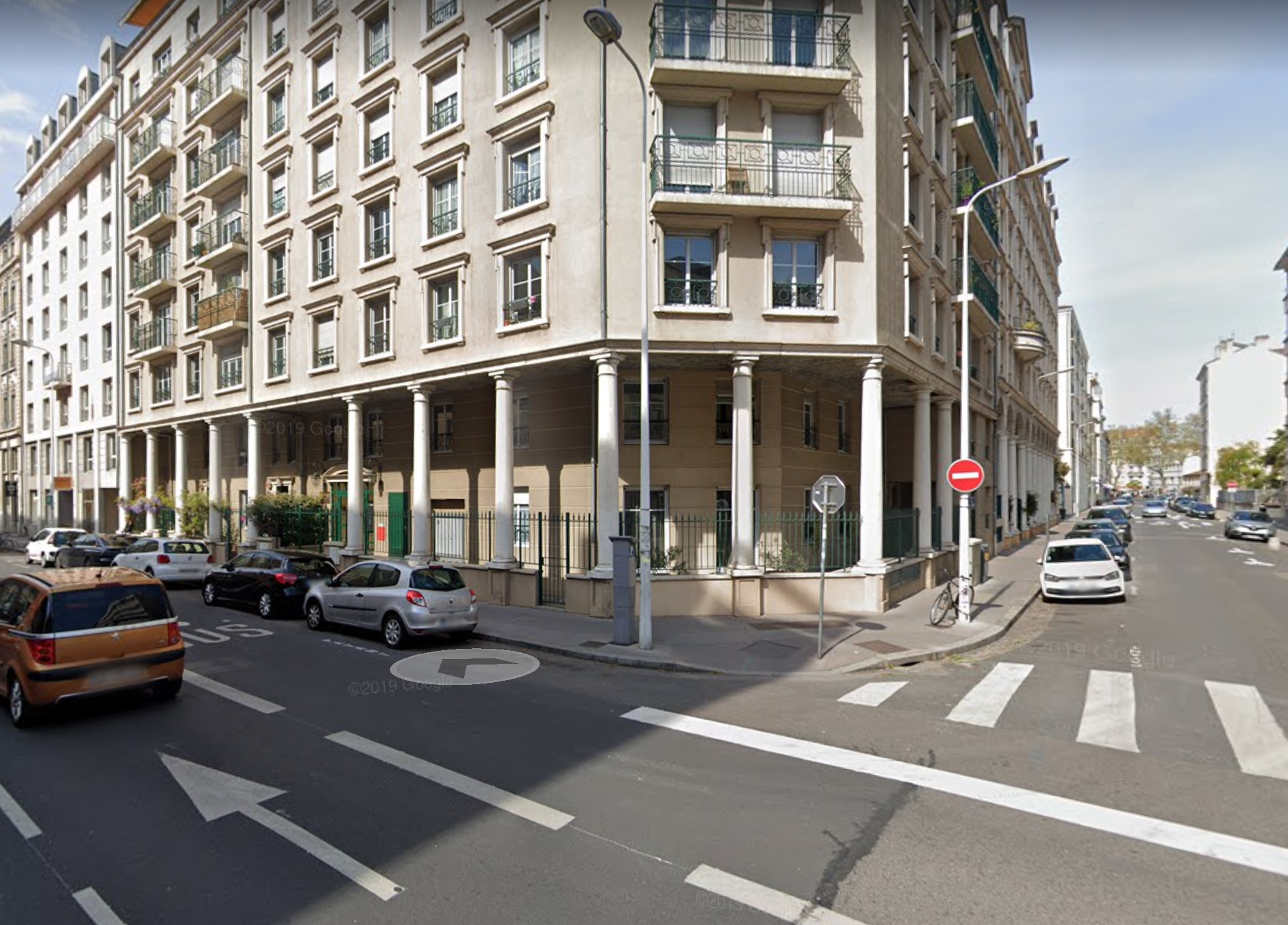 Où est ma maison ?
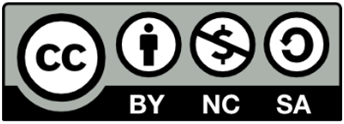 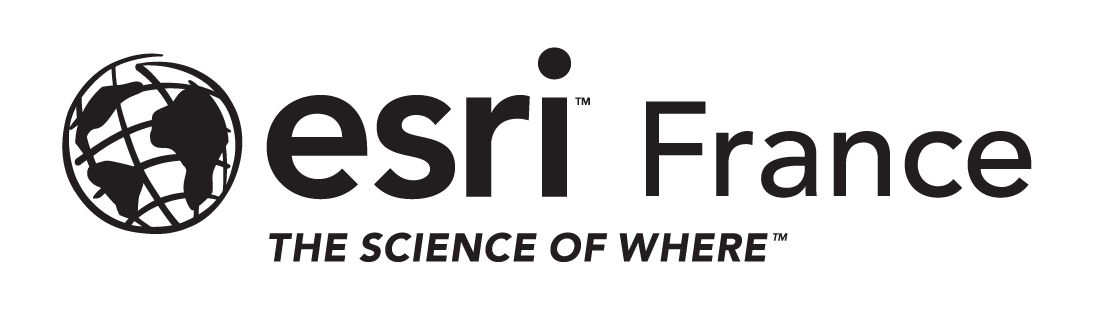 Copyright  © Juillet 2019 Esri France
[Speaker Notes: Allée des Charmilles]
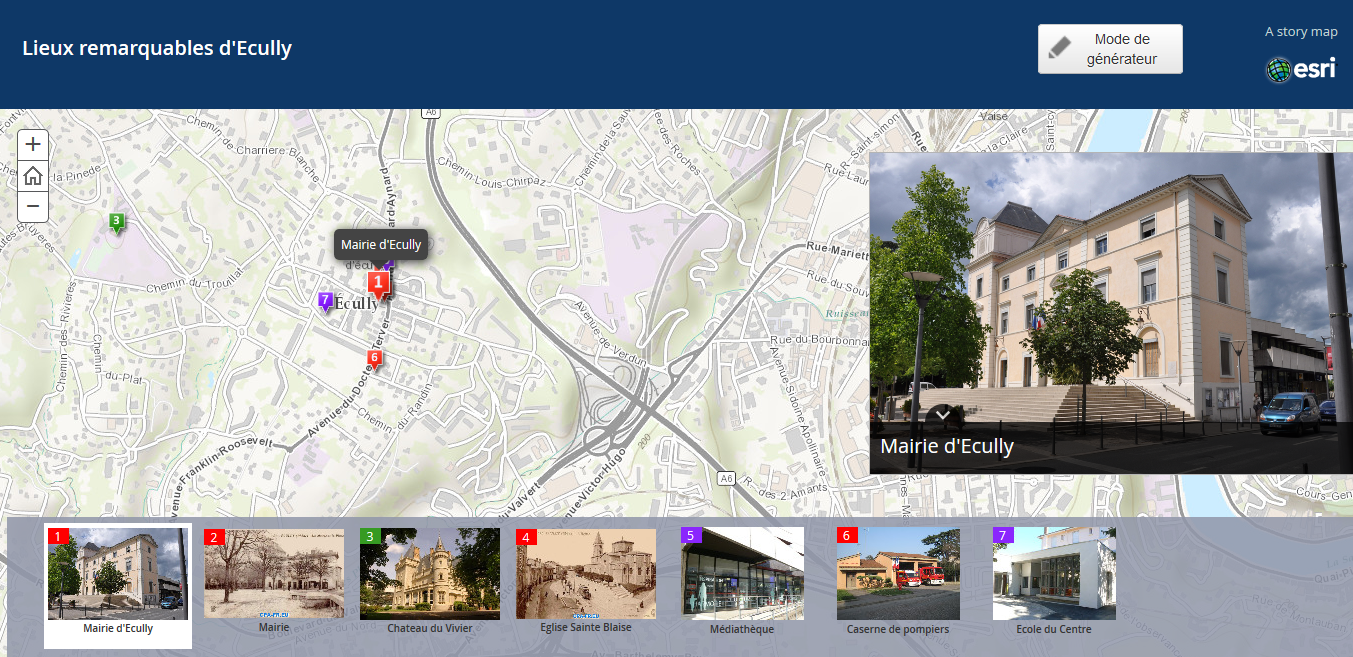 Trouver mon chemin …
				…pour aller à la médiathèque
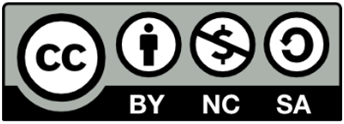 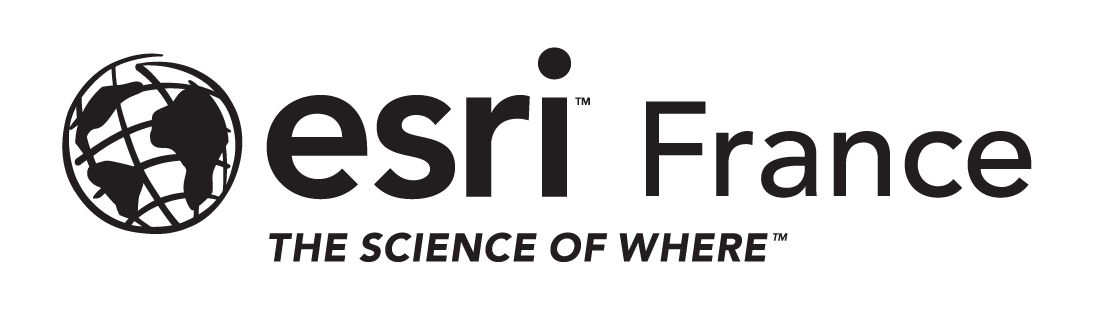 Copyright  © Juillet 2019 Esri France
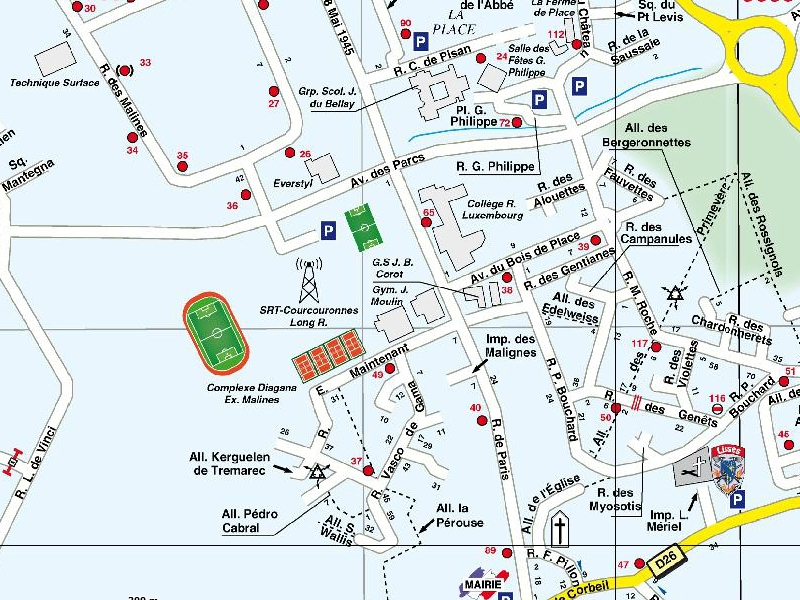 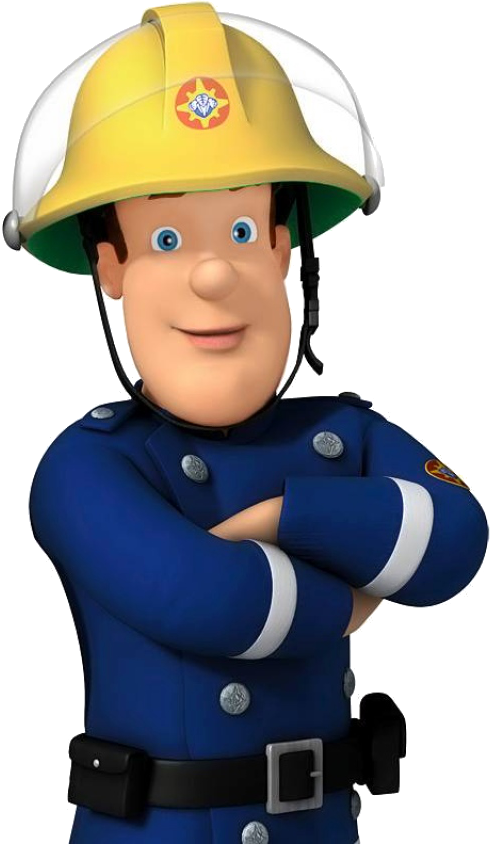 Savoir où l’on est et où l’on va 
		…pour secourir des personnes
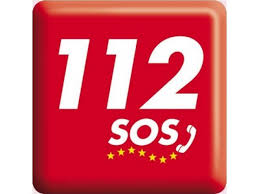 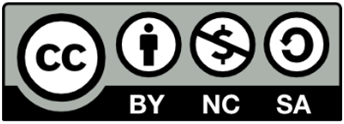 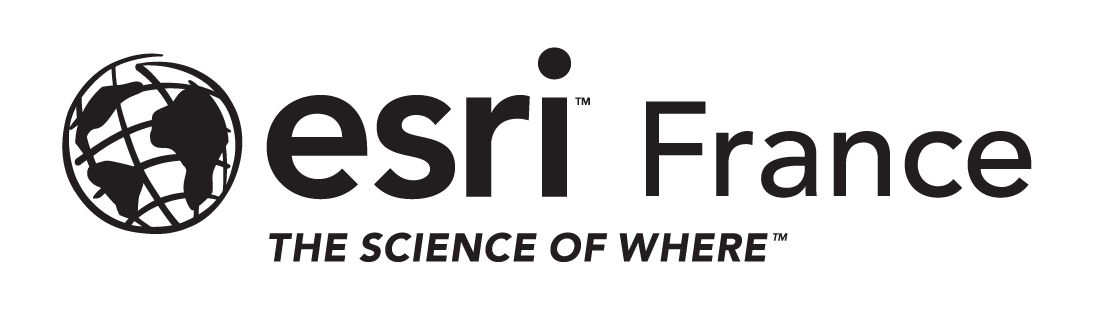 Copyright  © Juillet 2019 Esri France
[Speaker Notes: Besoin de se déplacer et d’intervenir vite
Les cartes aident les pompiers à se déplacer rapidement 

 Si qq1 de votre famille (soeur, frère, papa, maman ou autre) ne se sent pas bien ou s’est fait mal, s’il y a un accident ou un feu, il faut appeler les pompiers mais connaissez-vous leur numéro de téléphone ?  18 

 Et savez-vous ce qu’il faut leur dire pour qu’ils puissent venir vite ? Donner votre adresse ou décrire là où vous êtes]
Applications

Exemple : WAZE
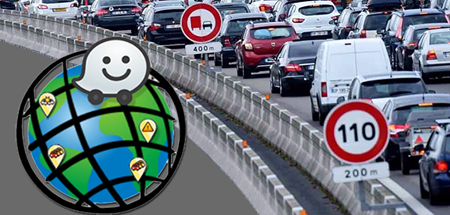 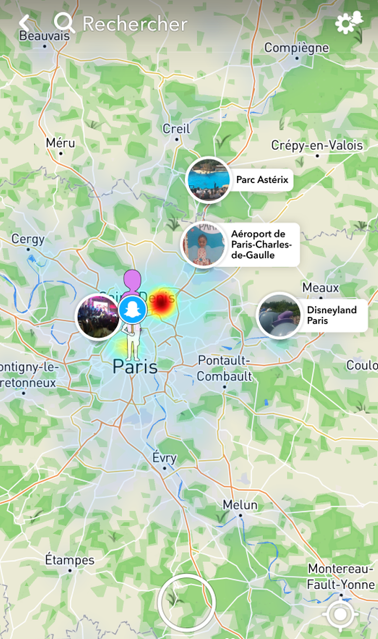 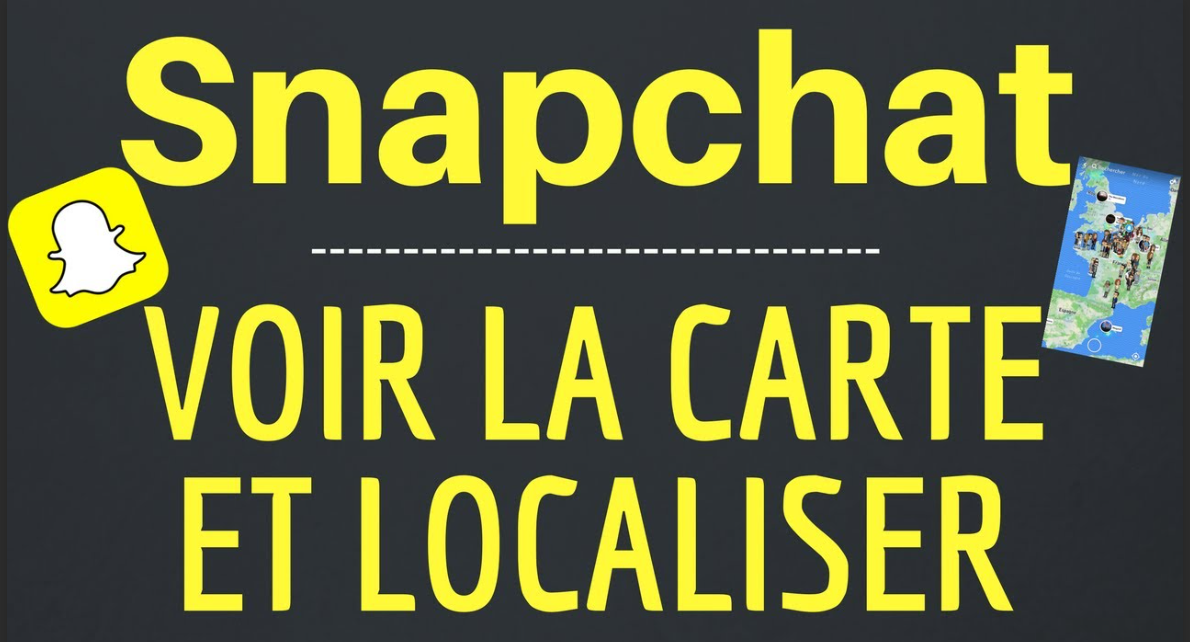 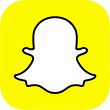 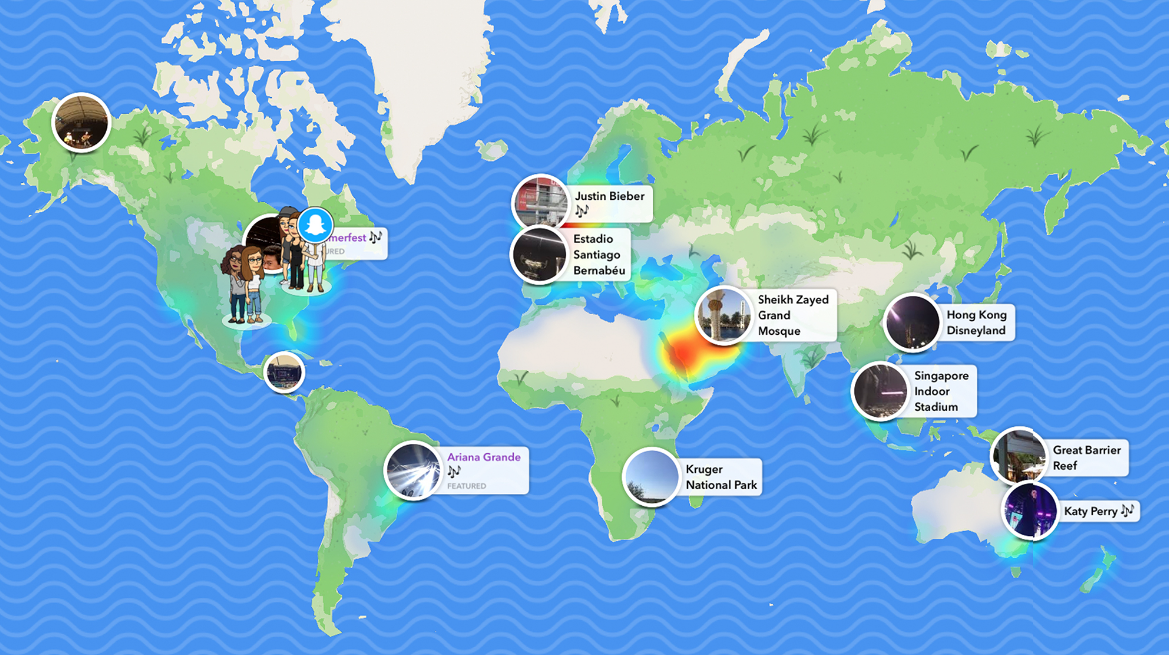 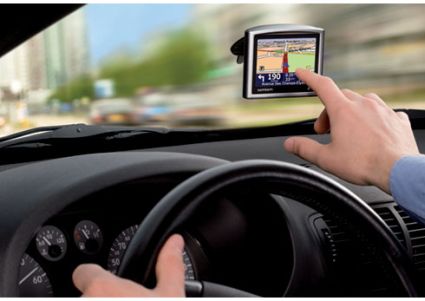 Le GPS
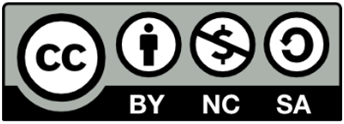 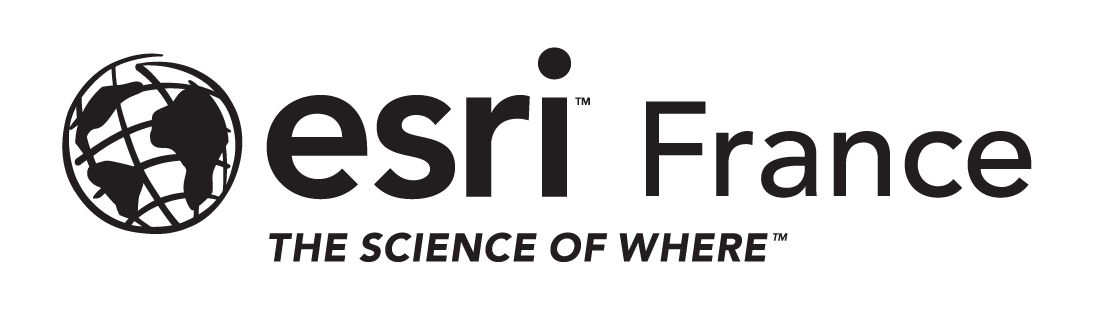 Copyright  © Juillet 2019 Esri France
[Speaker Notes: Carte météo
Carte sur le Gps d’une voiture
Carte sur la place de la mairie à Ecully]
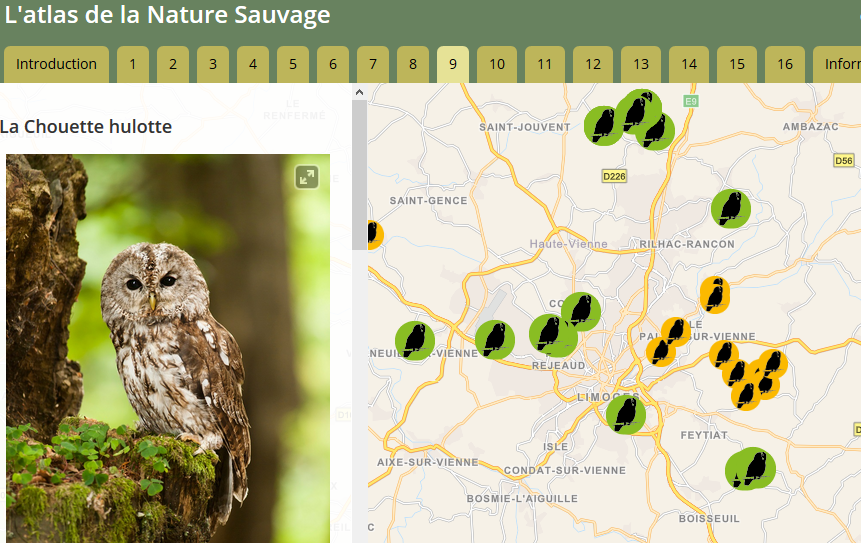 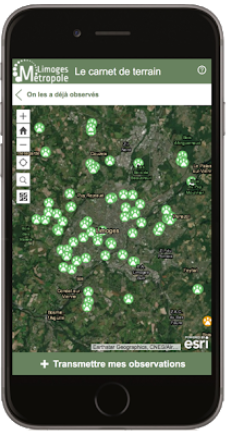 Pour mieux connaitre la nature
Lien
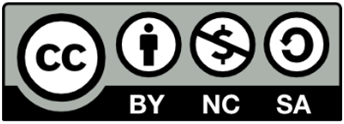 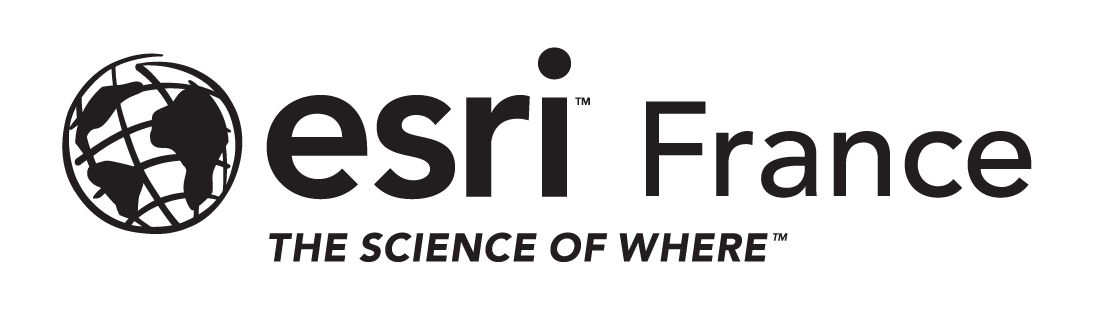 Copyright  © Juillet 2019 Esri France
[Speaker Notes: https://www.arcorama.fr/2018/08/le-samedi-cest-map-story_17.html

Gabin]
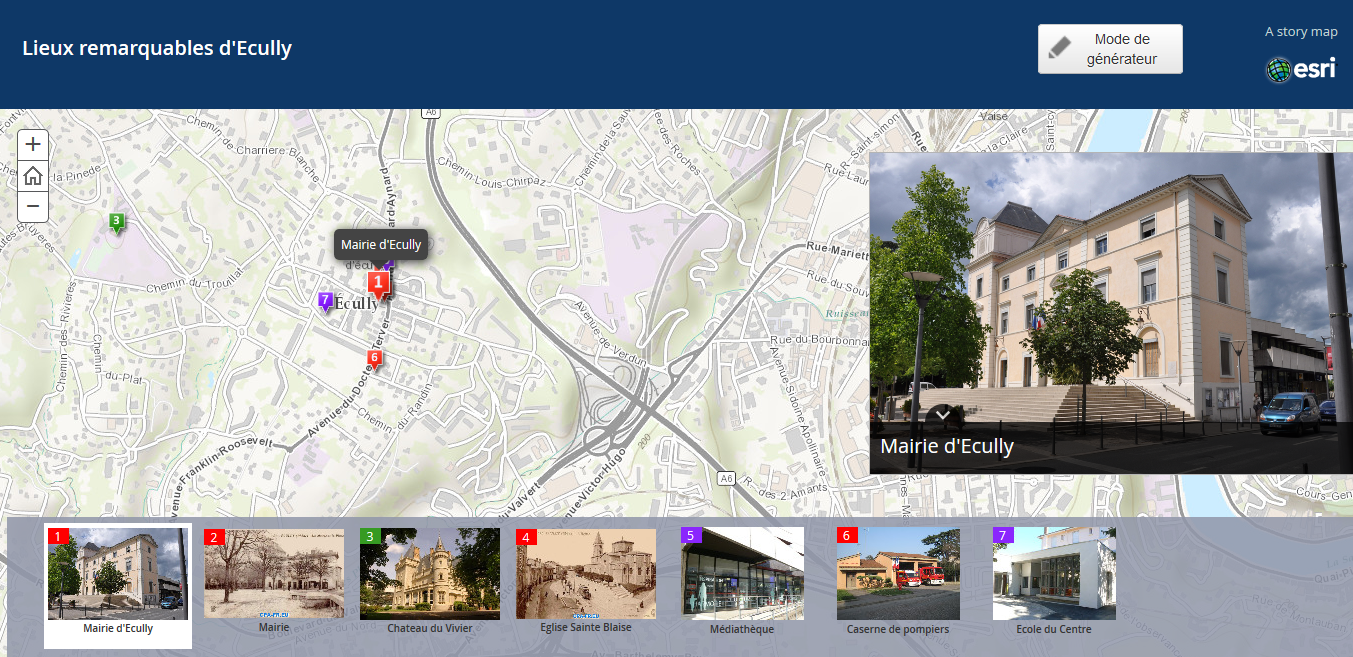 Trouver mon chemin …
				…pour aller à la médiathèque
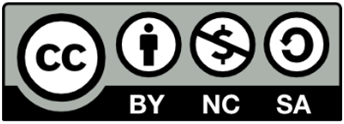 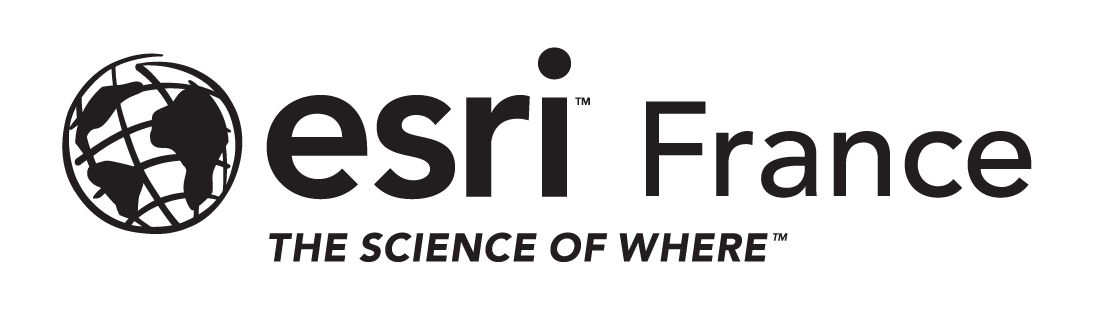 Copyright  © Juillet 2019 Esri France
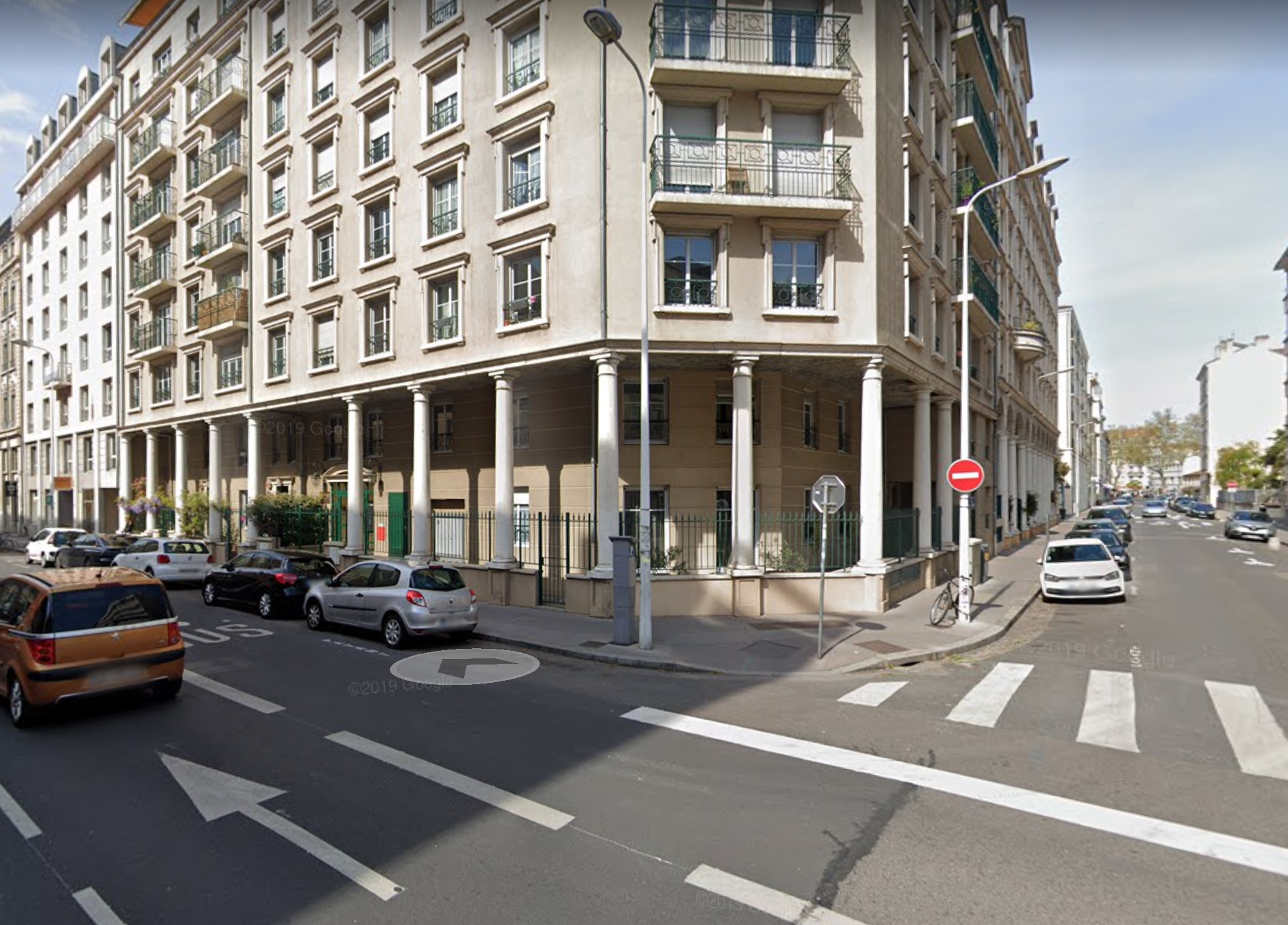 Où est ma maison ?
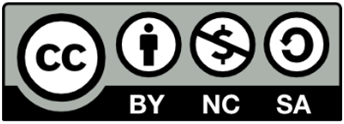 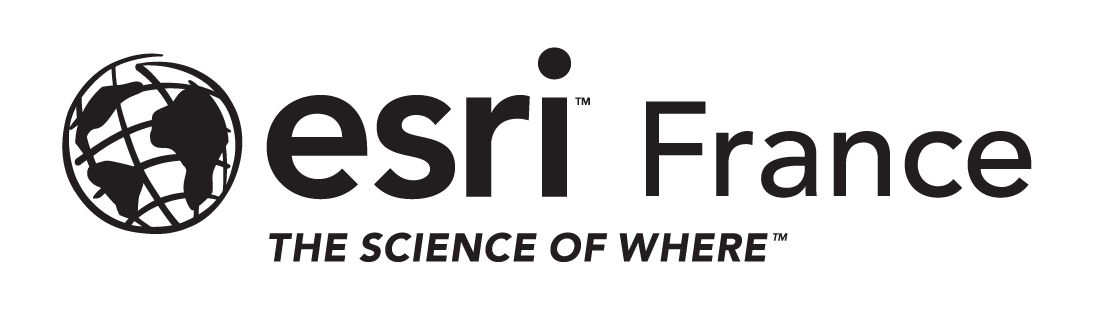 Copyright  © Juillet 2019 Esri France
[Speaker Notes: Allée des Charmilles]
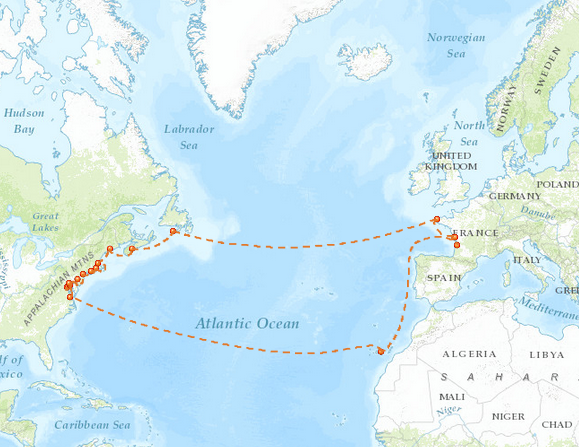 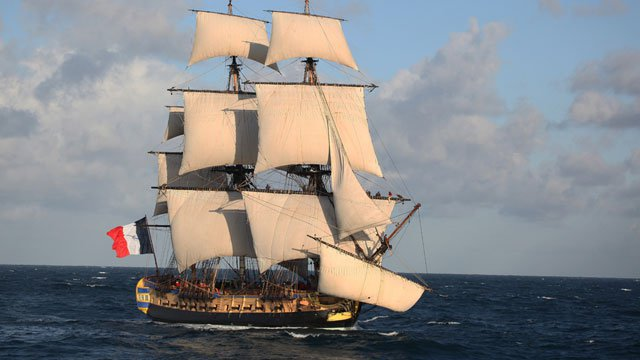 Pour suivre un événement:
L’Hermione
Voilier qui amena le marquis de La Fayette de la France aux Etats-Unis en 1780. Des passionnés ont eu envie de reconstruire ce bateau. 
En juillet 2015, le voilier a refait le trajet.
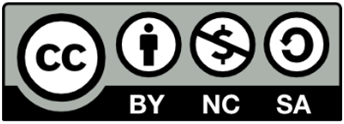 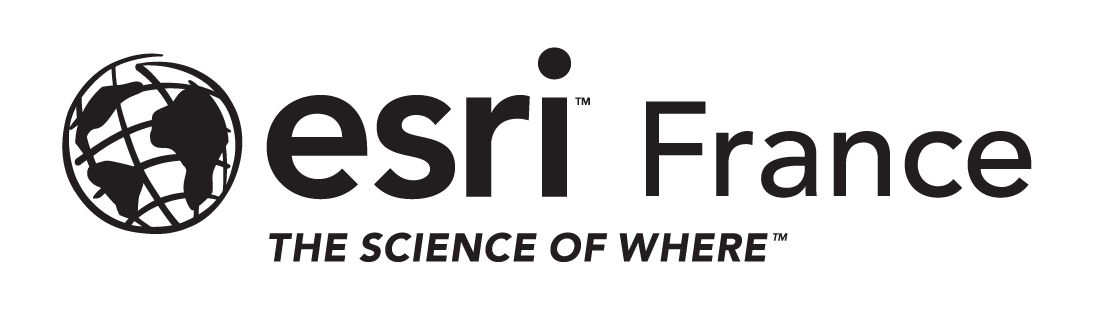 Copyright  © Juillet 2019 Esri France
[Speaker Notes: Non]
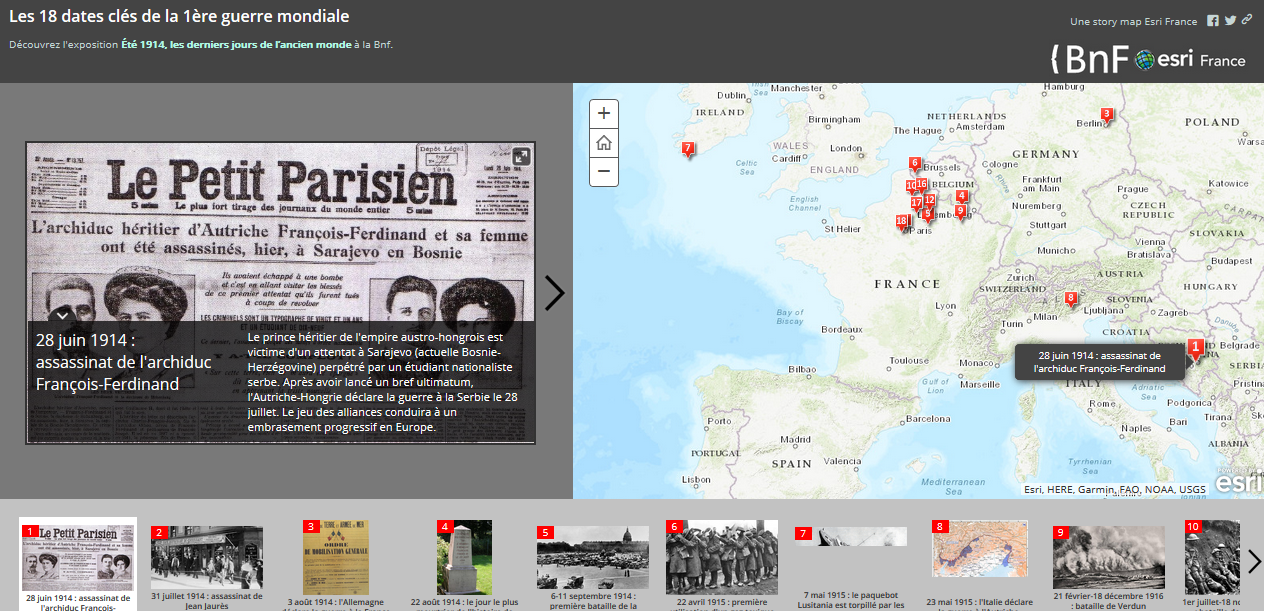 Pour comprendre l’histoire
Et apprendre l’histoire de façon ludique
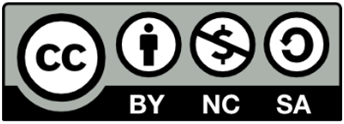 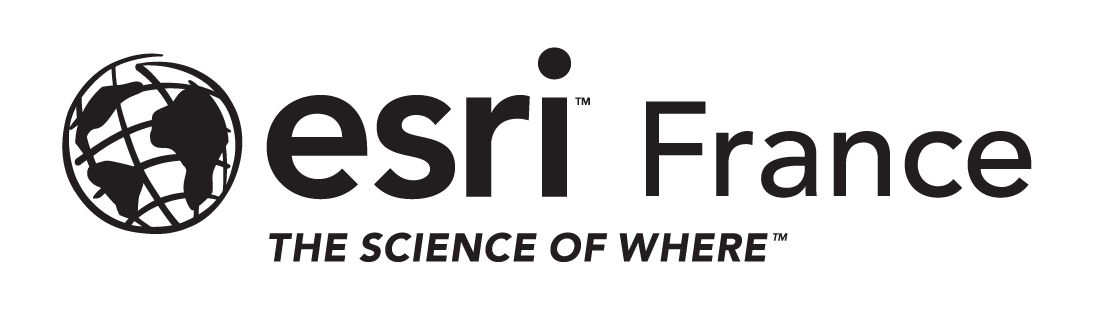 Copyright  © Juillet 2019 Esri France
[Speaker Notes: https://www.arcgis.com/apps/MapTour/index.html?appid=2fc9e4dab7734b1b857538ebb7323a13&webmap=1e46474c36674726b494b80c50194f45

https://esrifrance.maps.arcgis.com/apps/MapTour/index.html?appid=b7f8ed6267644a378d948e4bbc743b46

Lilou, Gabin]
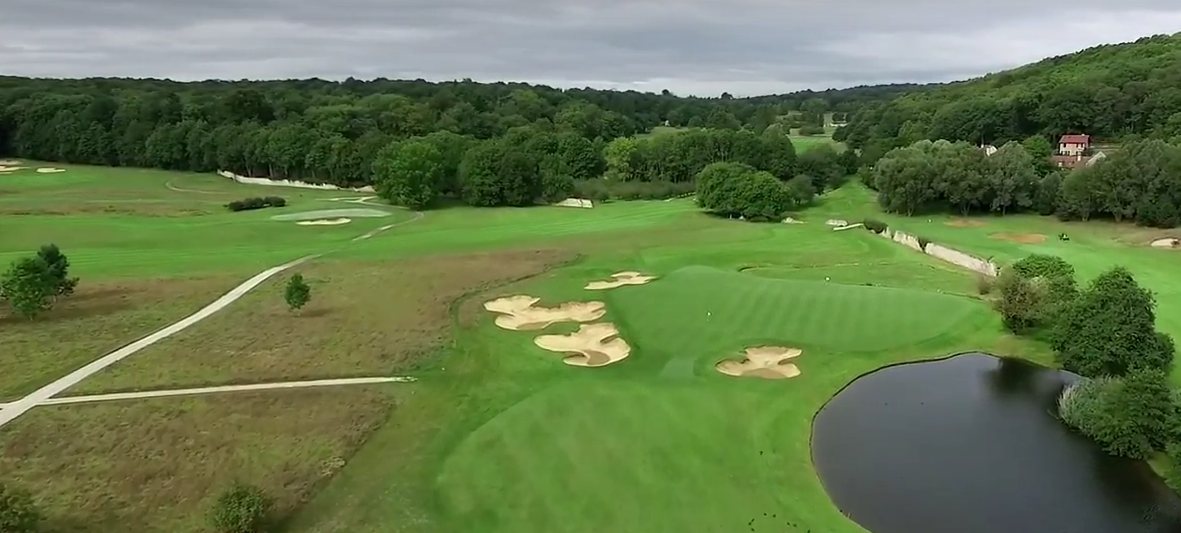 Pour gérer un golf
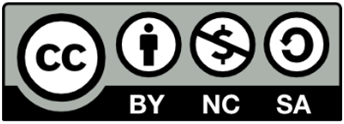 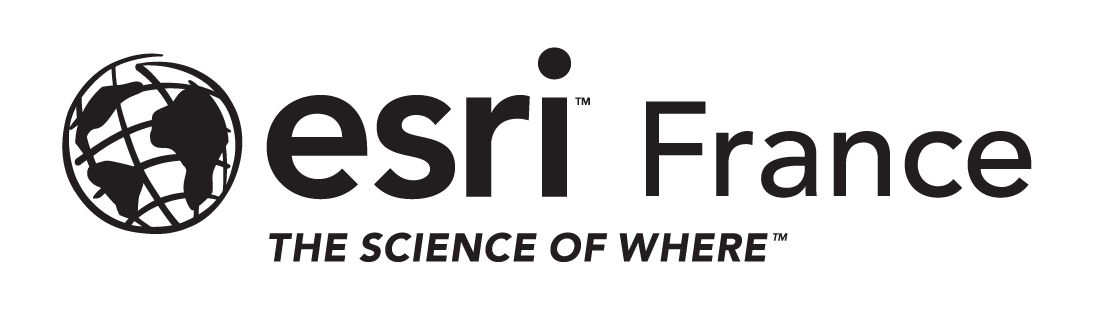 Copyright  © Juillet 2019 Esri France
[Speaker Notes: 22 min 24 sec
25 min 47 sec

Gabin et Lilou]
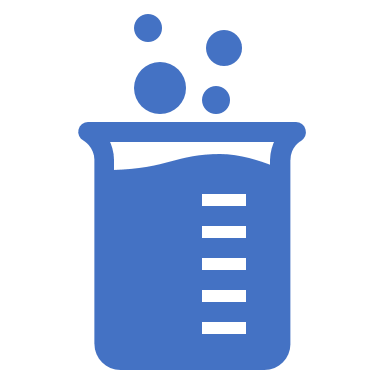 Expériences
Expérience 1
Expérience de l’orange éclairée par une source lumineuse
Est-ce que vous savez que le matin quand vous 
vous levez, d’autres enfants eux se couchent ?
La Terre tourne sur elle-même, elle fait 1 tour en 1 journée
La Terre fait le tour du soleil, elle fait 1 tout en 1 an
Quand vous serez en CE1, la terre aura fait 2 fois le tour du soleil…

Est-ce que vous connaissez les saisons ?
Quelle saison sommes-nous ?
Savez-vous pourquoi il y a des saisons ?
Il y a des saisons car Inclinaison de la terre (regardez, le globe est penché)
Expliquer…
Non lié à la distance soleil/terre
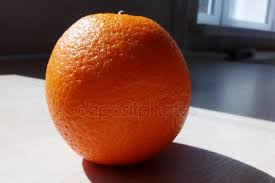 Expérience 2
Expérience de l’orange que l’on « déplie »
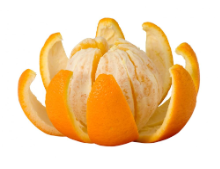 Comment fait-on pour passer du globe au planisphère ?
En résumé …
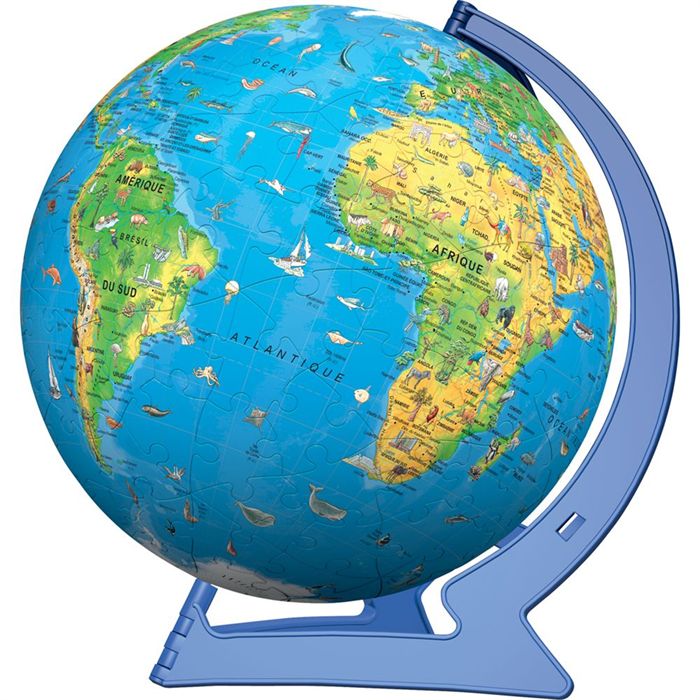 Souvenez-vous...
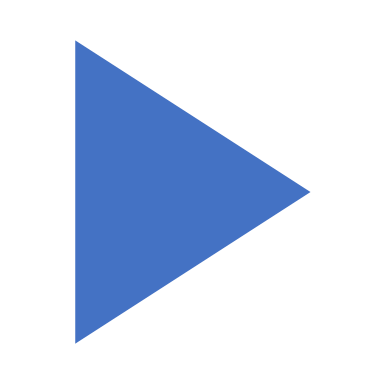 Démo
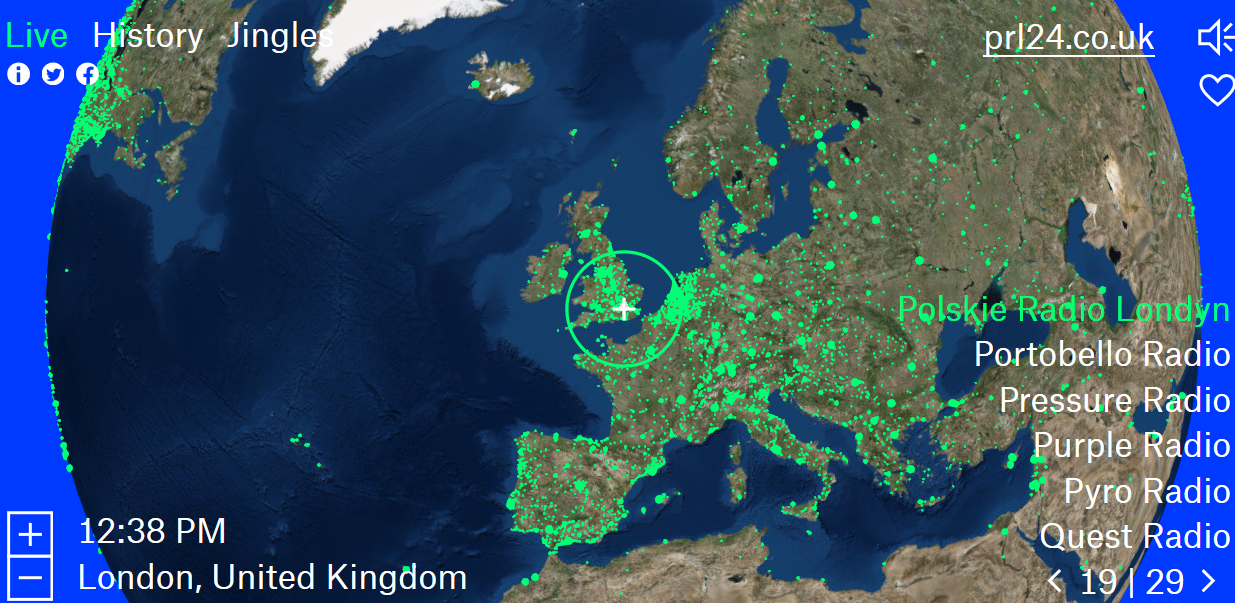 Pour écouter la radio
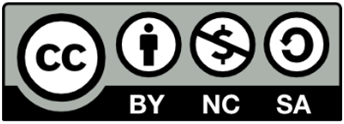 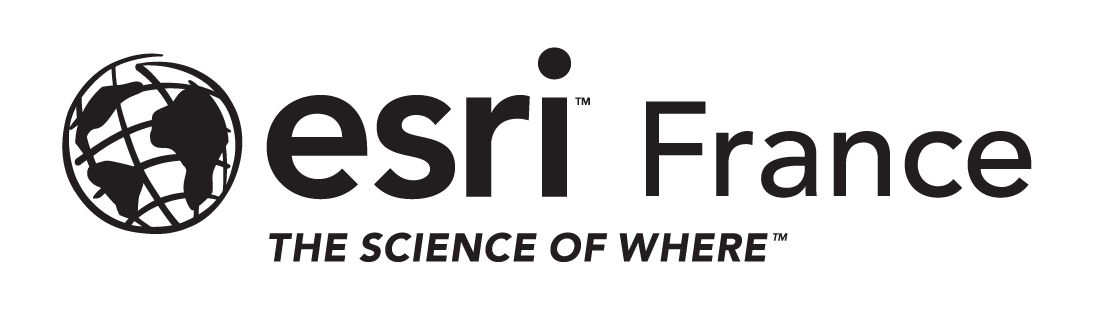 Copyright  © Juillet 2019 Esri France
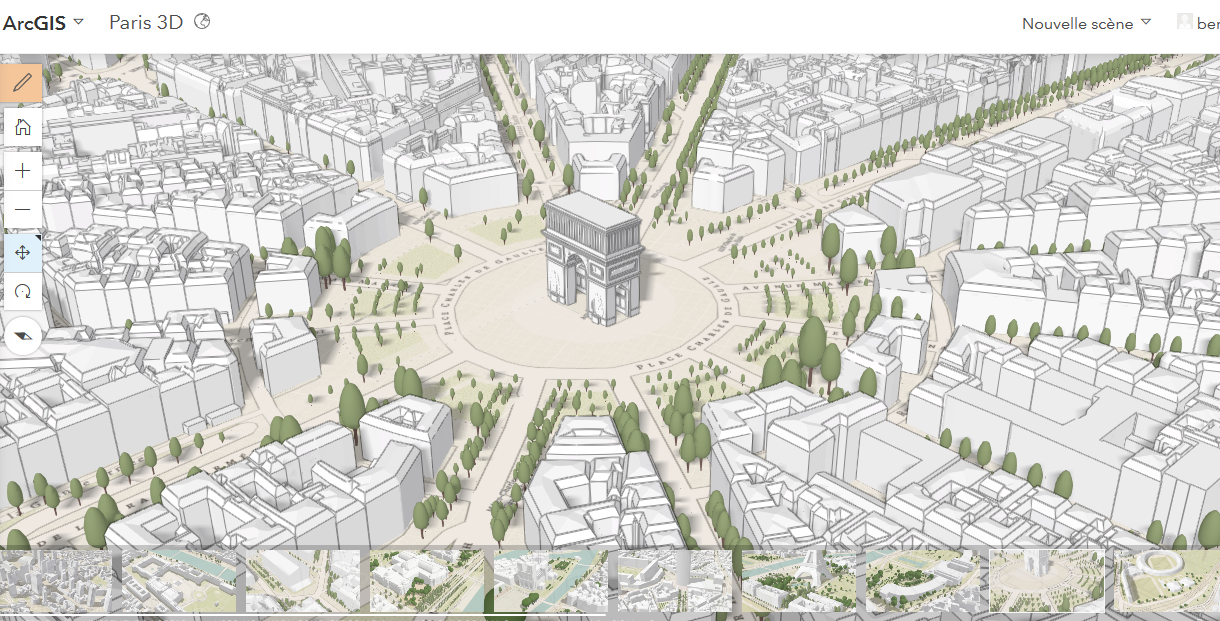 Pour mieux connaitre son territoire
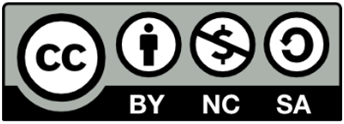 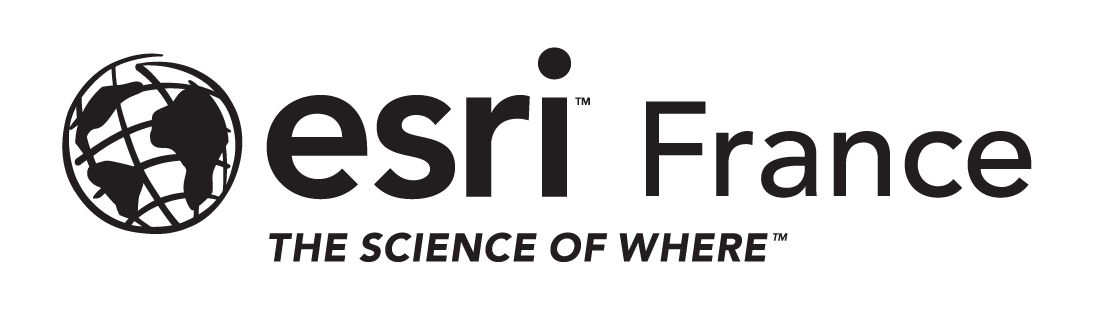 Copyright  © Juillet 2019 Esri France
[Speaker Notes: Lilou]
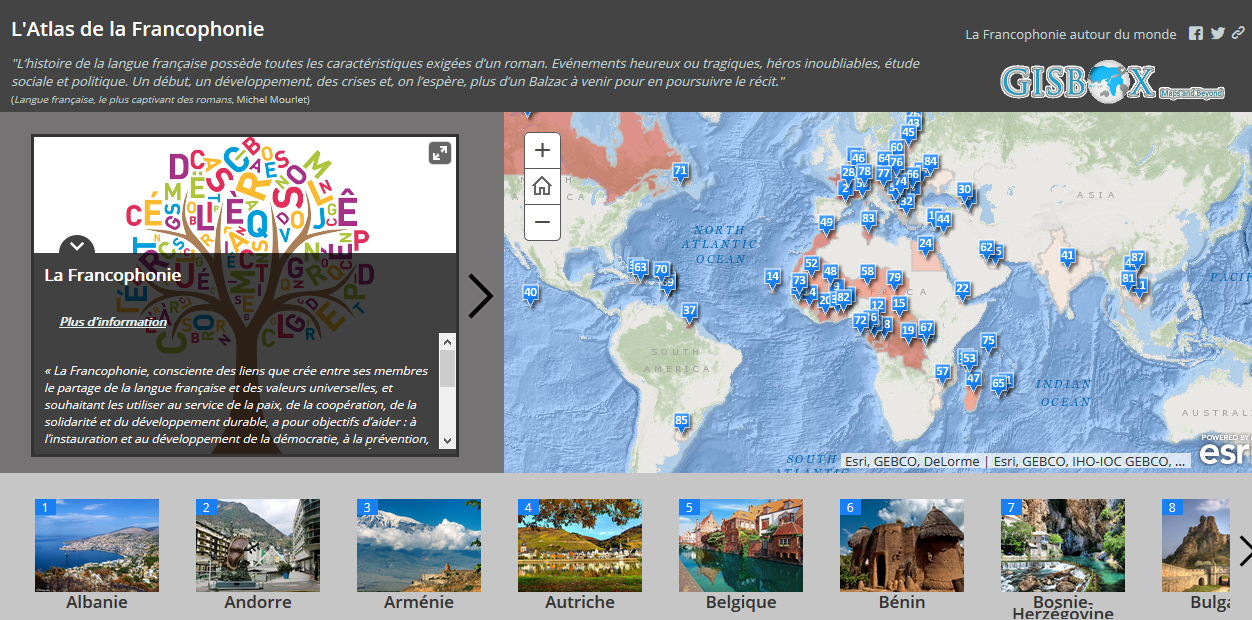 Pour mieux comprendre ce qu’est la francophonie
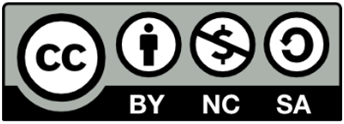 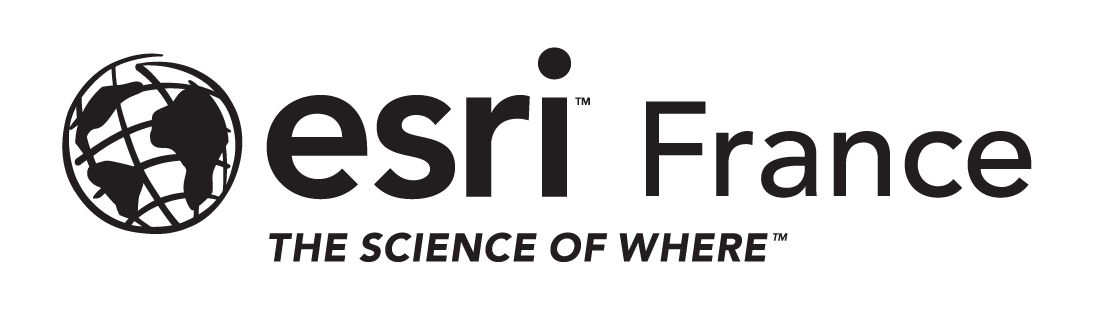 Copyright  © Juillet 2019 Esri France
[Speaker Notes: http://radio.garden/]
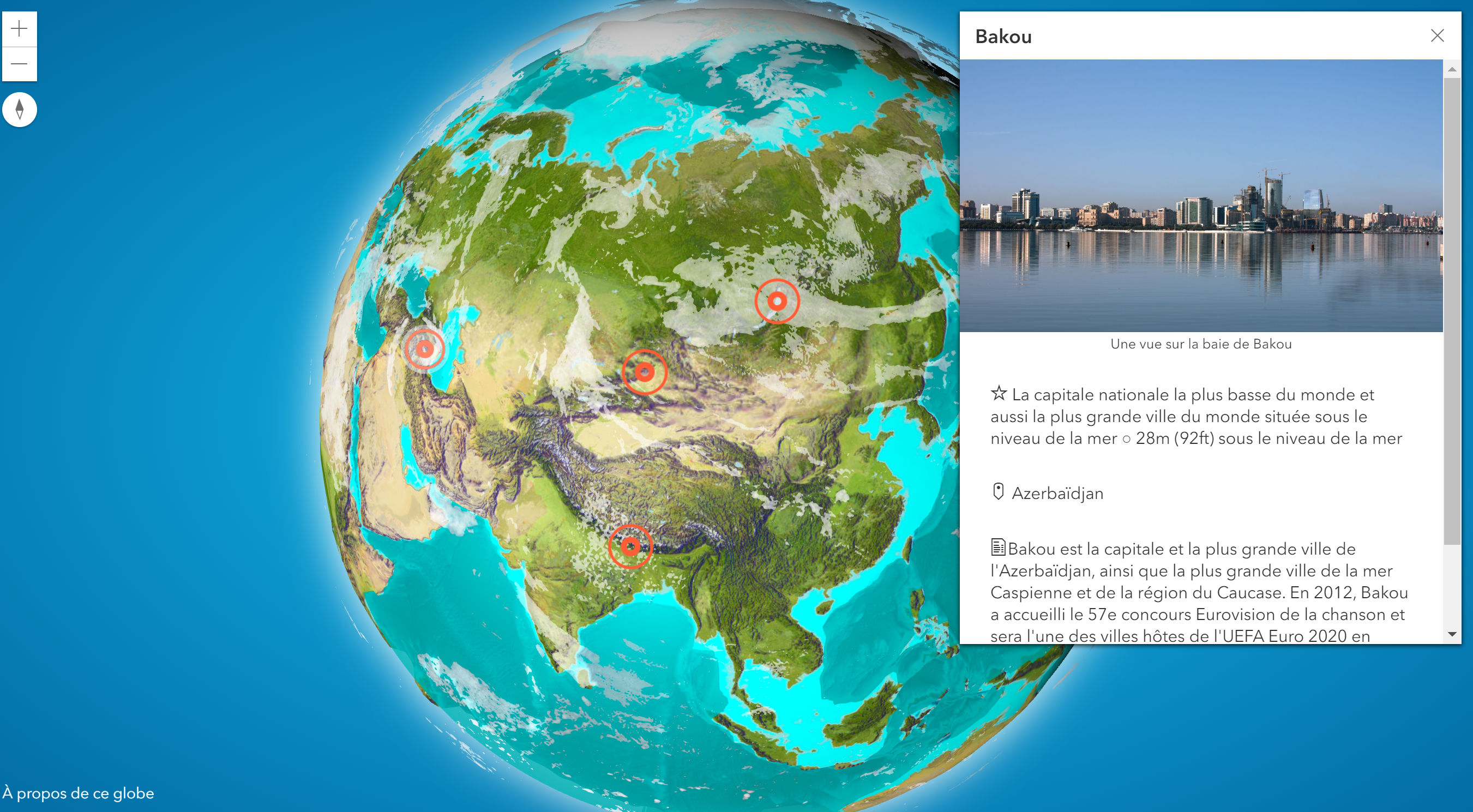 Informations remarquables sur notre belle planète !
Intoxication mortelle
Identifier les problèmes
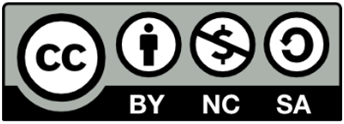 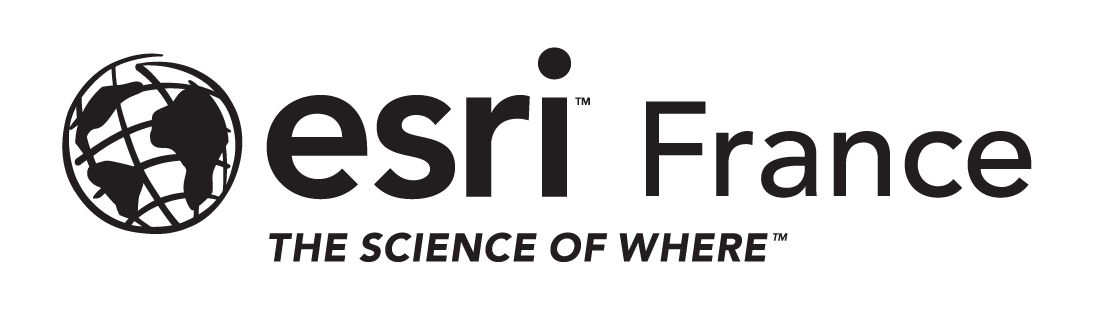 Copyright  © Juillet 2019 Esri France
Surveiller le changementSi une image vaut 1 000 mots, une carte en vaut 10 000 ! Cette carte révèle clairement l'ampleur du recul des glaciers dans l'hémisphère sud.
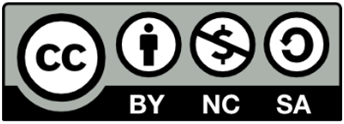 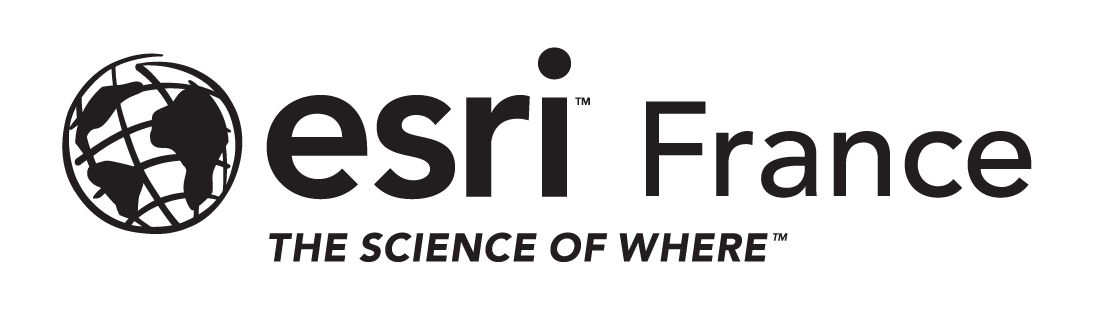 Copyright  © Juillet 2019 Esri France
Gérer et répondre aux événementsLes SIG offrent une connaissance de la situation en temps réel. Cette carte des ouragans et cyclones montre l'impact potentiel sur les personnes et les entreprises, la trajectoire probable et les ondes des tempêtes.
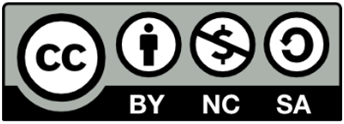 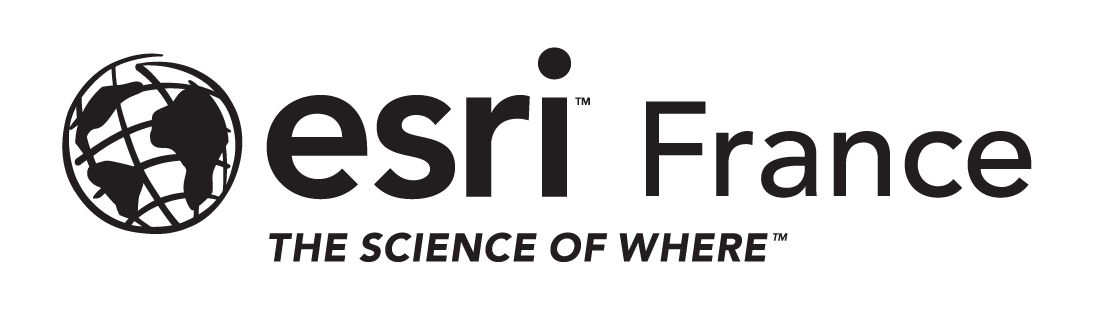 Copyright  © Juillet 2019 Esri France
Effectuer des prévisionsCette carte met en évidence les problèmes qui se posent à une intersection de Fort Mitchell, dans le Kentucky et là où les prévisions indiquent que le trafic devrait s’aggraver en raison des changements d'aménagements prévus.
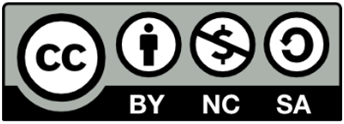 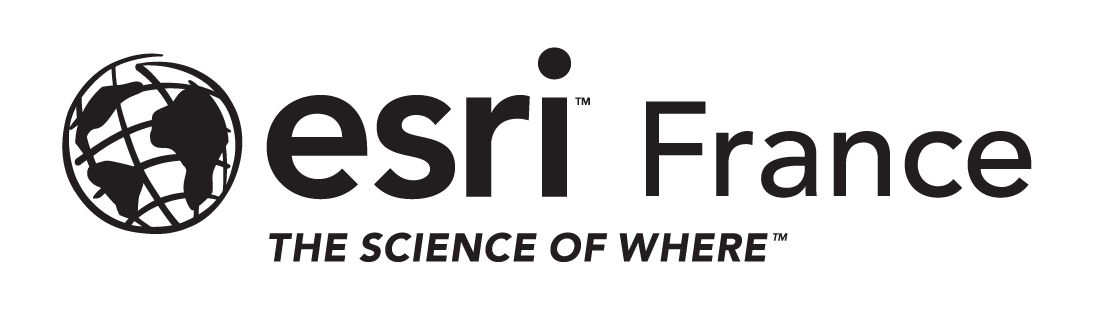 Copyright  © Juillet 2019 Esri France
Définir les prioritésLes SIG aident à définir des priorités en fonction de l'analyse spatiale. En analysant les tendances de la criminalité, les responsables de la sécurité publique peuvent identifier les zones cibles et affecter des agents à ces zones. Visualisez cette carte.
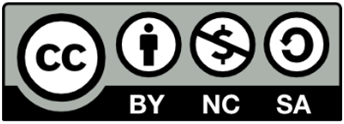 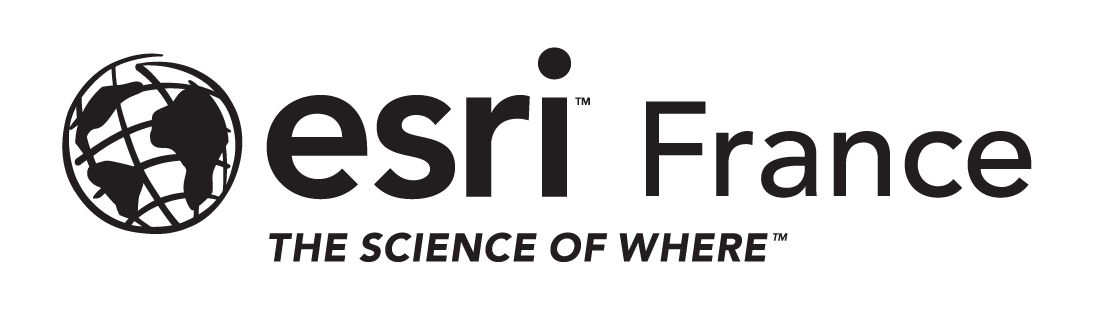 Copyright  © Juillet 2019 Esri France
Comprendre les tendancesLes SIG vous aident à mieux comprendre les données beaucoup plus difficile à interpréter avec un simple tableur. Cette carte mesure la croissance ou les pertes d’emplois dans différents secteurs et quantifie l’avantage concurrentiel local.
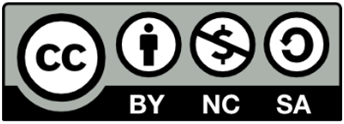 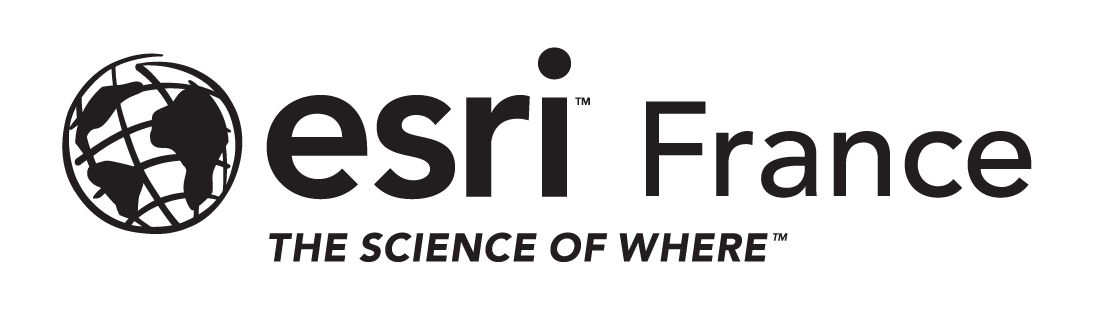 Copyright  © Juillet 2019 Esri France
Les différents types de cartes
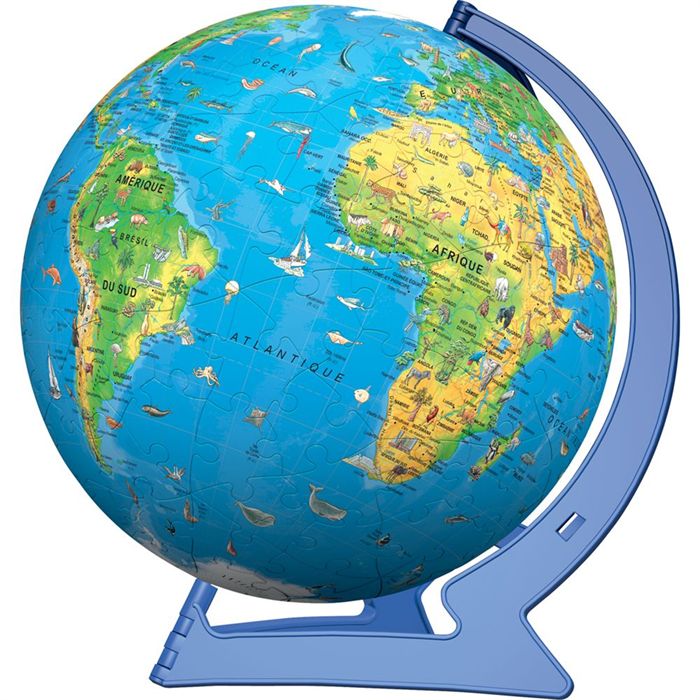 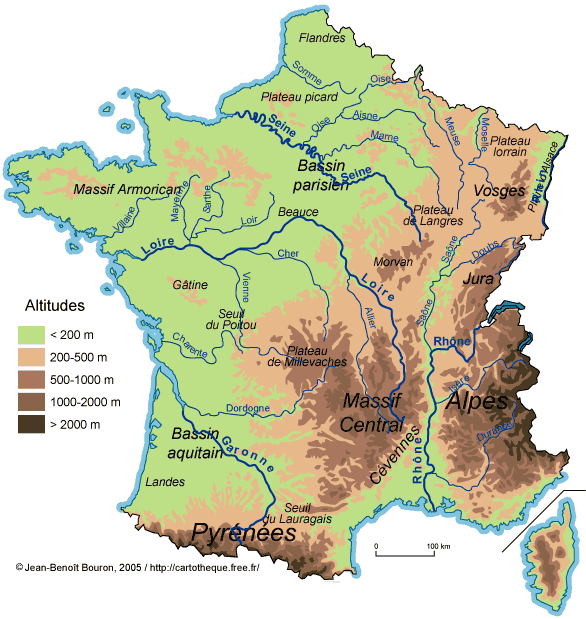 Carte géographique
= Carte des éléments naturels
   (montagnes, plaines, fleuves)
Carte du relief français
Carte historique
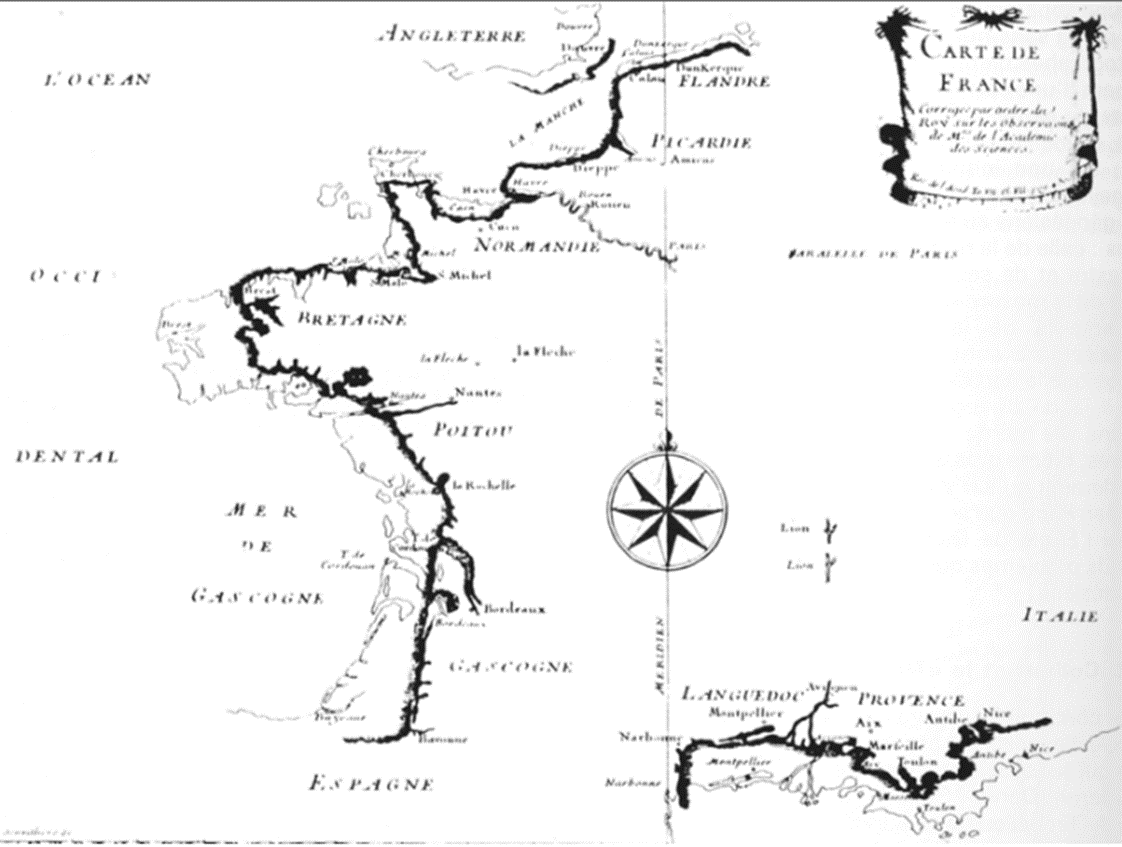 = Carte des phénomènes passés
Carte du littoral français -1692
Carte historique : Royaume des Francs au IXème siècle
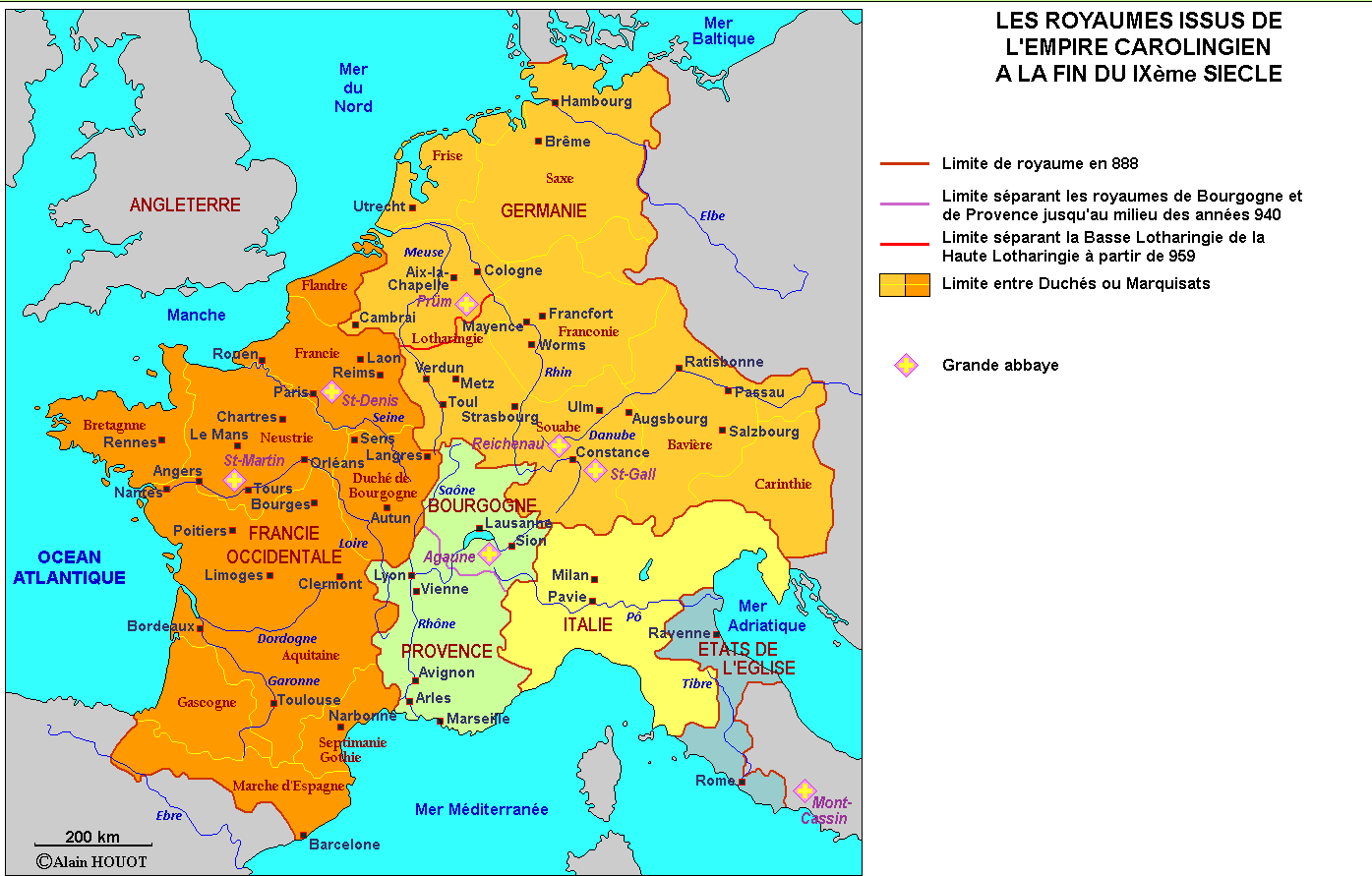 Carte historique : Le royaume de France à l'avènement de Hugues Capet, 987
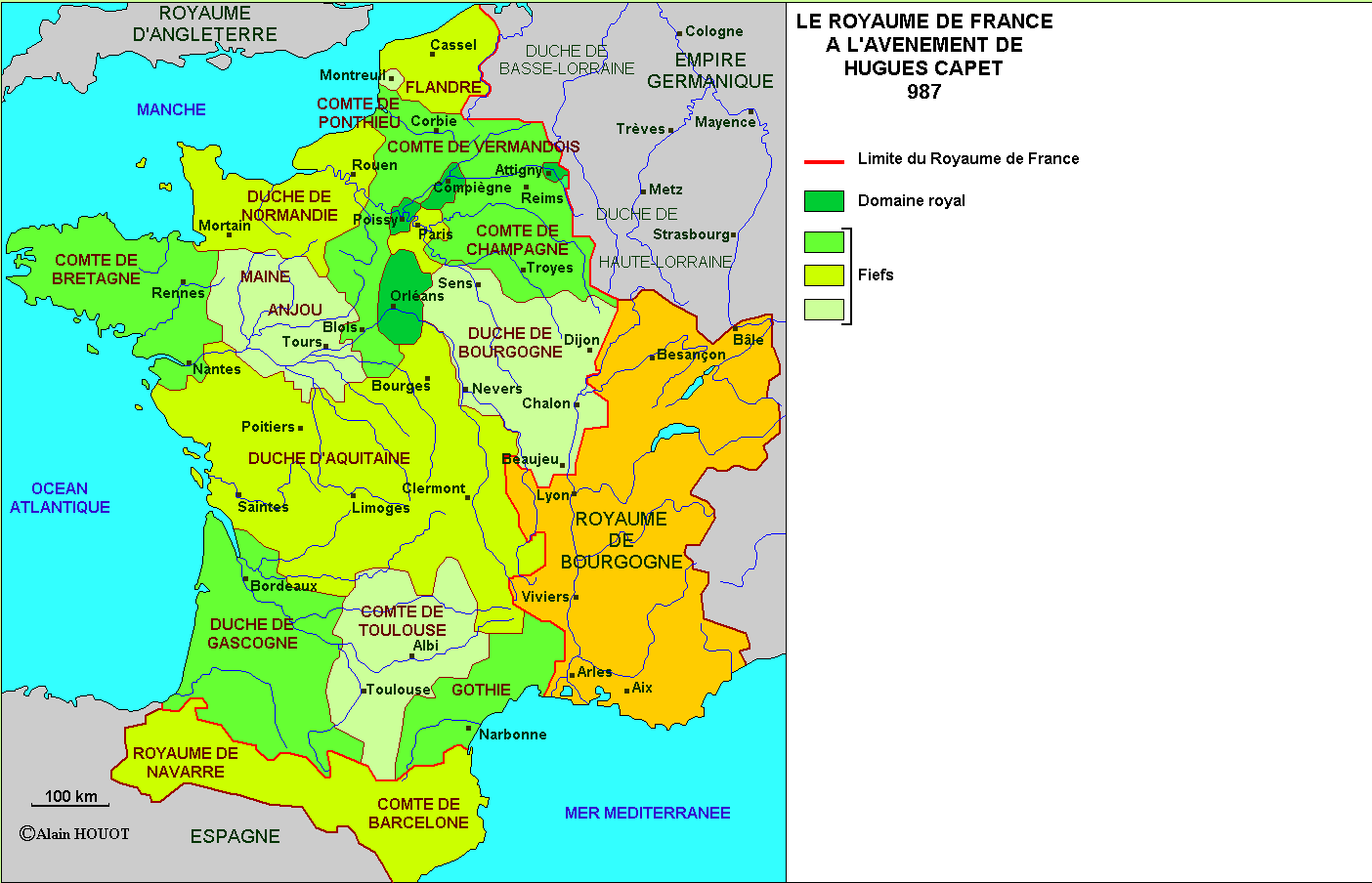 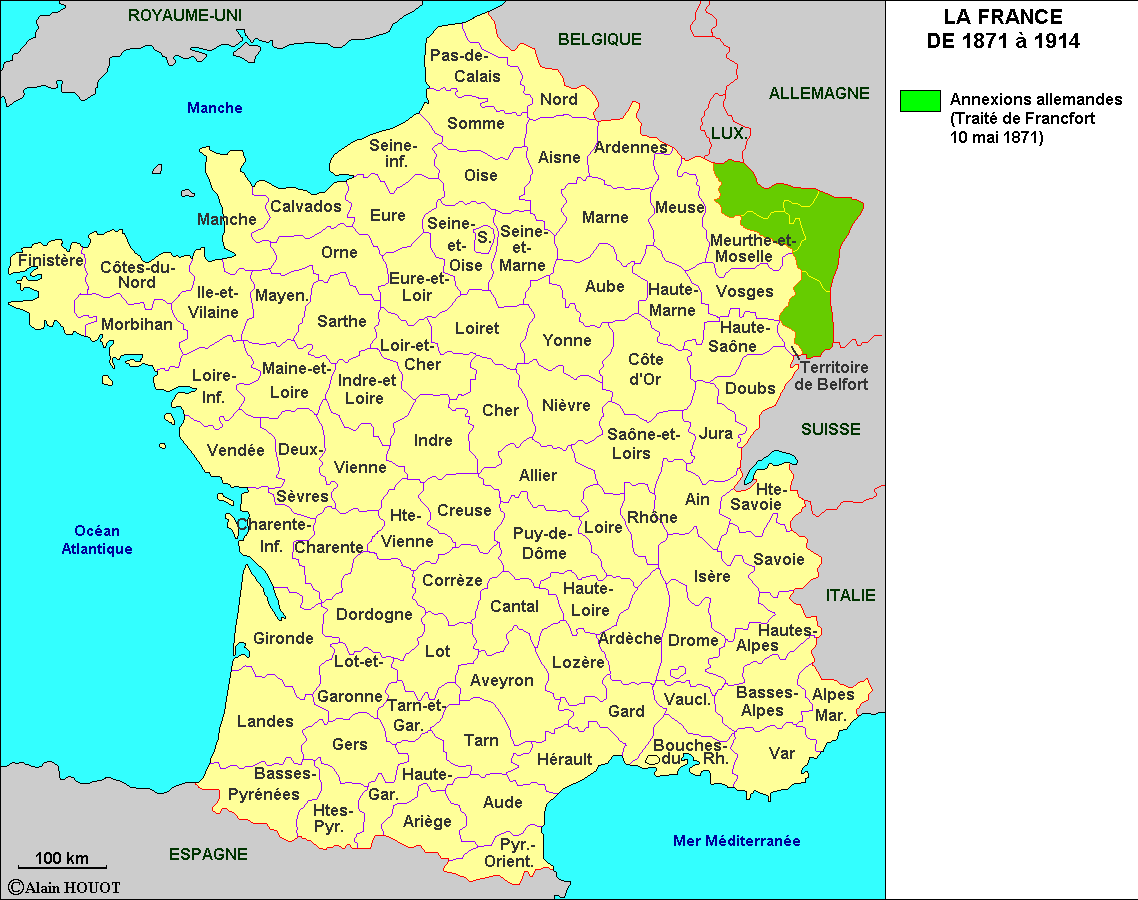 Carte historique : La France en 1914
Carte géologique
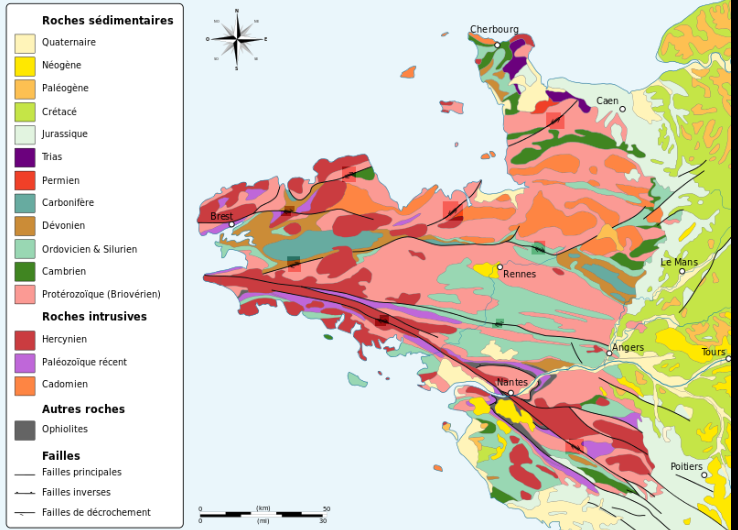 = Carte des composants du sous-sol
Carte géologique simplifiée du massif armoricain
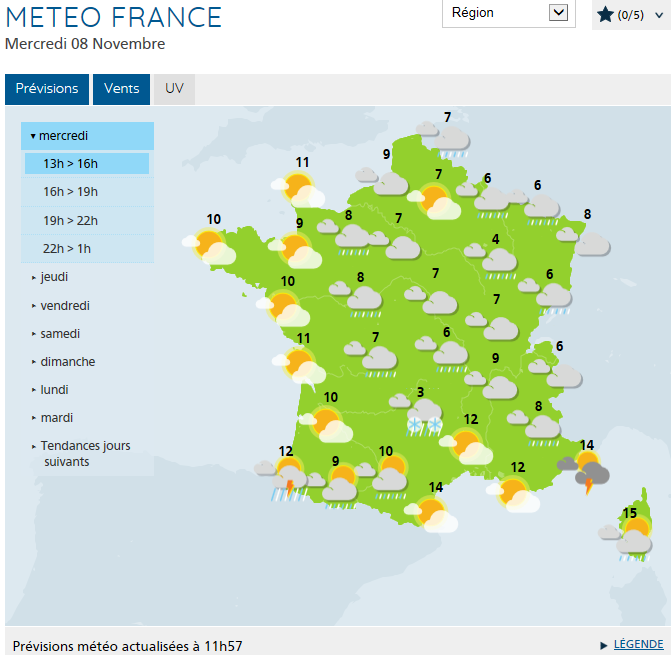 Carte météorologique
= Carte des phénomènes météo
Carte de prévisions sur le site de Météo France
Carte météorologique : Carte de vigilance, les crues dans l’Aude (18 octobre 2018)
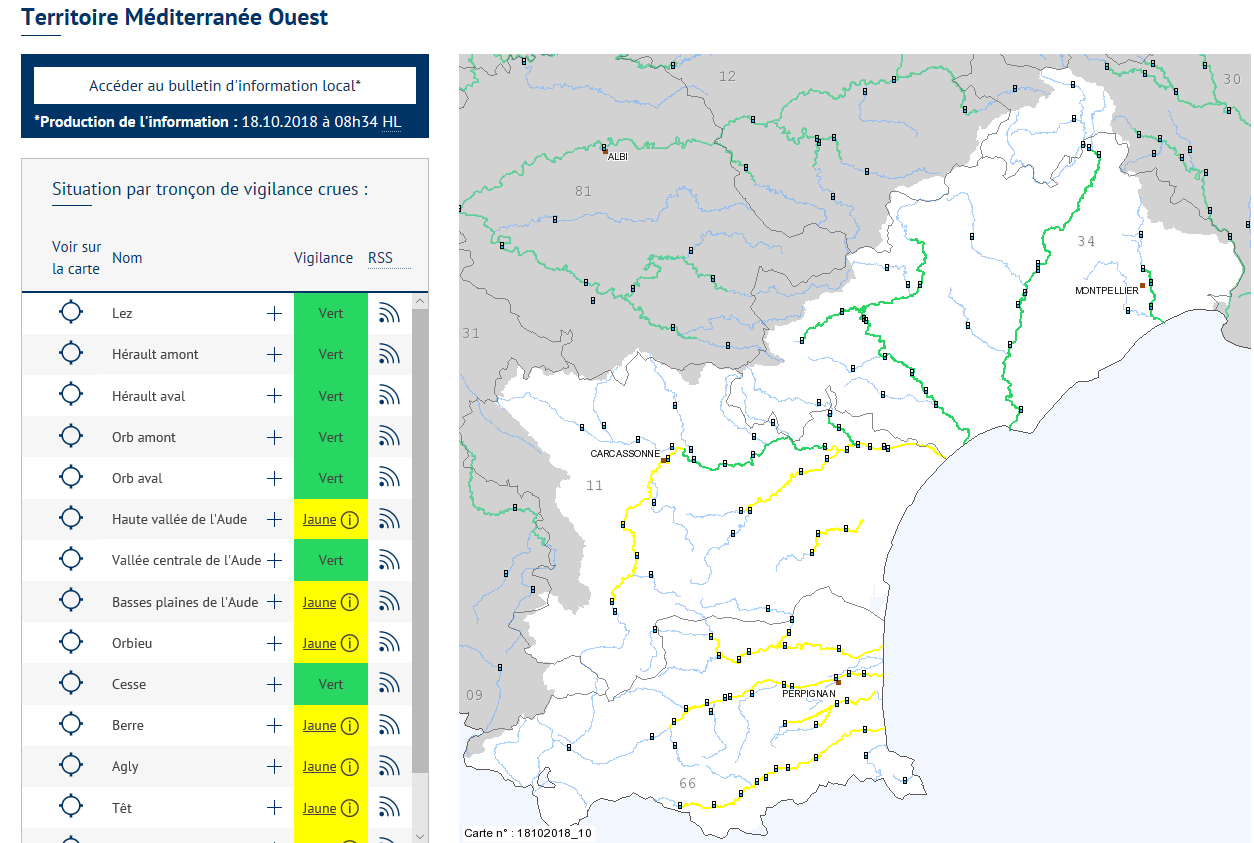 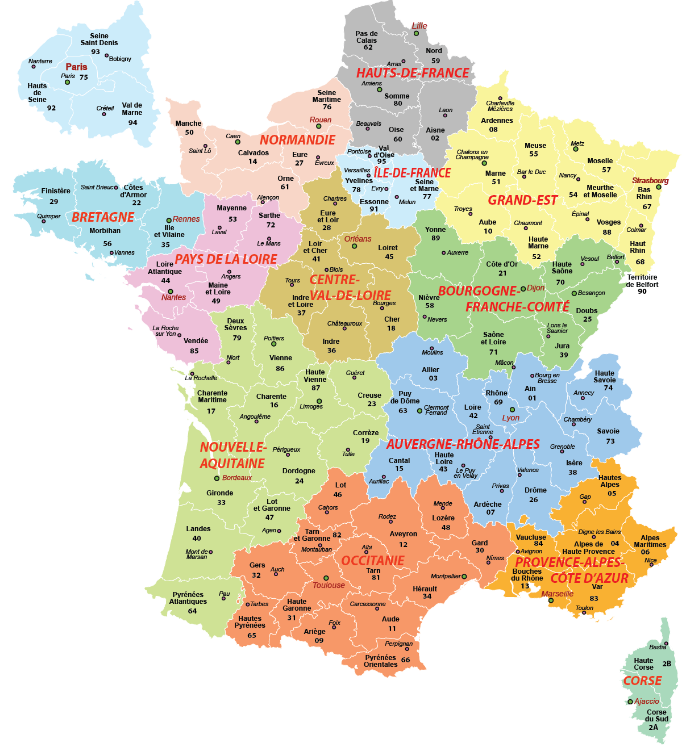 Carte administrative
= Carte des organisations créées 
par l’homme (villes, départements, 
pays)
Carte des nouvelles régions de France
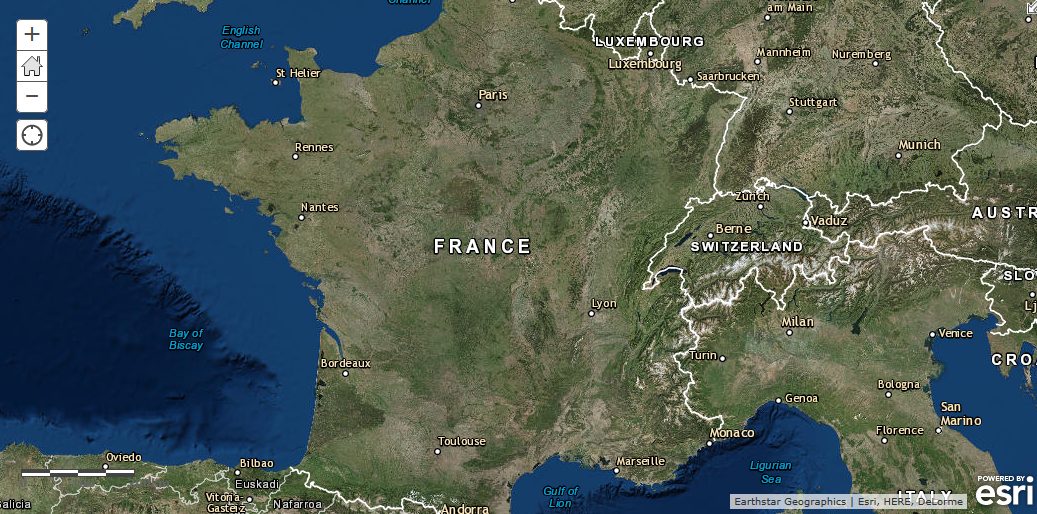 Cartes satellitaires
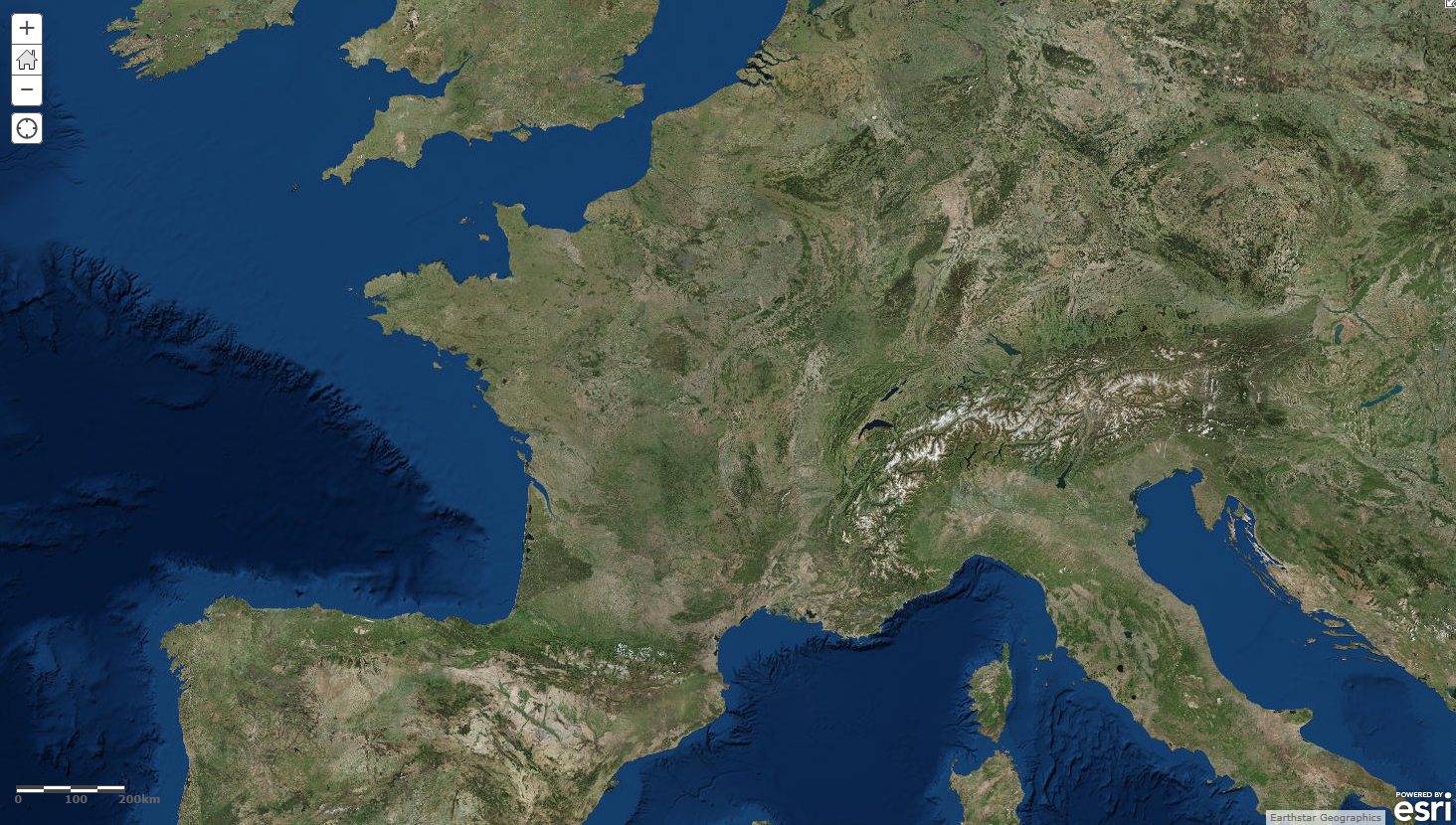 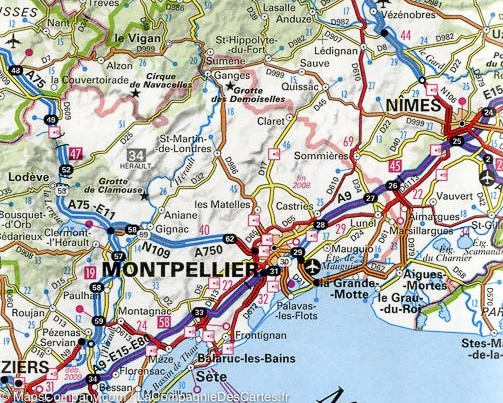 Carte routière
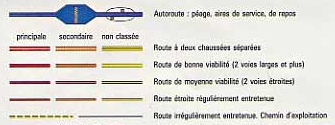 = Carte des routes pour automobiles
Carte routière IGN (édition 2015, 1/1 000 000)
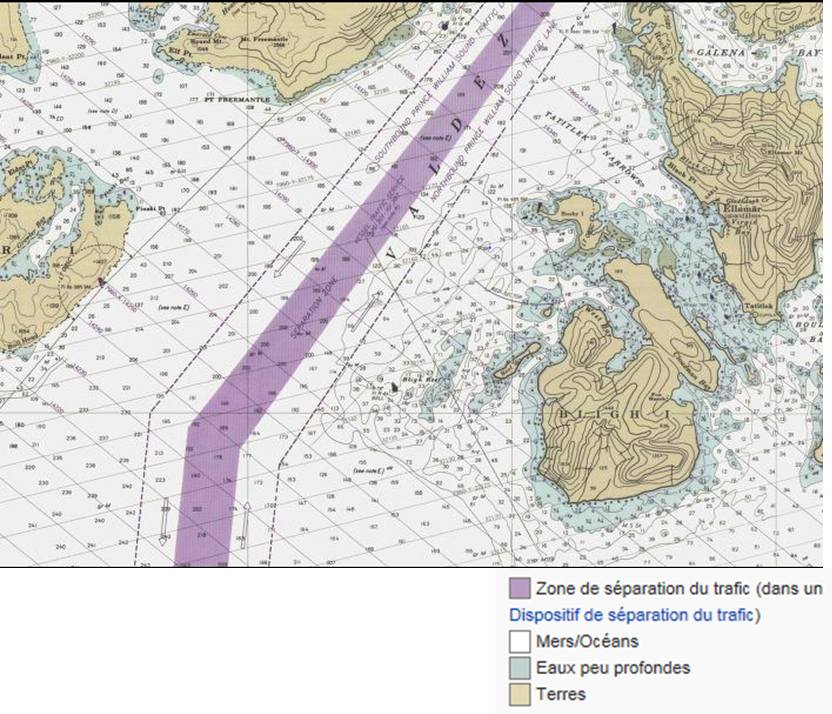 Carte marine
= Représente les éléments 
Indispensables pour la navigation 
en mer
Exemple de carte marine actuelle
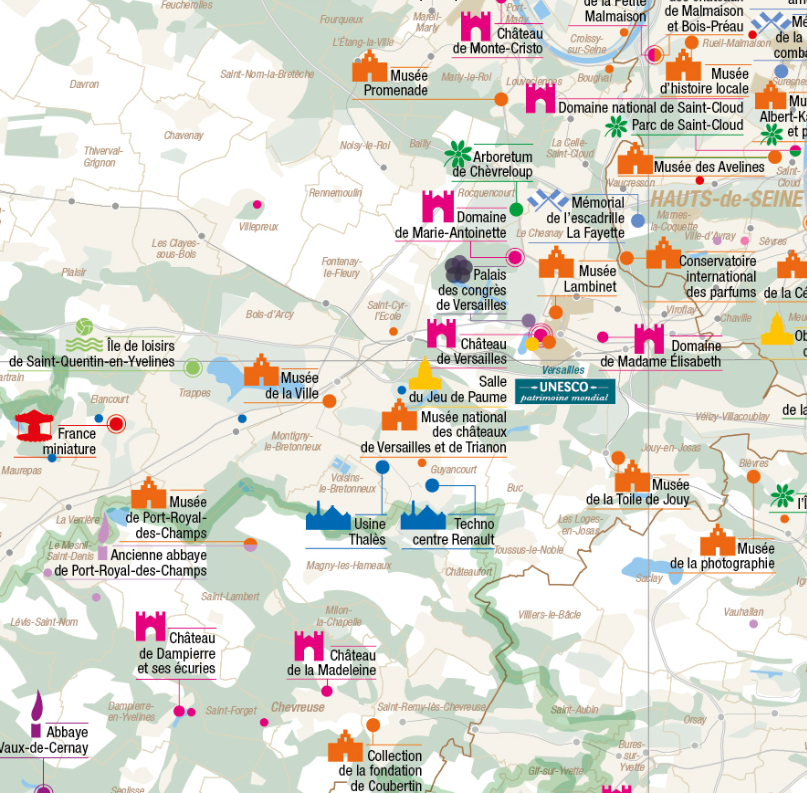 Carte touristique
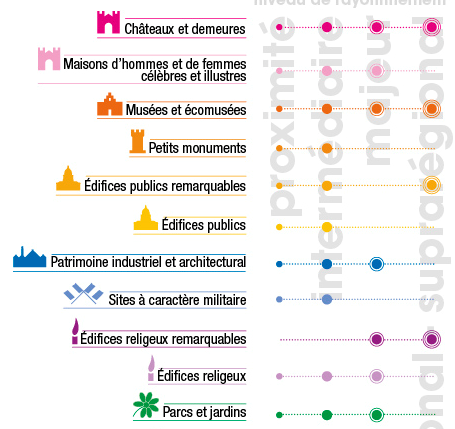 = Carte des éléments remarquables 
à visiter
Carte des sites culturels et touristiques en Ile de France (2016)
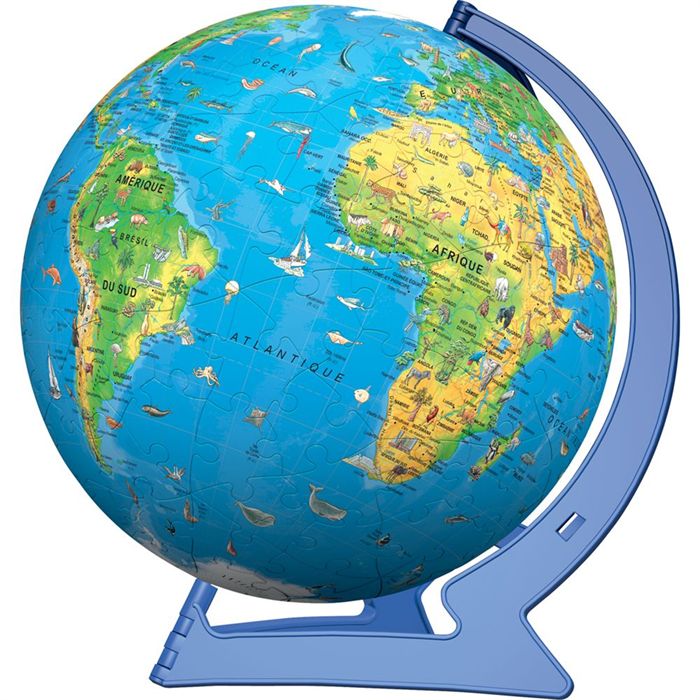 Les composants de la carte
Les composants de la carte
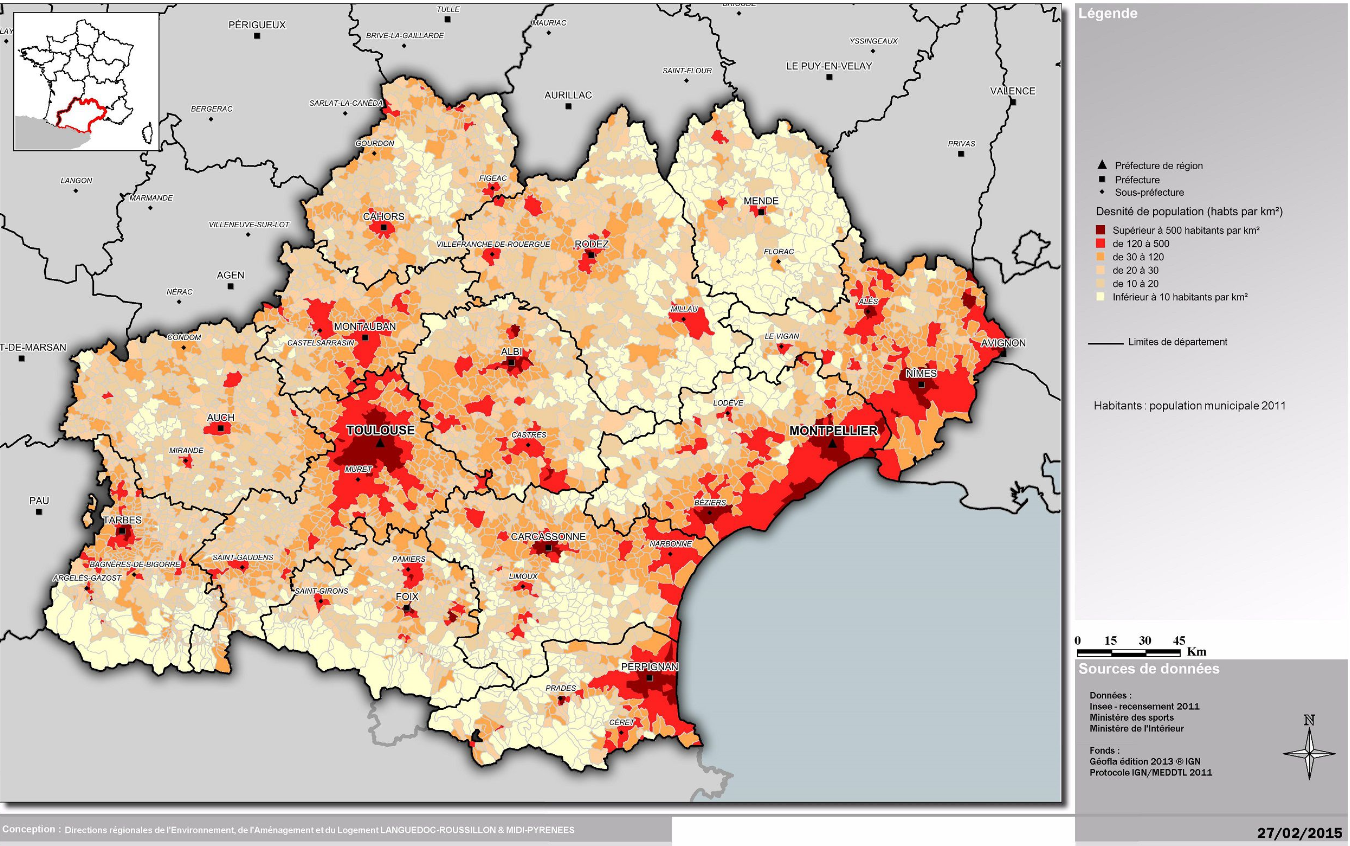 Titre

Echelle

Flèche Nord

Légende

Source
Carte de la densité de population de l'Occitanie
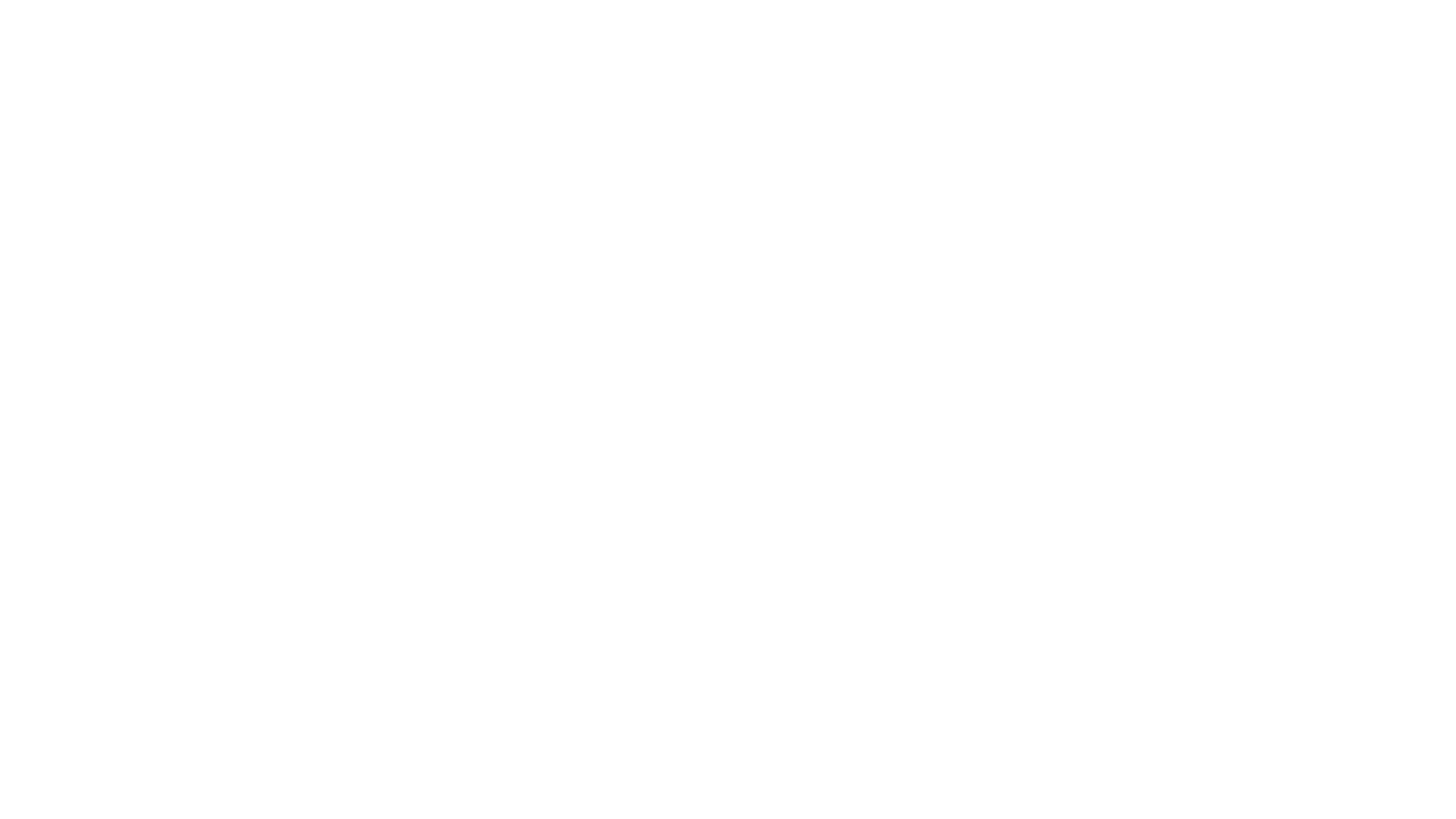 C’est la première chose que verra le lecteur

Définir le sujet

Aide à comprendre ce qui est représenté

Comparable à un titre d’article de journal

Il doit être court tout en donnant une première idée du sujet
Le titre
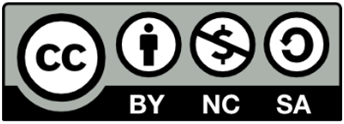 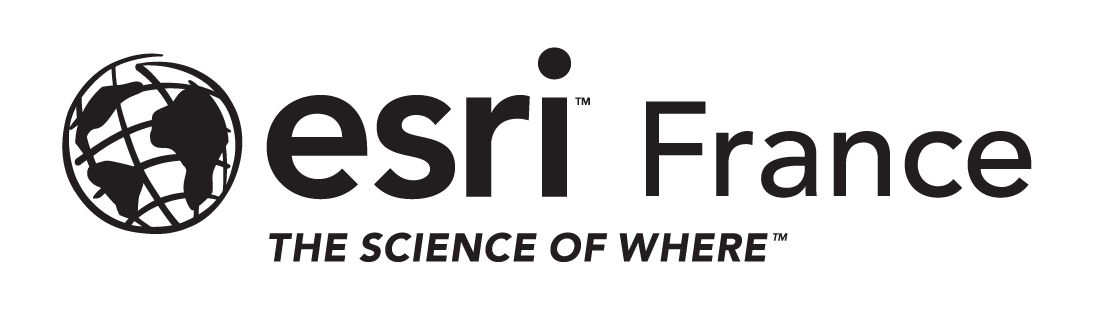 Copyright  © Juillet 2019 Esri France
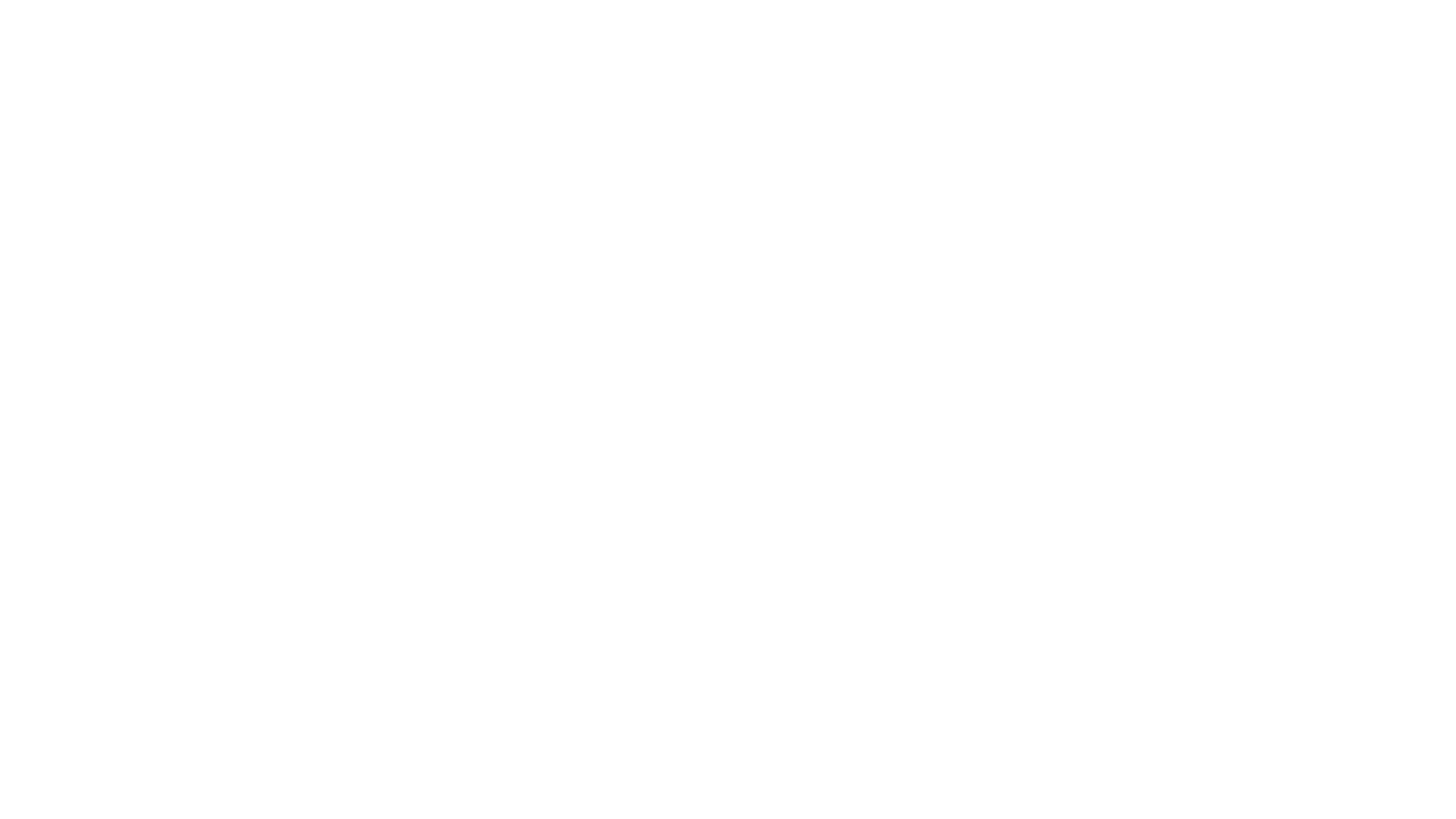 L'échelle d'une carte est le rapport mathématique entre une longueur sur la carte et la longueur réelle sur le terrain. 

Elle s'exprime par une fraction où le numérateur représente la longueur sur la carte et le dénominateur représente la longueur réelle sur le terrain. 

L'échelle 1/20 000 veut dire que 1 centimètre sur la carte représente 20 000 centimètres sur le terrain (soit 200 mètres).

L'échelle doit être indiquée sur toutes les cartes, afin que le lecteur puisse se faire une idée de la réduction de la réalité représentée
L’échelle
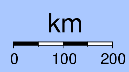 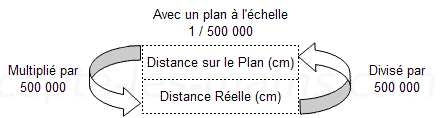 Explication de Jamy en 40 secondes : 
https://www.youtube.com/watch?v=rbuPw1qSCtk
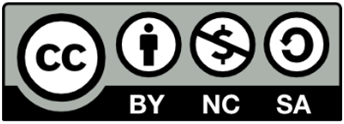 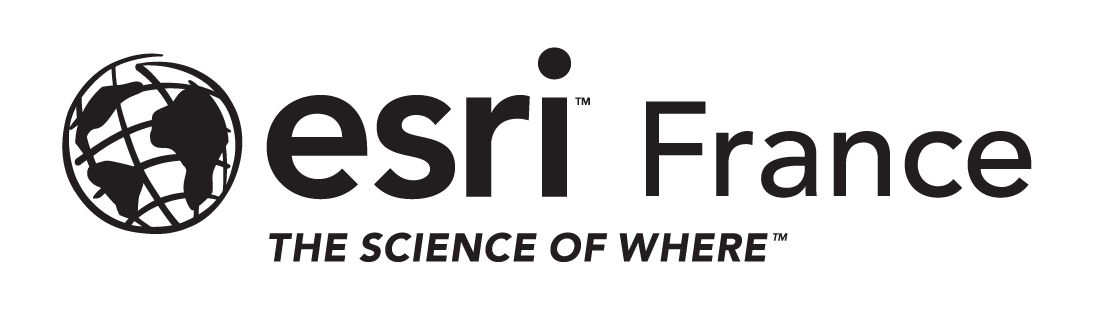 Copyright  © Juillet 2019 Esri France
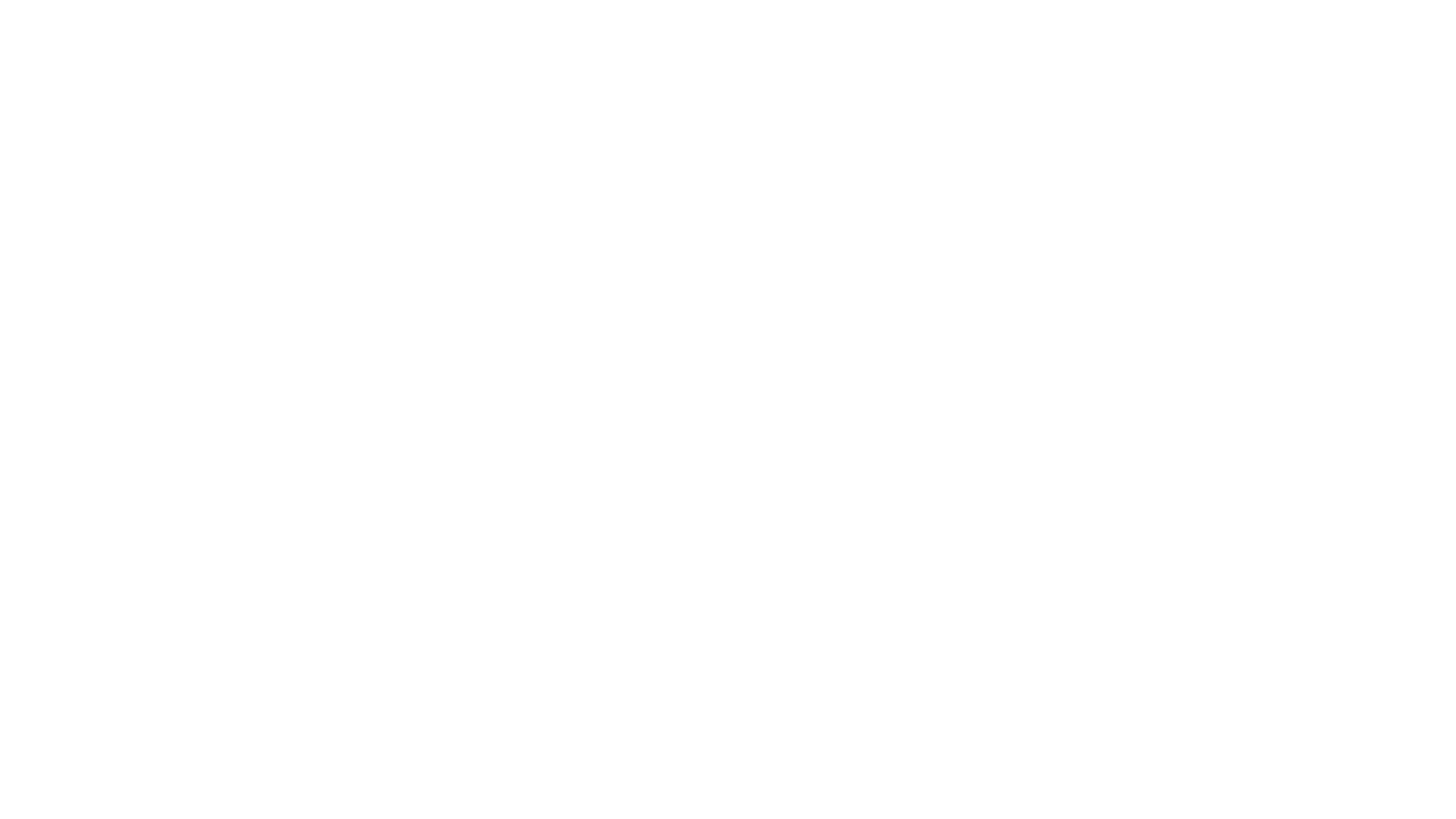 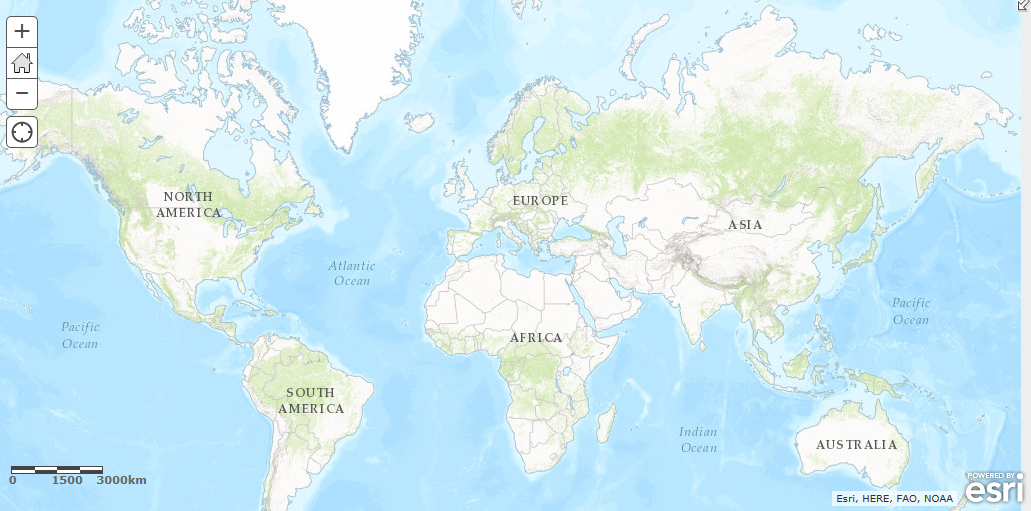 Petite échelle = représentation réduite d’un espace très vaste
L’échelle
Les cartes au 1/500 000 ou au 1/10 000 000 sont des cartes à petite échelle :
La surface représentée est très grande et les détails 
sont limités et de petite taille
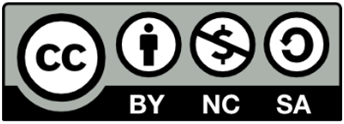 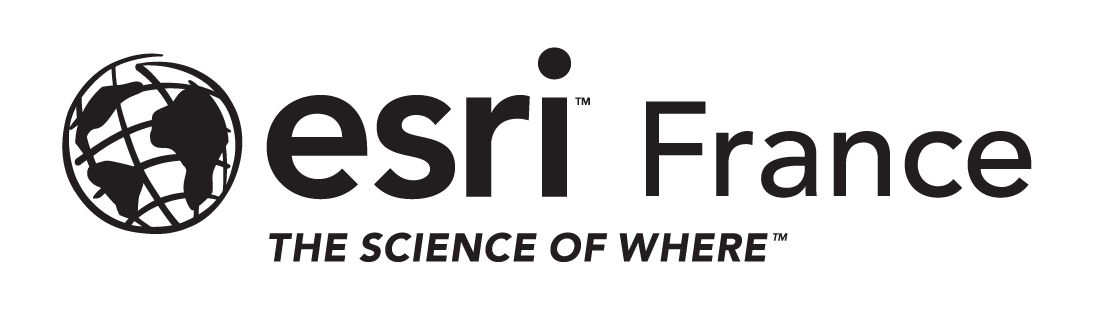 Copyright  © Juillet 2019 Esri France
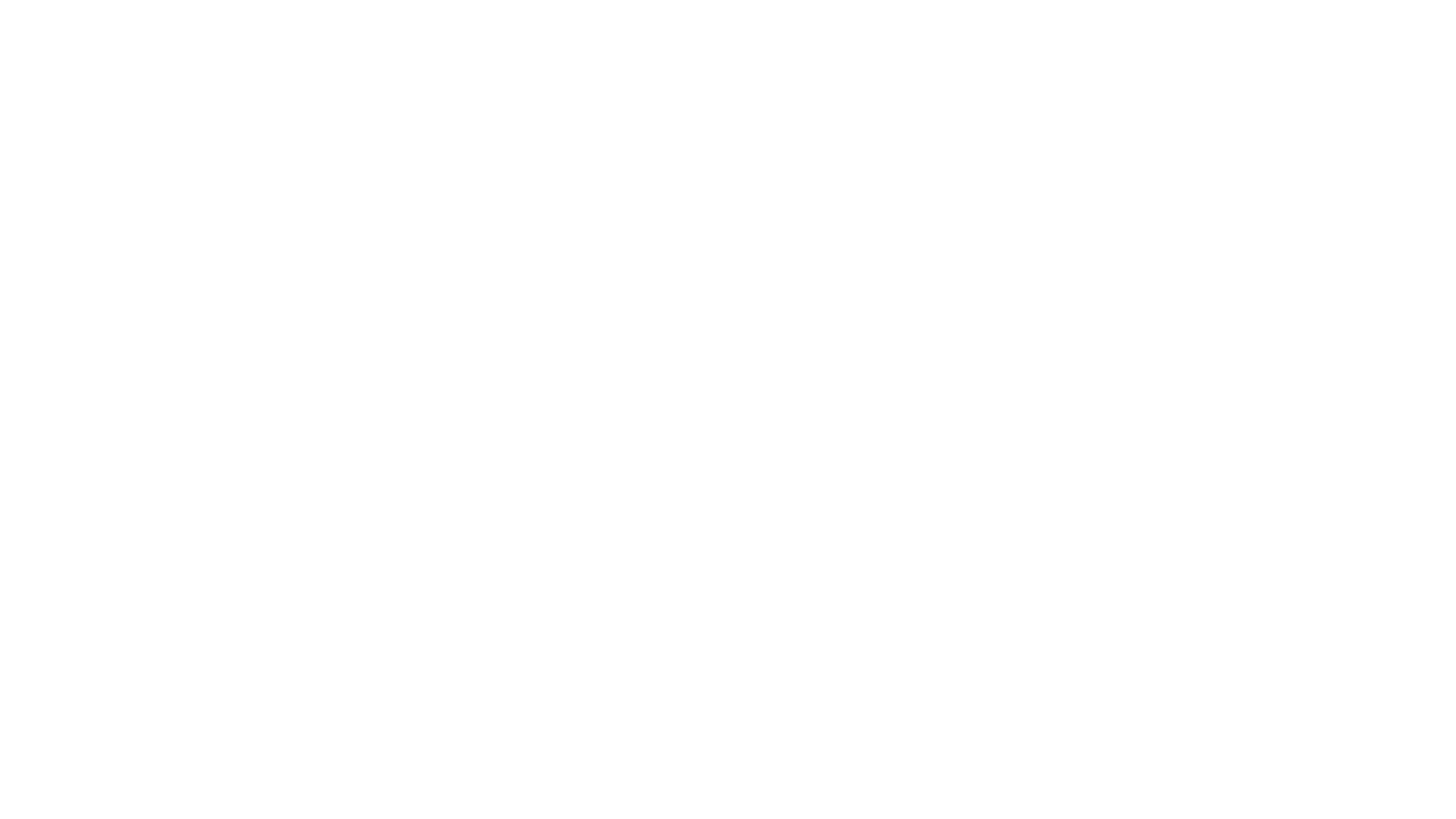 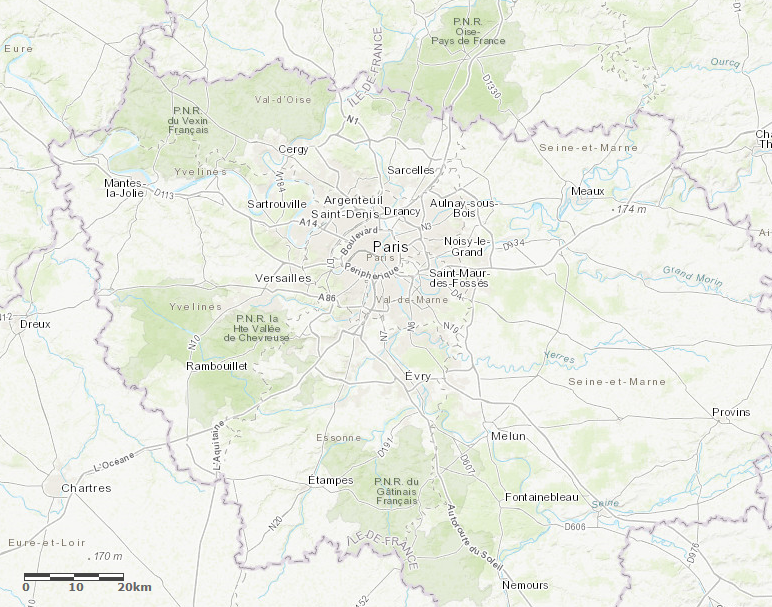 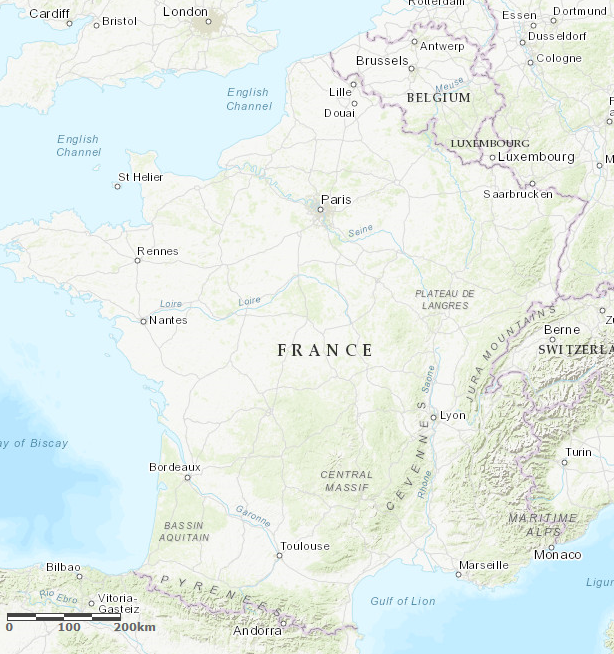 Grande échelle = représentation d’un espace plus restreint
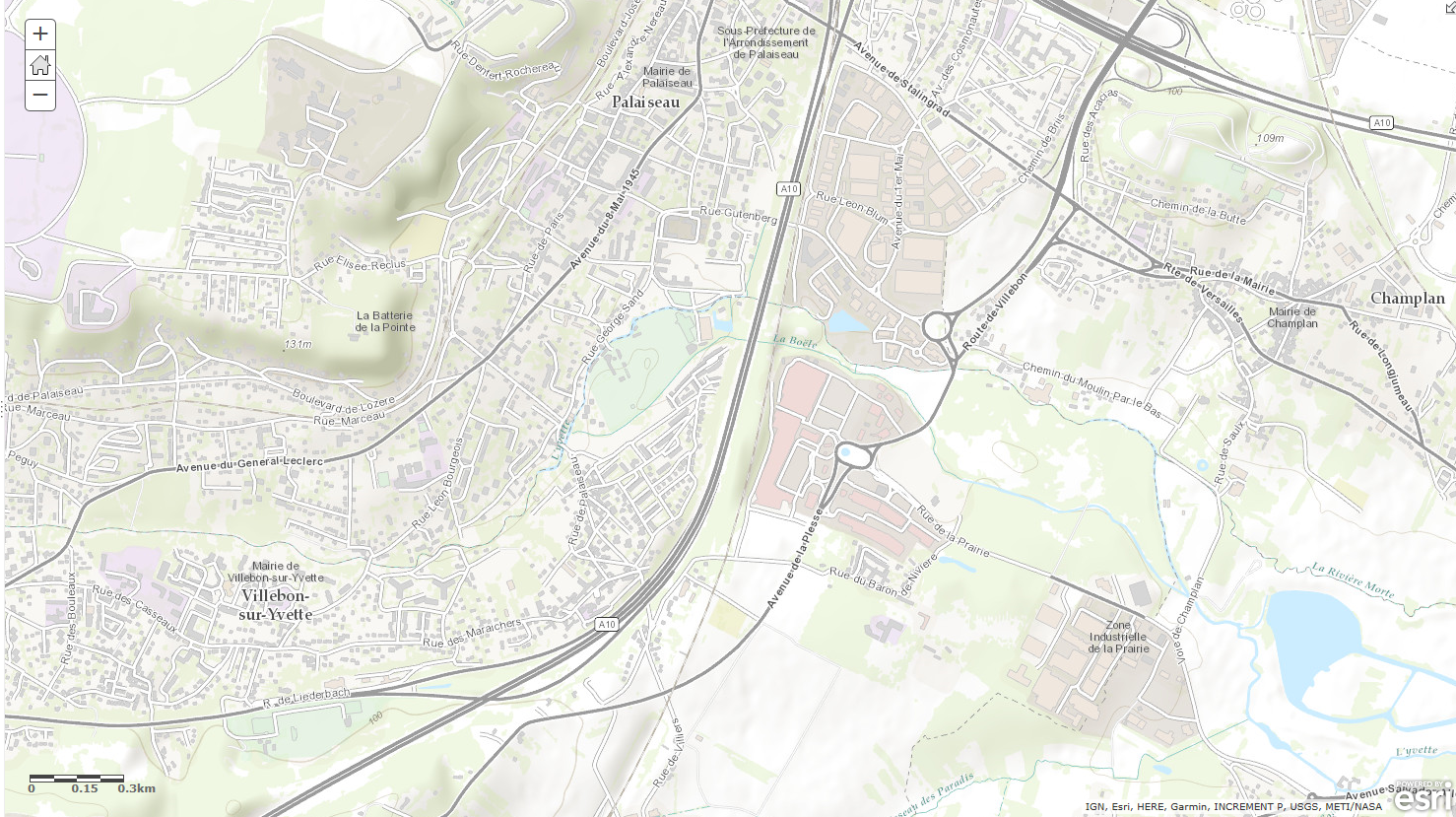 Les plans ou cartes au 1/5 000 ou au 1/50 000 sont des cartes à grande échelle. 
Elle représente un espace de petites dimensions. 
Les détails reportés sur la carte sont nombreux et 
de grande taille.
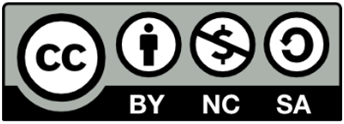 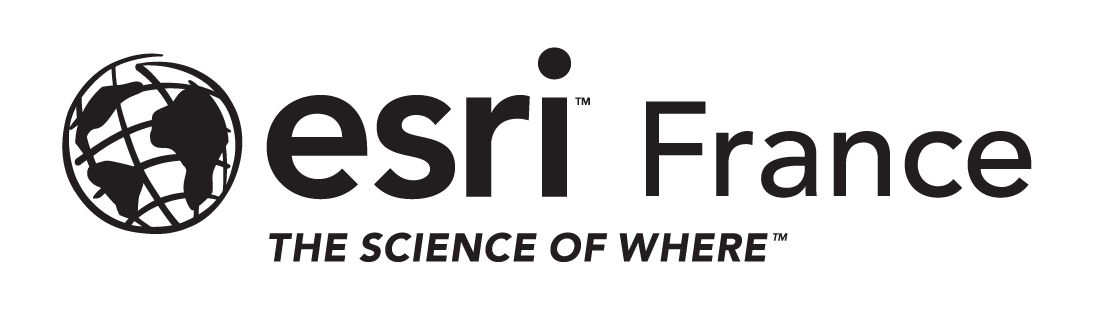 Copyright  © Juillet 2019 Esri France
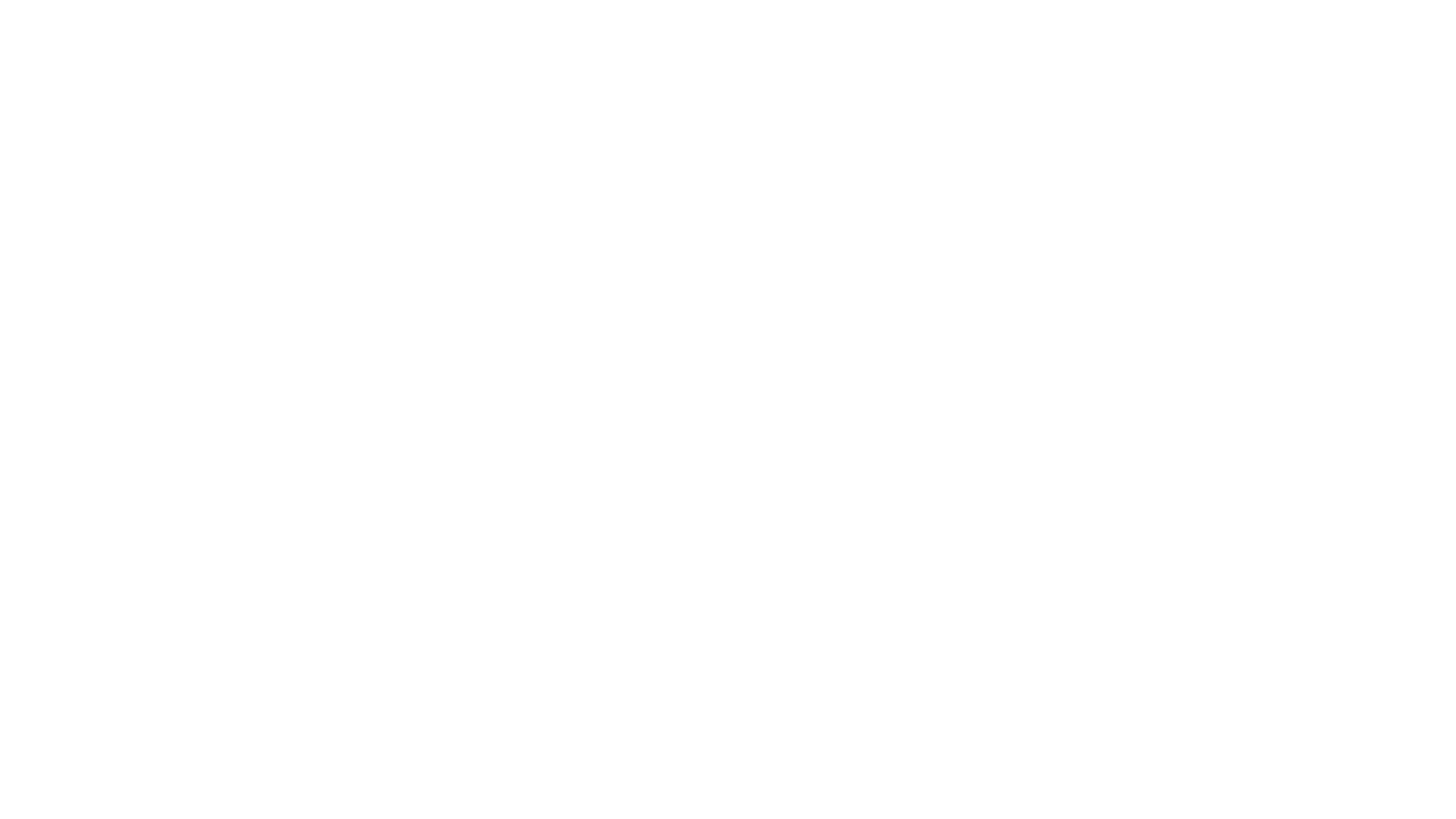 Sert de repère

Indique l’orientation de la carte

Figure qui affiche les directions Nord, Sud, Est, Ouest

Sur la carte, indique la direction Nord
La flèche Nord
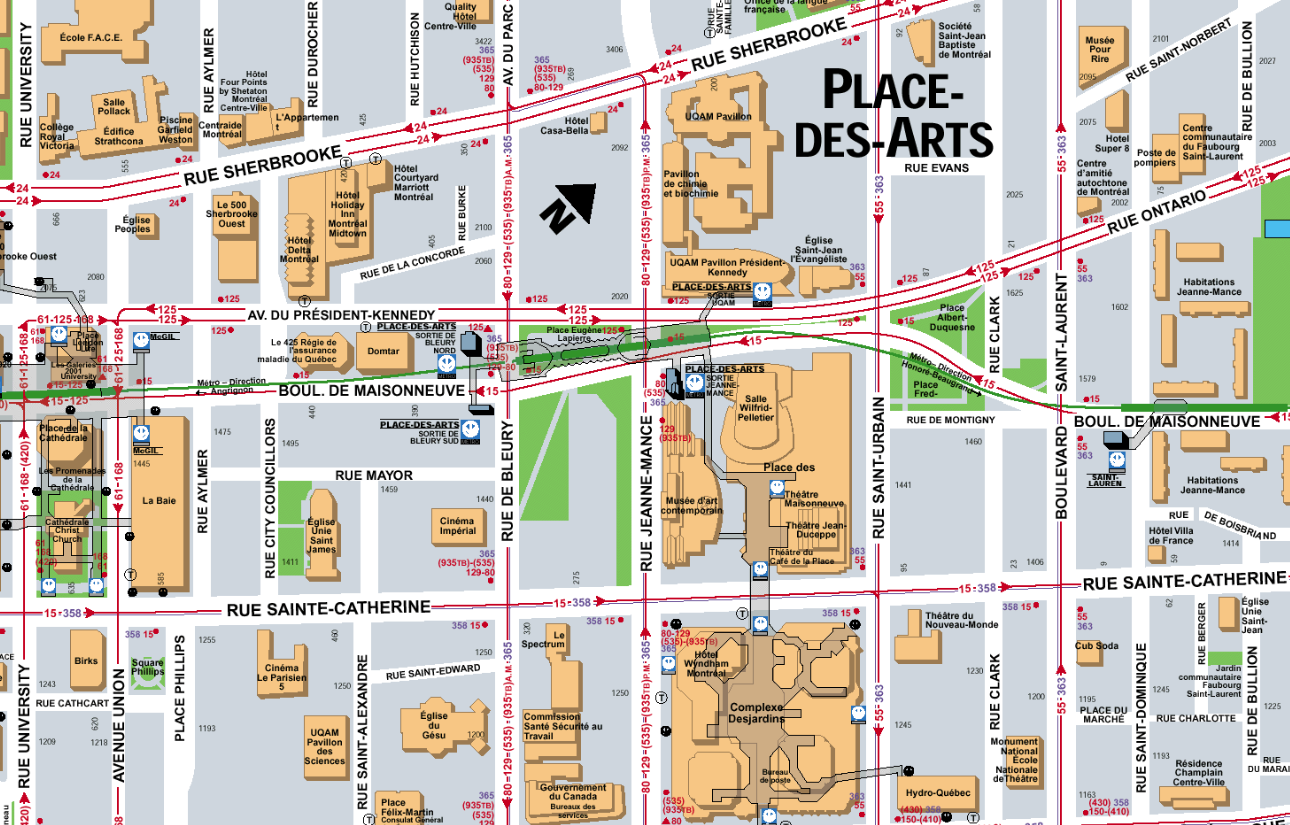 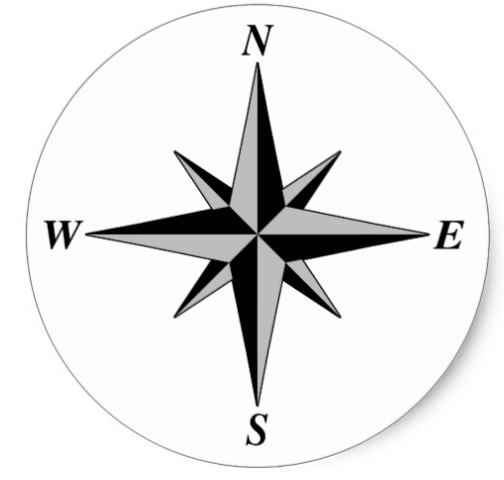 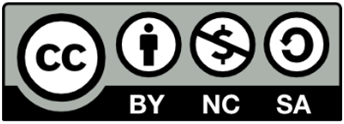 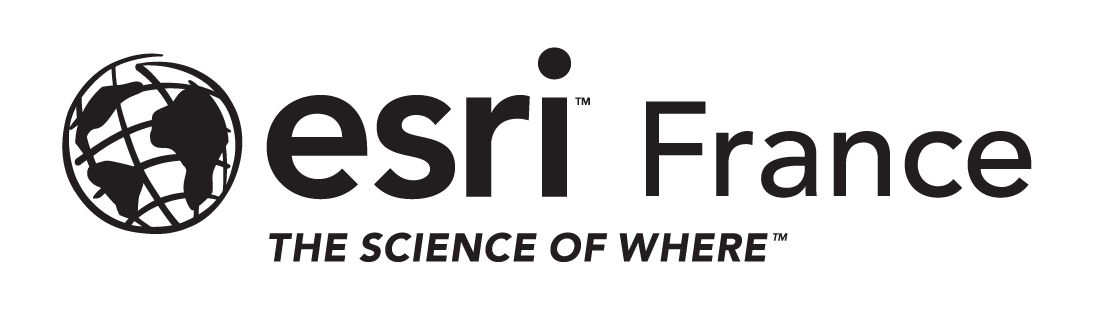 Copyright  © Juillet 2019 Esri France
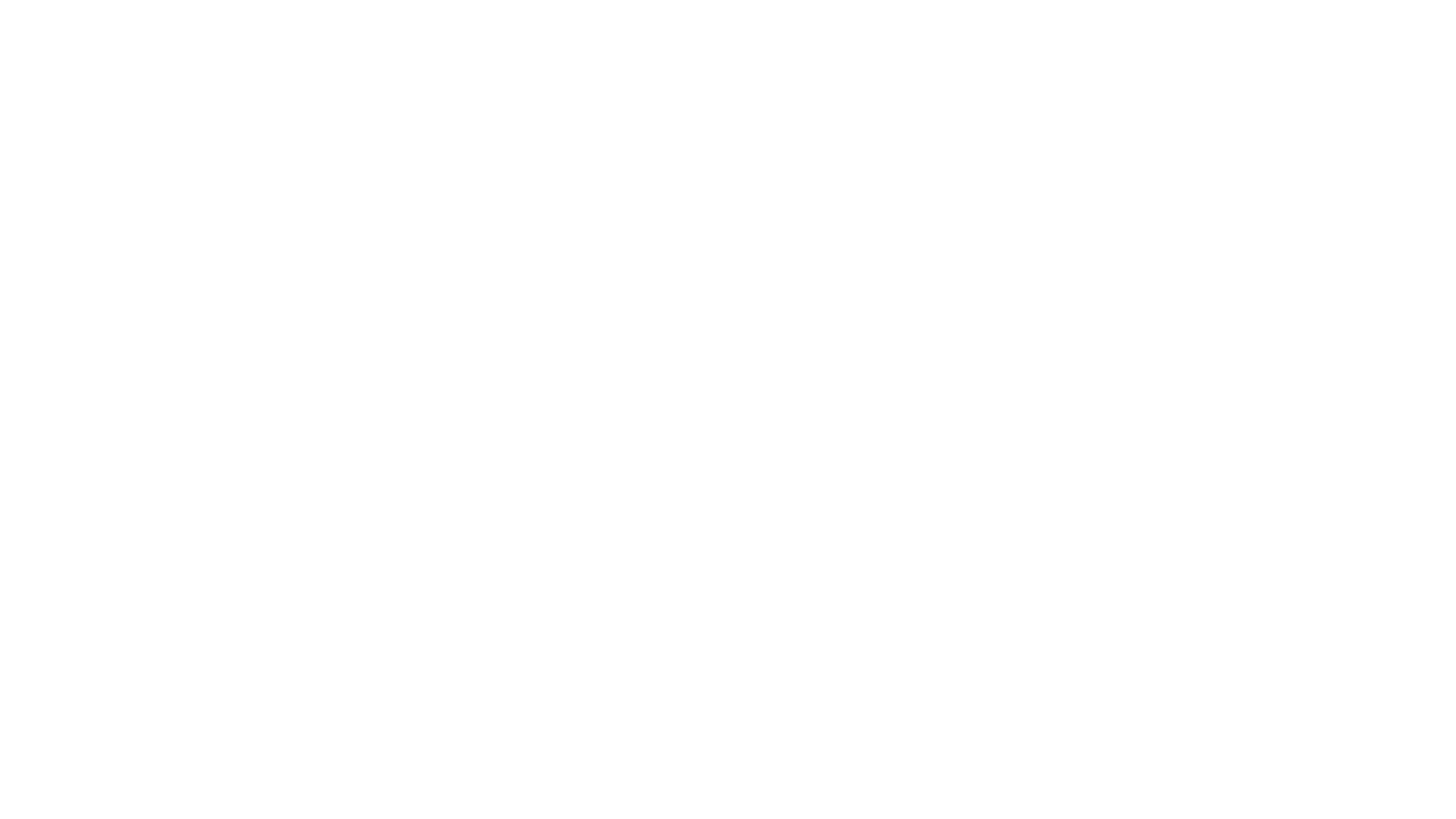 Liste des symboles et des couleurs utilisés avec leur signification

« Dictionnaire » qui permet de comprendre le sens de ce que la carte montre

Une petite boite dans un coin de la carte
La légende
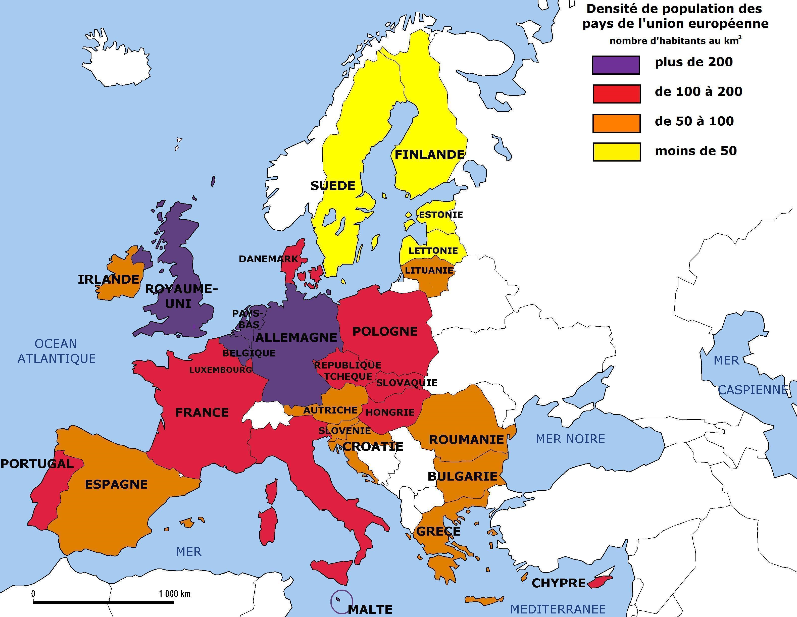 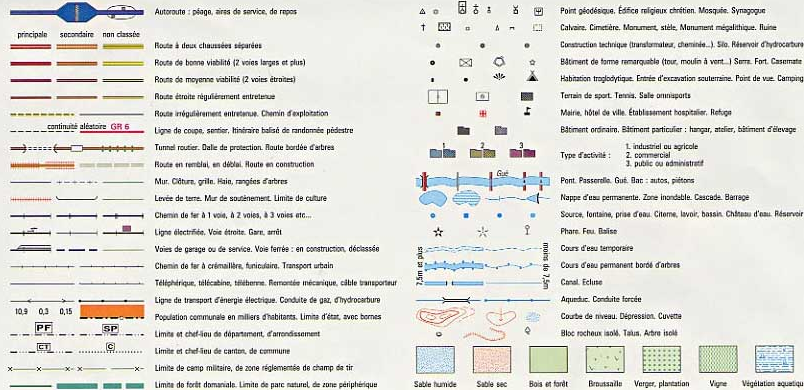 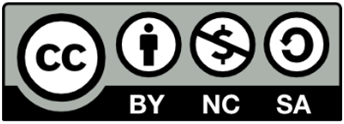 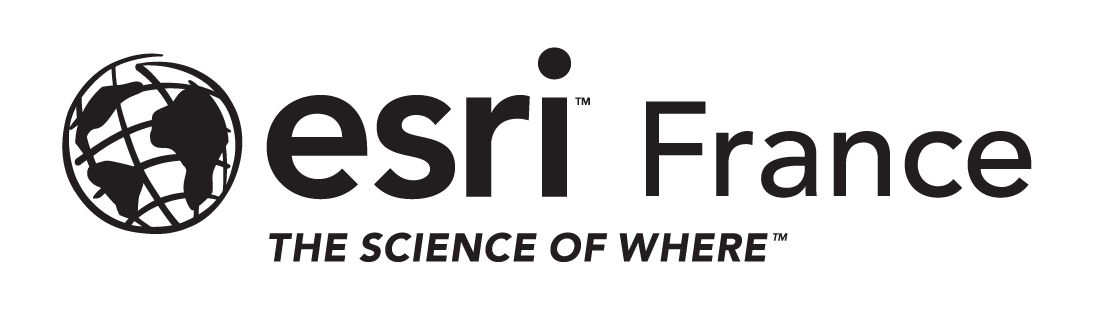 Copyright  © Juillet 2019 Esri France
Donne la provenance des informations représentées

Permet de valider l’information
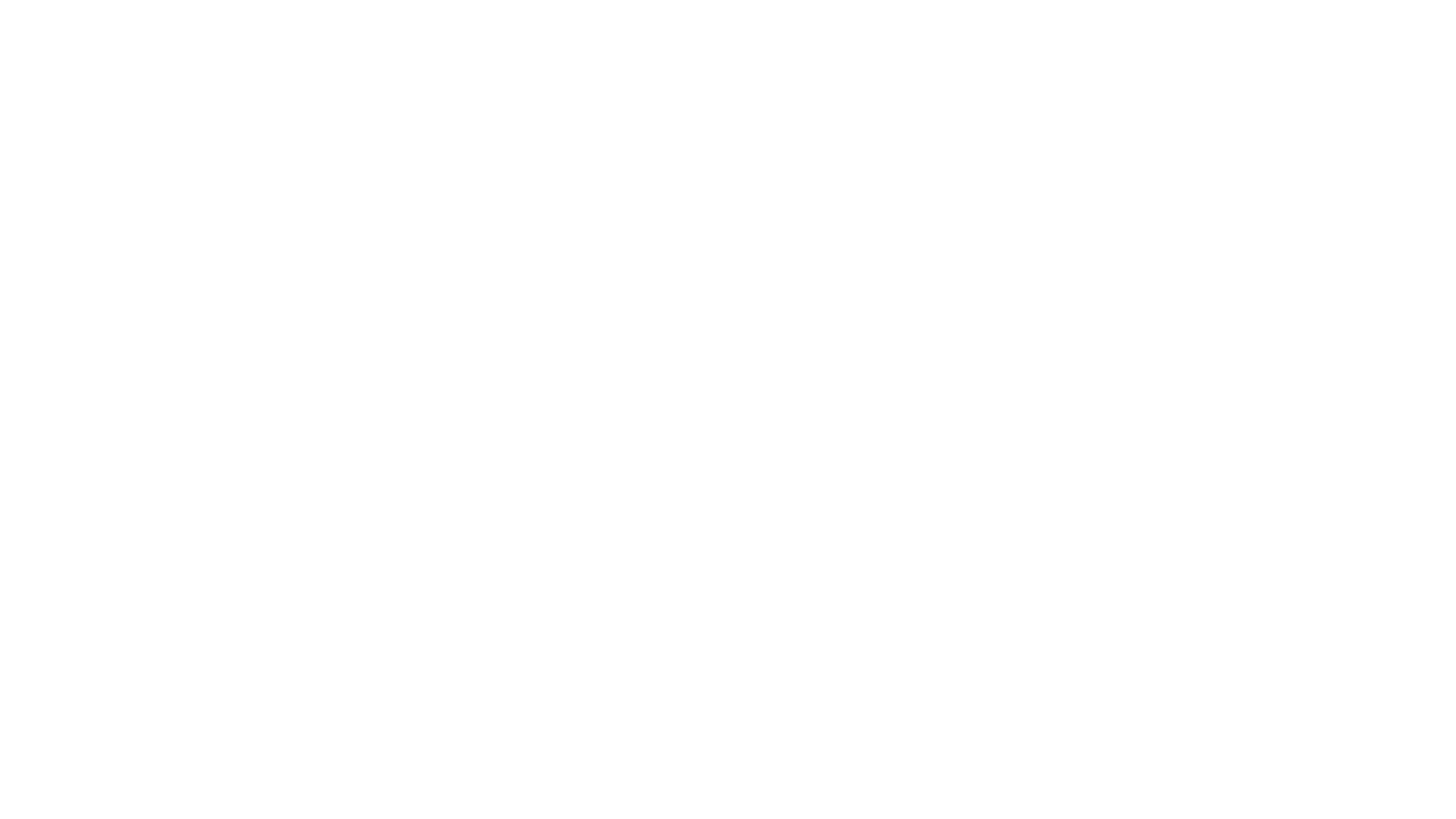 La source
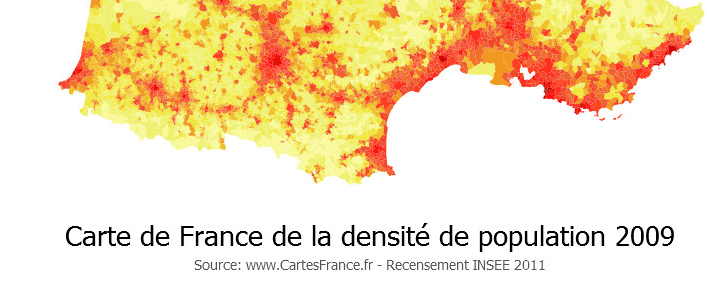 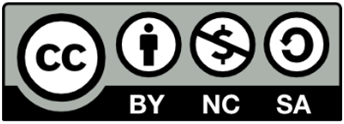 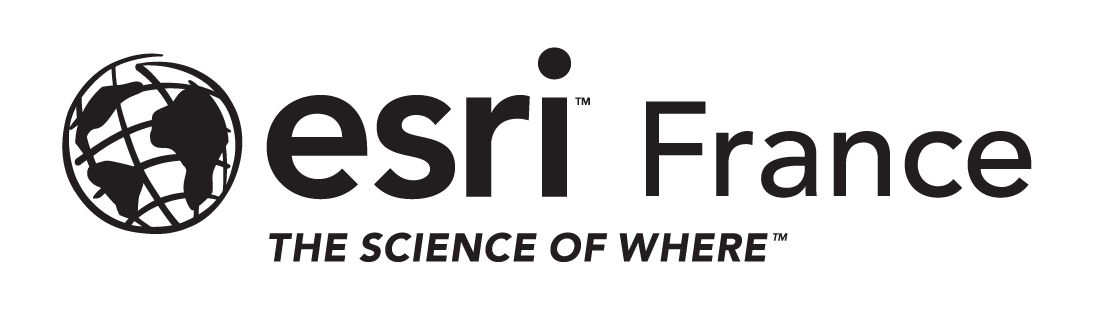 Copyright  © Juillet 2019 Esri France
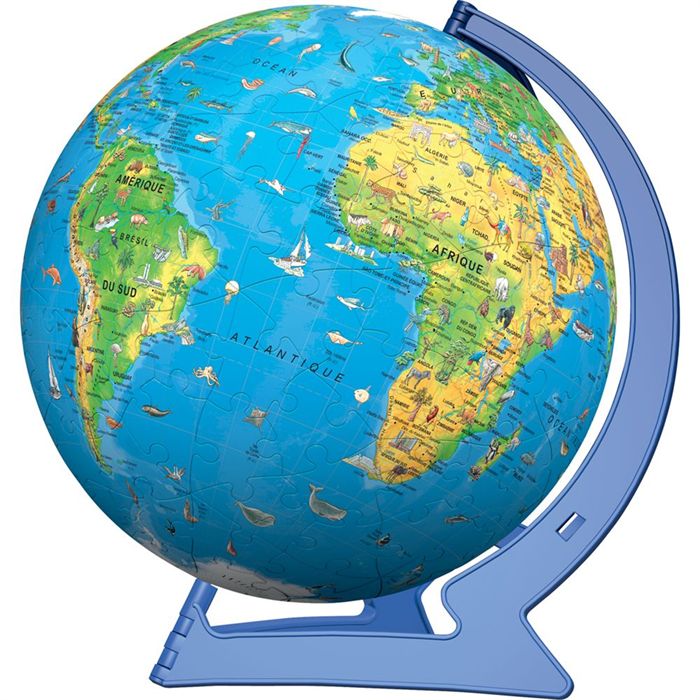 Comment fabrique-t-on les cartes ?
De l’antiquité au XVIe siècle, dessins issus de témoignages
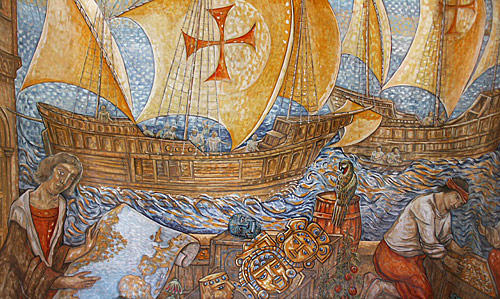 Première carte topographique de France : La carte de Cassini ou carte de l'Académie  (XVIIIe s)
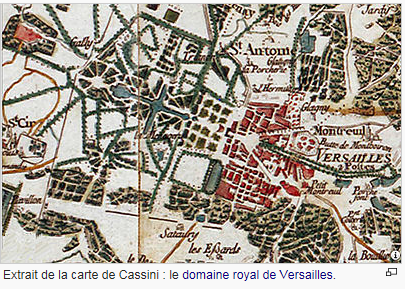 Origine des premières cartes de France : Louis XIV 
 nécessité d’avoir des cartes plus exactes, car :
Etat d’imprécision de la géographie du pays
Distances calculées en journées de chevauchées, pas de mesure réelle
Colbert et la défense des côtes françaises
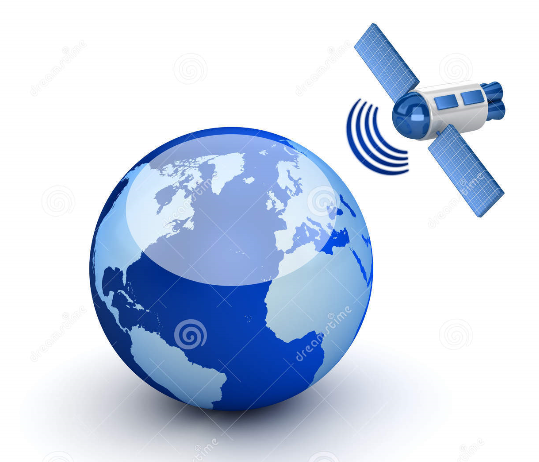 Aujourd’hui, les satellites photographient la terre
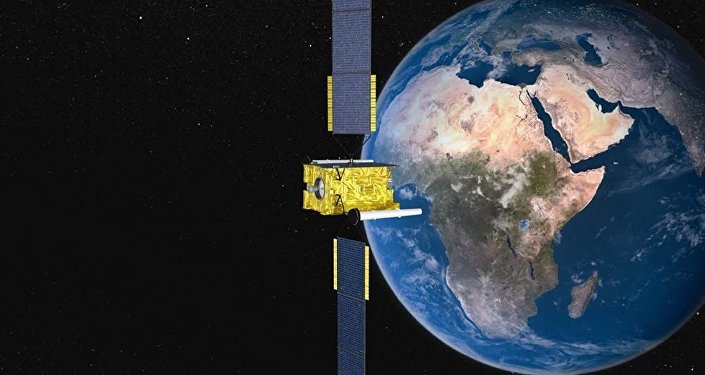 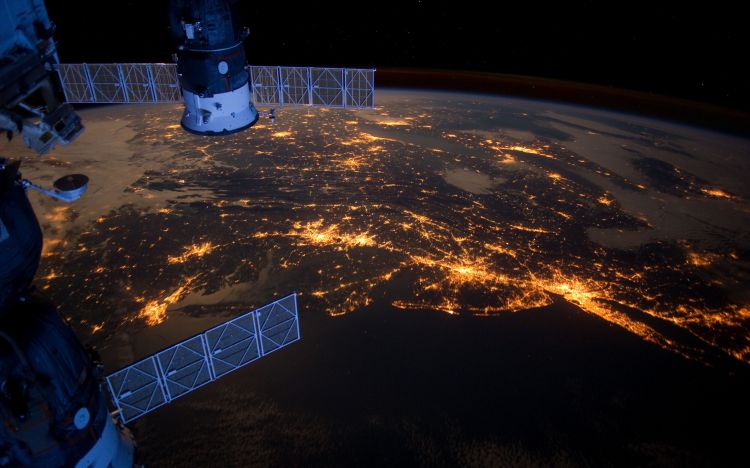 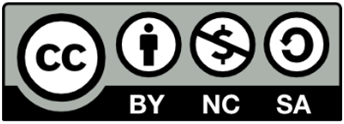 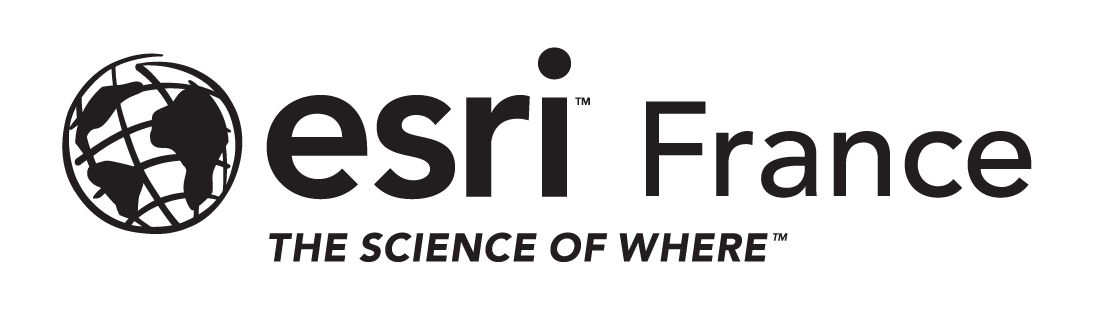 Copyright  © Juillet 2019 Esri France
Comment appelle-t-on le rapport mathématique entre une longueur sur une carte et la longueur réelle ?


A quoi sert la légende ?


Citer un exemple de carte



Qu’est ce que la géomatique ?


Pourquoi les cartes étaient-elles importantes pour Louis XIV ?
L’échelle


	A lister les symboles et des couleurs utilisés avec leur signification


	Historique, géologique, météorologique, touristique, routière
	Représentation, analyse, comparaison… Inondations, pompiers, réseaux d’eau, éoliennes,…


	Un outil informatique pour faire des cartes, de la géographie


	Pour connaitre son territoire, pour mieux diriger, pour mieux décider, pour mieux se défendre